German word patterns
Resource collection
Artwork: Steve Clarke
Date updated: 20/09/ 21
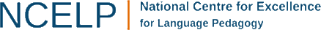 [Speaker Notes: Artwork by Steve Clarke. All additional pictures selected are available under a Creative Commons license, no attribution required.]
Grammatik
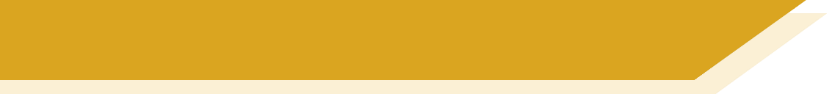 Word patterns
Add prefix Lieblings- to nouns to mean ‘favourite’
[Speaker Notes: Add prefix Lieblings- to nouns to mean ‘favourite’]
Grammatik
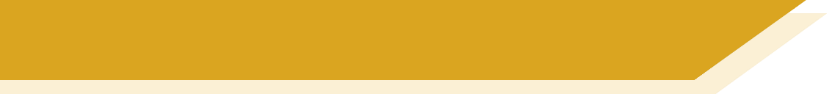 Word patterns
Introduction

Y7 T1.1 Week 7 Slides 12; 40-45
[Speaker Notes: 7.1.1.7]
sprechen
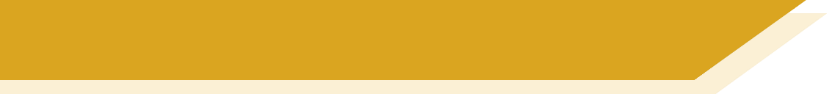 Vokabeln
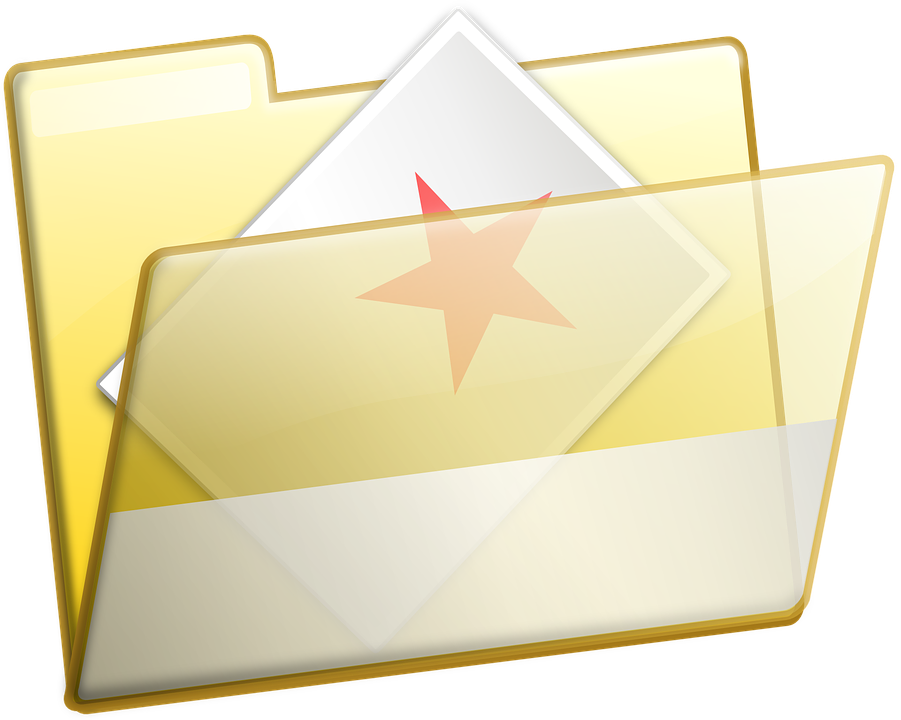 Lieblings-
L – I – E – B – L – I – N – G - S
[Speaker Notes: Timing: 1 minuteAim: To introduce the new vocabulary for this week.Procedure:1. Ask: ‘Wie schreibt man favourite auf Deutsch?’
2. Students respond: - ‘Ich weiß – L-I-E-B-L-I-N-G-S’, spelling out the word.
3. The contrast between this and the previous slide provides a useful introduction to this week’s SSC. Draw attention to the [ie] combination.]
hören
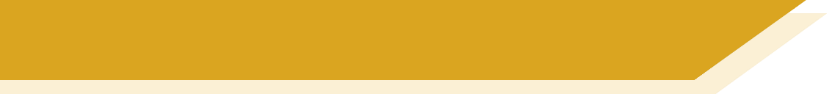 Lieblingsdinge
Frau Organisiert is talking to granddaughter, Heike, about favourite things. The line is bad. Listen and decide whether Heike does (✔) or does not (✖) have a favourite.
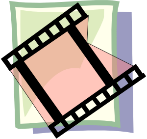 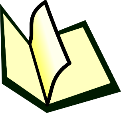 A
Have you got … ?
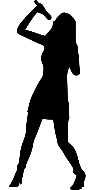 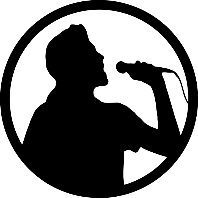 I’ve got / I haven’t got …
B
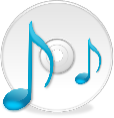 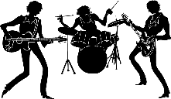 C
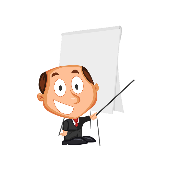 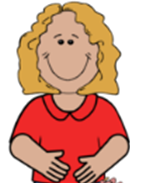 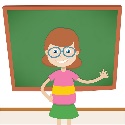 D
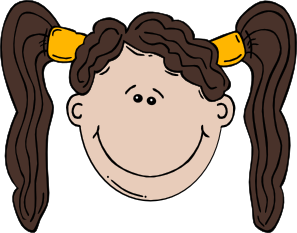 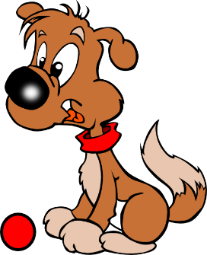 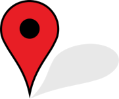 E
[Speaker Notes: Timing: 2 minutesAim: To provide practice in noticing negation with kein.Procedure:1. This listening activity and the reading activity that follows focus on connecting articles ein- and kein- to nouns, in order to decide what someone does and doesn’t have. The articles are all in accusative (Row 2). 
2. The nouns in the recording are obscured by noises. The students decide based on the article they hear whether Heike has a favourite or not. The objects in each pair have different genders to allow for this. 
3. The order in which nouns with ein- and kein- appear varies so that students cannot guess based o:n word order. It is worth telling students this.  ie. In the answer the noun on the right could be mentioned first.
4. Recording plays on clicking individual letters.
5. Note: point out pronunciation of ‘Heike’.

Transcript:
a.   Hast du ein Lieblingsbuch oder einen Lieblingsfilm?
      Ich habe einen ____ [Lieblingsfilm] aber ich habe kein ____ [Lieblingsbuch].
b.   Hast du einen Lieblingssänger oder eine Lieblingssängerin?
      Ich habe keinen ____ [Lieblingssänger ] aber ich habe eine ____ [Lieblingssängerin].
c.   Hast du ein Lieblingslied oder eine Lieblingsband?
      Ich habe keine [Lieblingsband] aber ich habe ein ____ [Lieblingslied].
d.   Hast du eine ____ [Lieblingslehrerin] oder einen ____ [Lieblingslehrer]?
      Ich habe keine [Lieblingslehrerin] aber ich habe einen ____ [Lieblingslehrer].
e.   Hast du ein _____ [Lieblingstier] oder einen [Lieblingsort]?
      Ich habe einen ____ [Lieblingsort] aber kein ___ [Lieblingstier].]
hören
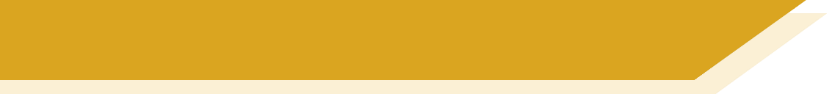 Lieblingsdinge - Antworten
Frau Organisiert is talking to granddaughter, Heike, about favourite things. The line is bad. Listen and decide whether Heike does (✔) or does not (✖) have a favourite.
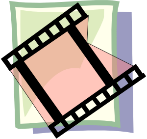 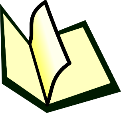 ✖
✔
A
Have you got … ?
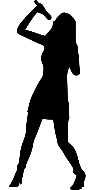 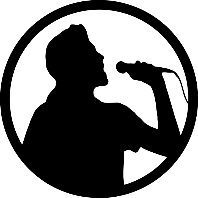 ✔
✖
I’ve got / I haven’t got …
B
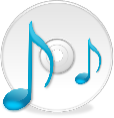 ✖
✔
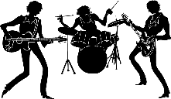 C
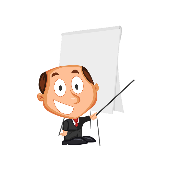 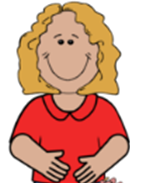 ✖
✔
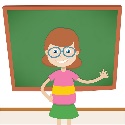 D
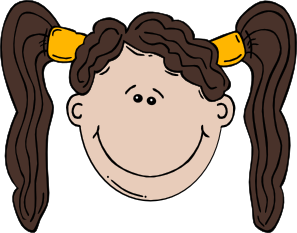 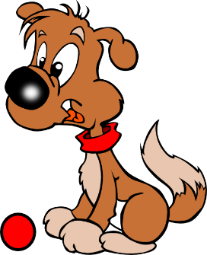 ✔
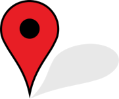 ✖
E
[Speaker Notes: Timing: 2 minutesAim: To provide the answers to the acivity on the previous slide.Procedure:1. Full recording (including answers) plays on clicking individual letters.
2. Correct answers revealed one at a time on click.

Transcript:
a.   Hast du ein Lieblingsbuch oder einen Lieblingsfilm?
      Ich habe einen Lieblingsfilm aber ich habe kein Lieblingsbuch.
b.   Hast du einen Lieblingssänger oder eine Lieblingssängerin?
      Ich habe keinen Lieblingssänger aber ich habe eine Lieblingssängerin.
c.   Hast du ein Lieblingslied oder eine Lieblingsband?
      Ich habe keine Lieblingsband aber ich habe ein Lieblingslied.
d.   Hast du eine Lieblingslehrerin oder einen Lieblingslehrer?
      Ich habe keine Lieblingslehrerin aber ich habe einen Lieblingslehrer.
e.   Hast du ein Lieblingstier oder einen Lieblingsort?
      Ich habe einen Lieblingsort aber kein Lieblingstier].]
lesen
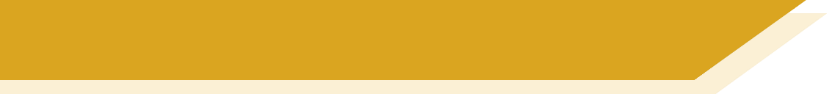 Grammatik
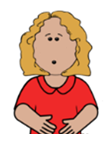 Oh je! Frau Organisiert listed Heike’s favourite things, but smudged the articles! Help her complete the sentences.
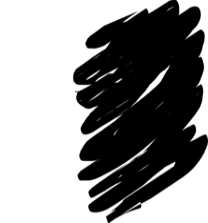 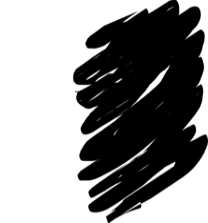 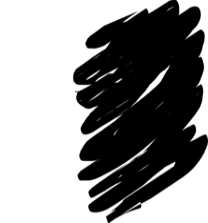 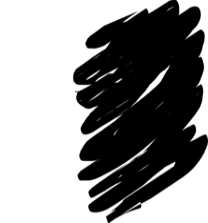 Lieblingsfilm.

Lieblingssängerin.

Lieblingsband.

Lieblingslehrer.

Lieblingsort.
kein

keinen

ein

keine

kein
Lieblingsbuch aber

Lieblingssänger aber

Lieblingslied aber

Lieblingslehrerin aber

Lieblingstier aber
einen

eine

keine

einen

einen
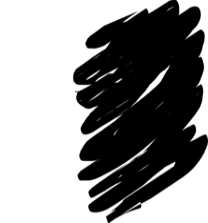 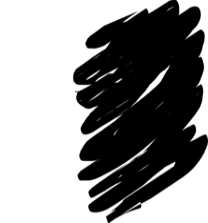 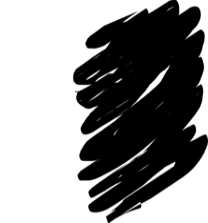 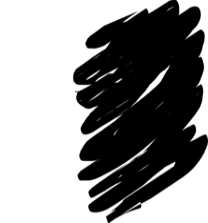 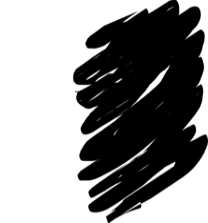 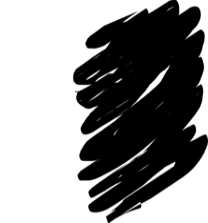 [Speaker Notes: Timing: 5 minutesAim: To provide production practice (writing) of the use of kein versus the indefinite article.Procedure:1. Students need to use their answers to the listening to complete this, by writing ein(e) or kein(e) before each item as appropriate, according to whether Heike does or does not have a favourite.
2. Answers revealed on click.]
Grammatik
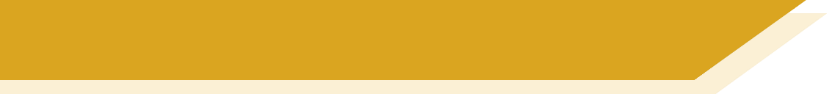 My  mein, mein, meine
Ja, m___    L______________    i__   Star Wars.
Ja, mein Lieblingsfilm ist Star Wars.
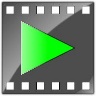 Add the prefix Lieblings- to a noun to talk about your favourite things. Introduce them using mein/meine. 

Mein Lieblingsbuch ist …
Ja, mein Lieblingslied ist Rocket Man.
Ja, m___    L______________    i__   Rocket Man.
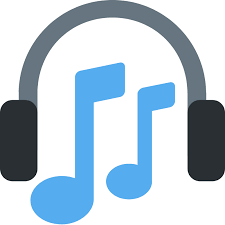 Ja, meine Lieblingslehrerin ist Frau Schmidt.
Ja, m___    L______________    i__   Frau Schmidt.
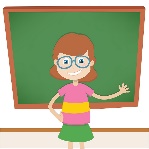 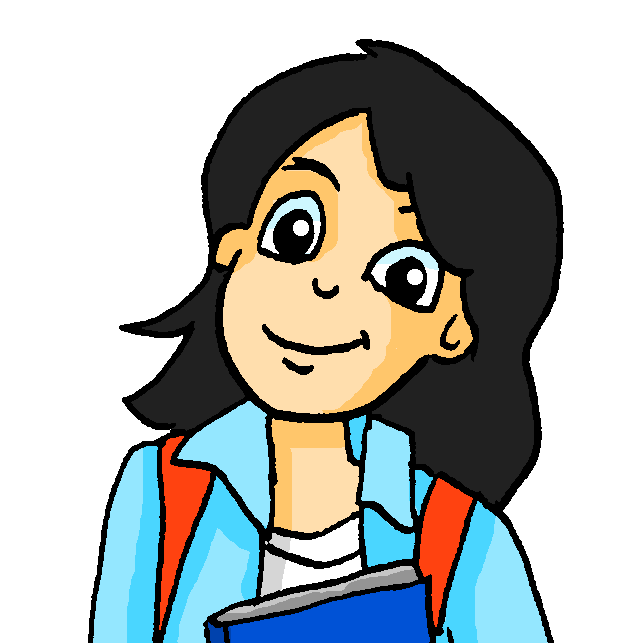 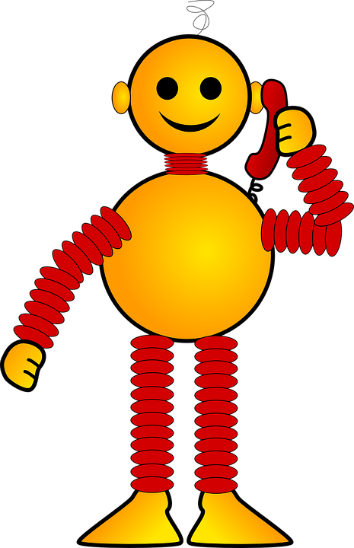 Zorg, hast du eine Lieblingsband?
Zorg, hast du eine Lieblingslehrerin?
Zorg, hast du ein Lieblingslied?
Zorg, hast du einen Lieblingsfilm?
Nein, ich habe keine Lieblingsband!
[Speaker Notes: Timing: 2 minutesAim: To introduce mein/meine. 
Note: This is not a full introduction of possessive adjectives here.  Mein/meine are introduced here because:a) they are communicatively important and students will often ask how to say ‘my’ now that they know a bank of nounsb) the words themselves are easy to remember and say, as mein sounds like ‘my’ and acts like ‘ein’.c) students have had a thorough grounding in definite and indefinite articles and the implications of noun gender, so that, with some inevitable reminding, they will use them accurately and begin to apply them to the nouns they know well.Procedure:1. Click to animate the explanation.
2. Check students’ understanding at each stage.]
sprechen
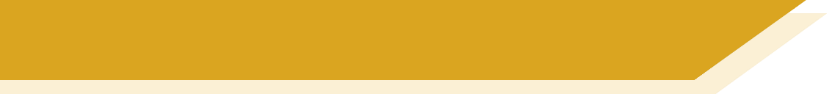 Do you have a favourite...?
Ask your partner.

If yes, write (✔) and their answer.
If no, write (✘).
[Speaker Notes: Timing: 5 minutesAim: To provide practice (speaking modality) in asking and answering questions about having (favourite things).

Procedure:1. Students to ask/answer each other’s questions following the model on the previous slide.2. Depending on the class, the teacher could choose to prime students for this task by eliciting the questions chorally from students, giving them a drei-zwei-eins countdown to think/construct the question in their heads, then s/he can offer an answer to model the task.Sample dialogue:
Teacher: Ok. Frage eins. Drei-zwei-eins…Students all together: Hast du ein Lieblingsbuch?Teacher: Ja, mein Lieblingsbuch ist Born to run. Also, drei-zwei-eins…Students: Hast du eine Lieblingsband?Teacher: Nein, ich habe leider keine Lieblingsband.
Etc…]
schreiben
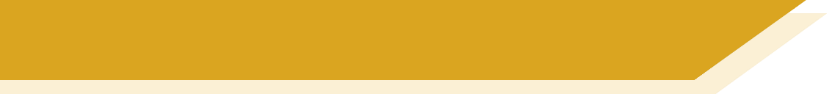 Favourite things
Write sentences to describe your partner’s favourite things.

1. 

2.

3.

4.

5.

6.
Mias Lieblingsbuch ist Harry Potter.
Mias Lieblingsband ist Silbermond.
Mia hat keinen Lieblingsfilm.
Mias Lieblingsbuch [Mia’s favourite book]. No apostrophe in German.
[Speaker Notes: Timing: 5 minutesAim: To provide practice (writing modality) in answering questions about having (favourite things).Procedure:1. This task may be an additional homework task, if lesson time is short. Students write sentences to describe their partner’s favourite things.
2. The first three answers are modelled to give full sentence examples.
3. This can be expanded into a speaking activity in which answers are presented orally. The teacher asks students about their partners’ favourite things. Where the pupil does not have a favourite thing, use this as a chance to practise ‘leider’ e.g. ‘Wolfgang, hat Mia ein Lieblingsbuch?’ ‘Ja, Mias Lieblingsbuch ist …’ / ‘Leider nicht’]
Grammatik
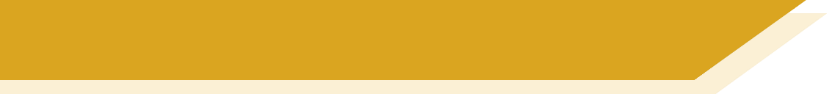 Word patterns
Consolidation [1]

Y7 T1.2 Week 3 Slide 49
[Speaker Notes: 7.1.2.3]
Grammatik
Open (wh-) questions
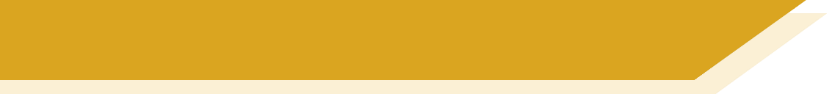 Open (wh-) questions
To ask an open question, place a question word directly in front of the verb:
Closed
Are you writing a book?
Open
Wer
Who is writing a book?
Wo
Where are you writing a book?
Beispiel:
Was hast du am Montag?
What do you have on Monday?
Wo spielst du Tennis?
Where do you play tennis?
How often do you clean your room?
Wie oft putzt du dein Zimmer?
Who is your favourite (male) teacher?
Wer ist dein Lieblingslehrer?
[Speaker Notes: Timing: 3 minutesAim: To revisit knowledge that students were taught in 1.1.7 on the formation of closed questions.
Procedure:1. Click to animate the explanation.
2. Draw attention to word order: VSO for closed questions, Question word + VSO or VO for open questions.
3. Ensure students’ understanding at each stage.]
Grammatik
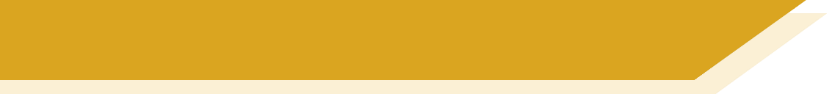 Word patterns
Consolidation [2]

Y7 T3.1 Week 4 Slide 18-20; 29-37
Possessives: your, his and her
Notice that the ending follows the gender of the noun, NOT whether it’s his or hers !
Grammatik
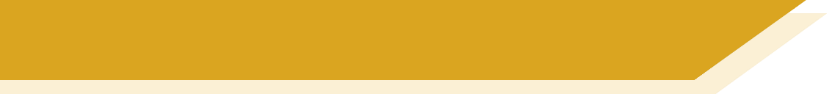 You have already learnt how to say my:
my favourite band
my favourite book
my favourite film
meine Lieblingsband (f)
mein Lieblingsbuch (n)
mein Lieblingsfilm (m)
This is a possessive adjective, as it describes the noun by saying who possesses it.
There is a possessive adjective for each of the pronouns:
sein - his
ihr - her
dein - your
Just like mein they must agree with the gender of the noun that follows:
seine Lieblingsband (f)
ihr Lieblingsbuch (n)
dein Lieblingsfilm (m)
his favourite band
her favourite book
your favourite film
[Speaker Notes: Timing: 3 minutes

Aim: To explain the possessives ‘dein’, ‘sein’ and ‘ihr’.

Procedure:1. Cycle through the information on the slide using the animation sequence.]
Mehmets Klasse
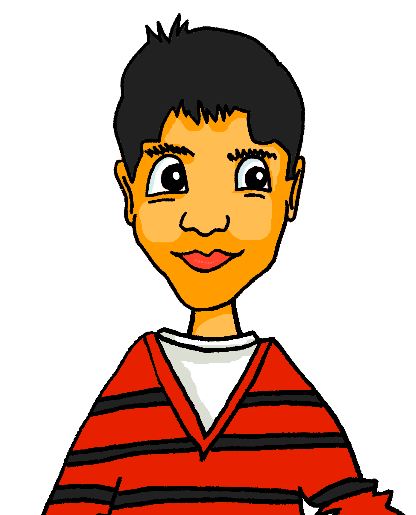 hören
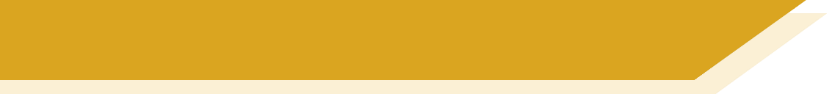 Mehmet spricht über seine Klasse.  Ist das ein Junge oder ein Mädchen? Sein(e) oder ihr(e)?
1
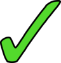 2
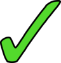 3
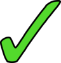 4
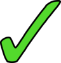 5
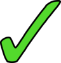 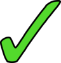 6
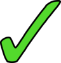 7
8
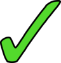 [Speaker Notes: Timing: 10 minutes

Aim: To practise distinguishing between ‘sein’ and ‘ihr’ in the oral modality.

Procedure:1. Students listen to determine whether the sentences refer to a boy or girl (sein / ihr).  They can write 1-8 and note the names.Note: The names have been chosen to provide additional productive read aloud practice of the SSC ‘ei’ and ‘ie’.  2. Teachers can therefore elicit the answers as student names: Wer ist das? Noah oder Katharina?3. Students can then listen again to record the additional details.  
4. Students were taught Lieblings- combined with a range of nouns in 1.1.7. Since then, they have been explicitly introduced to the concept of compound nouns - teachers might want to consolidate this knowledge here by asking follow up questions about the gender of a few of the compounds: e.g. What’s the gender of Lieblingsband, Lieblingsort, Lieblingstier?5. Wolfgang is in Mehmet’s class, of course.  Here teachers might ask if students remember the name of Wolfgang’s dog - Einstein (two more examples of ‘ei’)!

Transcript:
Seine Lieblingsband ist Cro.
Seine Lieblingssängerin ist Rihanna.
Ihr Lieblingsschauspieler ist Daniel Brühl.
Seine Lieblingslehrerin ist Frau Braun.
Ihr Lieblingssport ist Rugby.
Ihr Lieblingsort ist Wien.
Sein Lieblingstier ist sein Hund.
Sein Lieblingsfilm ist Vorstadtkrokodile.]
lesen
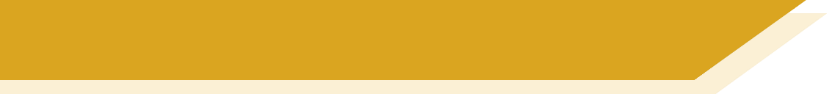 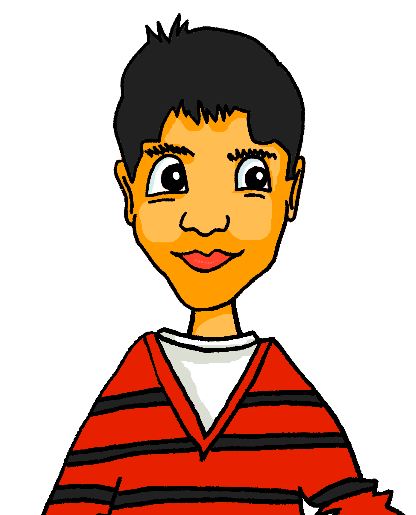 Mehmets Klasse
Mehmet schreibt über seine Freunde.  Ist das sein oder ihr?
[Speaker Notes: Timing: 7 minutes

Aim: To practise distinguishing between ‘sein’ and ‘ihr’ in the written modality.

Procedure:1. Students identify the gender of the person mentioned last in the first sentence and choose the correct possessive adjective in the second sentence. 2. Teachers elicit full sentence answers so that students gain additional read aloud practice with ‘ie’ and ‘ei’.

Note: Examples of males possessing feminine nouns, and females possessing masculine or neuter nouns, have been deliberately included, to reinforce that fact that the gender of the possessive adjective agrees with the thing possessed, rather than with the possessor.]
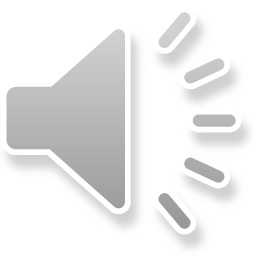 hören / lesen
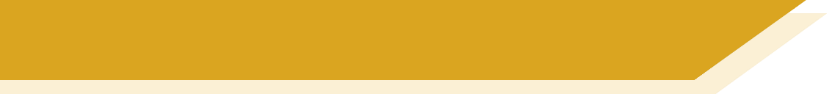 Lieblingsdinge
Katja redet mit Mehmet auf dem Handy aber das Handysignal ist nicht gut! Was sagen sie?  Ist das mein/meine, dein/deine, sein/seine, ihr/ihre?
“Sag mal” is a conversational filler, the equivalent of ‘Tell me’
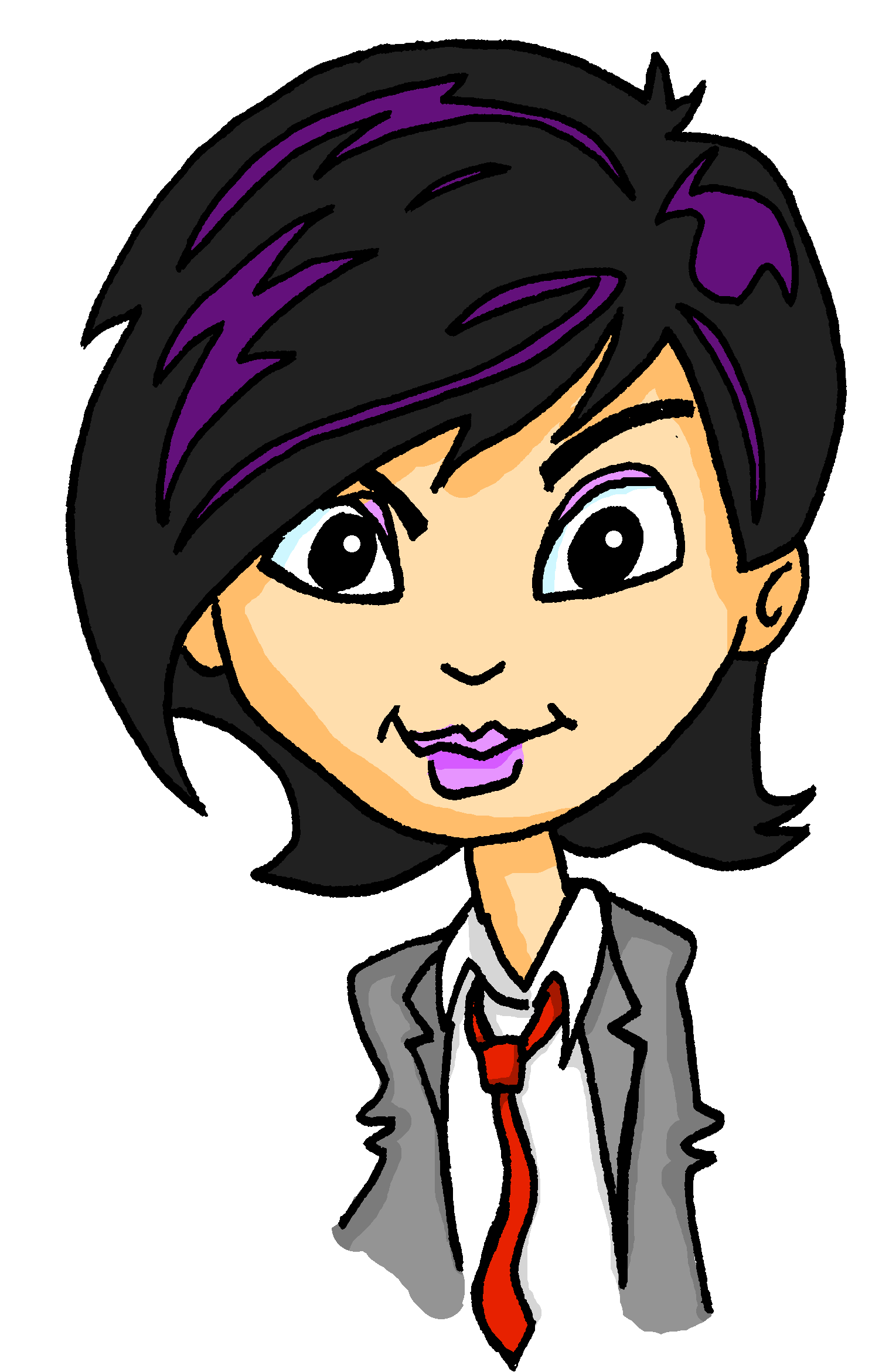 A
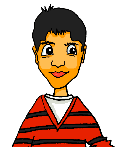 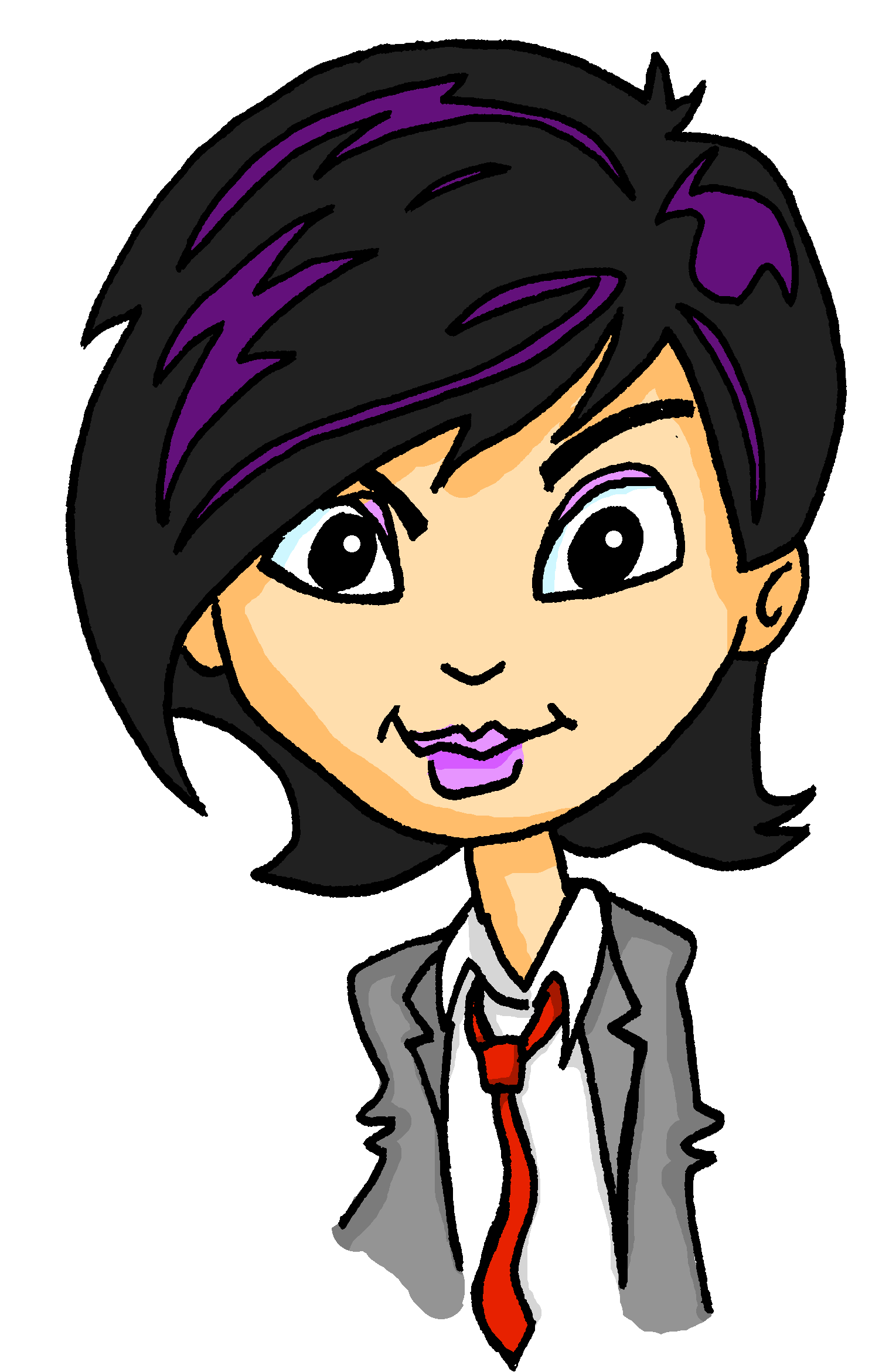 B
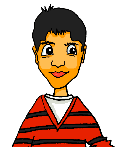 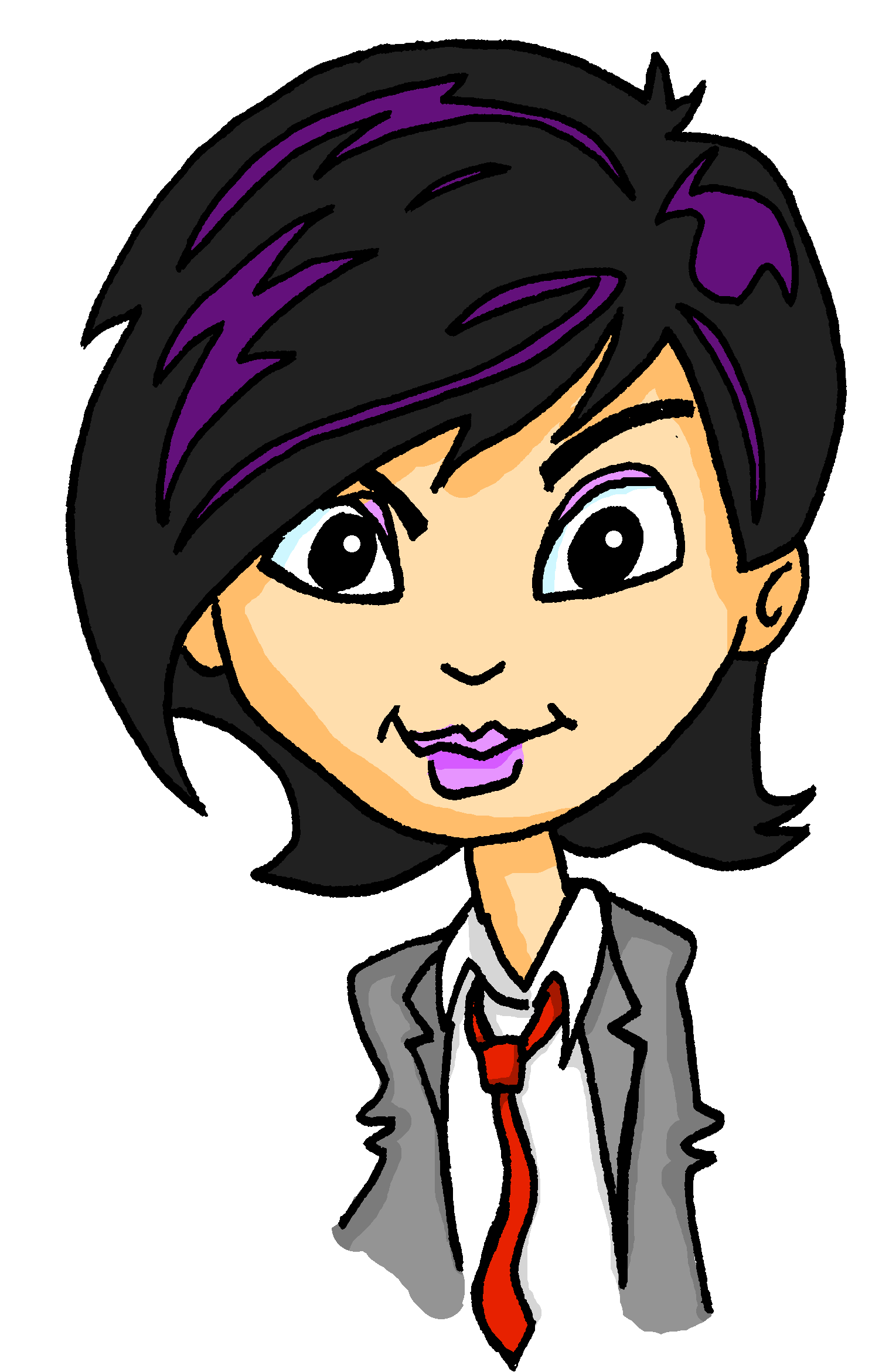 C
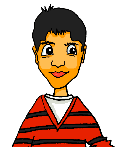 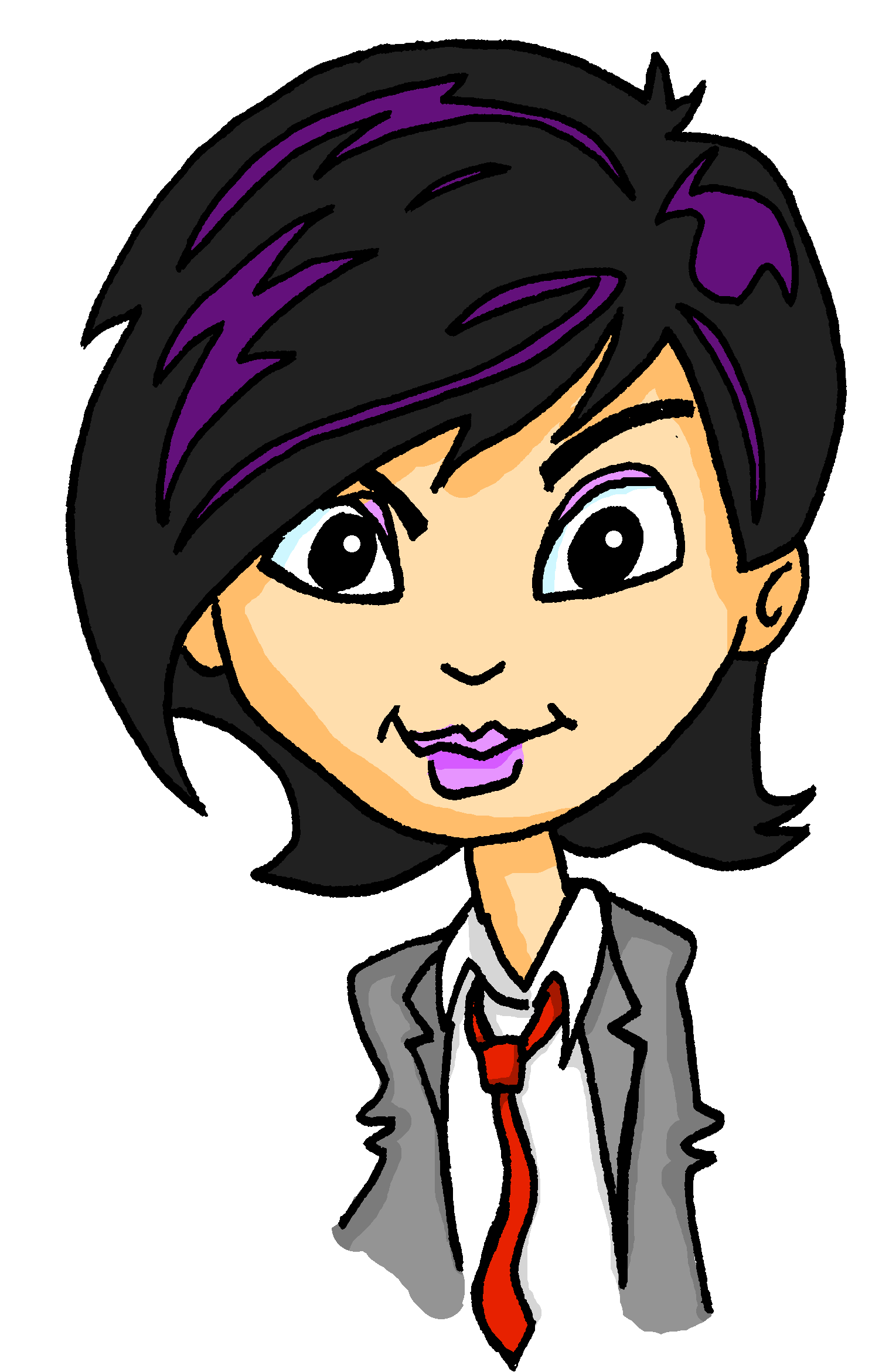 D
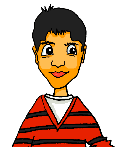 [Speaker Notes: Timing: 8 minutes (two slides)

Aim: To practise written production of possessive adjectives in context.
In these multi-modal conversations students need to choose the correct possessive adjective and the correct form of each, dependent on the gender of the noun that follows.Clearly, we need to suspend disbelief in this scenario, as we don’t usually get to see conversations written down (!).  However, the spoken modality provides useful modelling for the subsequent pair speaking task, and the written support allows students a little more opportunity to refer to the words (and utterances) before and after the gap, to help them process for meaning, and choose the correct word. 
Note: Too wordy to put in the instructions (and probably not necessary) but a scenario that then leads into the writing task that follows would be that Katja is interviewing Mehmet for her English homework.  She therefore records the conversation, tries to type it up in German, so that she has notes to refer to, to write her English sentences. The bad signal means that some of the audio is lost.
Procedure:1. Audio for each exchange is activated by clicking each letter A - D.  
2. Students listen and read each section of the dialogue.  They use their understanding of the sentence context to identify which possessive is needed, and their knowledge of gender of the following word to decide which form is required.  They write the possessive form in German.
3. The answers are animated to appear.  
4. There is then a full version of this half of the conversation to listen to, by clicking the player on the top right of the slide.5. The 2nd part of the conversation then follows on the next slide.
Transcript
1.Katja:  Hallo Mehmet. Sag mal, was ist [dein] Lieblingssport?Mehmet: Fußball.Katja: Und hast du einen Lieblingsfußballspieler?Mehmet: Ja, [mein] Lieblingsfußballspieler ist Mesut Özil. [Sein] Bruder Mutlu mag Fußball auch.
Katja: Und [deine] Lieblingsfarbe?Mehmet: rot
Katja: Und [deine] Lieblingsband?Meh. [Meine] Lieblingsband ist Rammstein.]
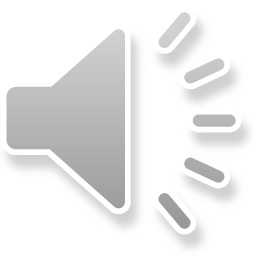 hören / lesen
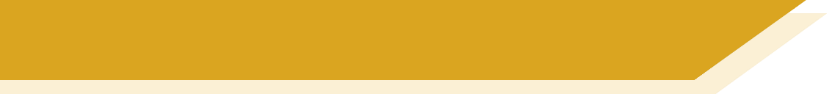 Lieblingsdinge [2]
immer noch = still
Katja fragt Mehmet über seine Geschwister, aber das Handysignal ist immer noch* nicht gut! Was sagen sie?  Ist das mein/meine, dein/deine, sein/seine, ihr/ihre?
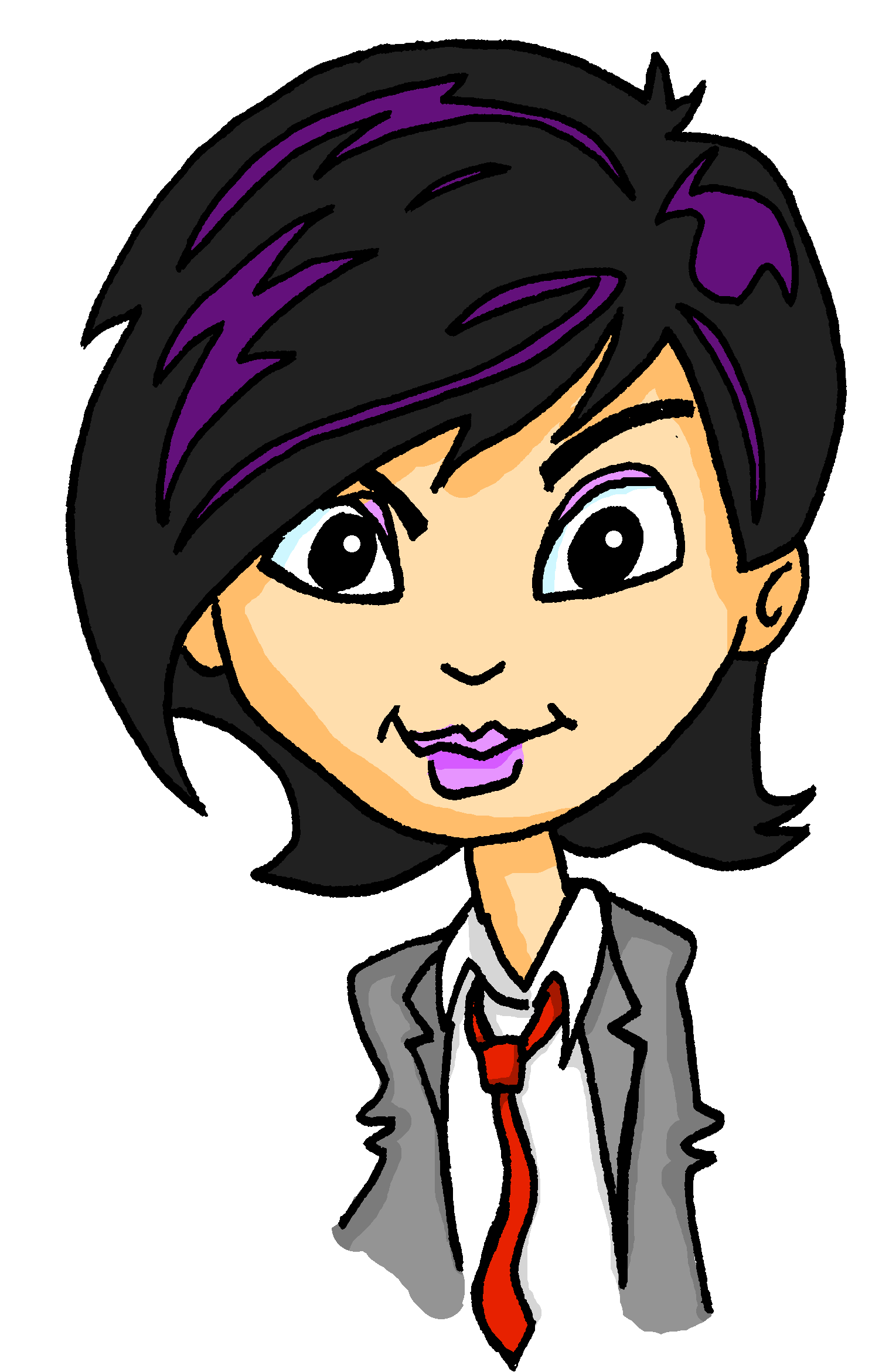 E
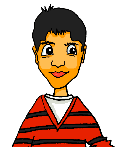 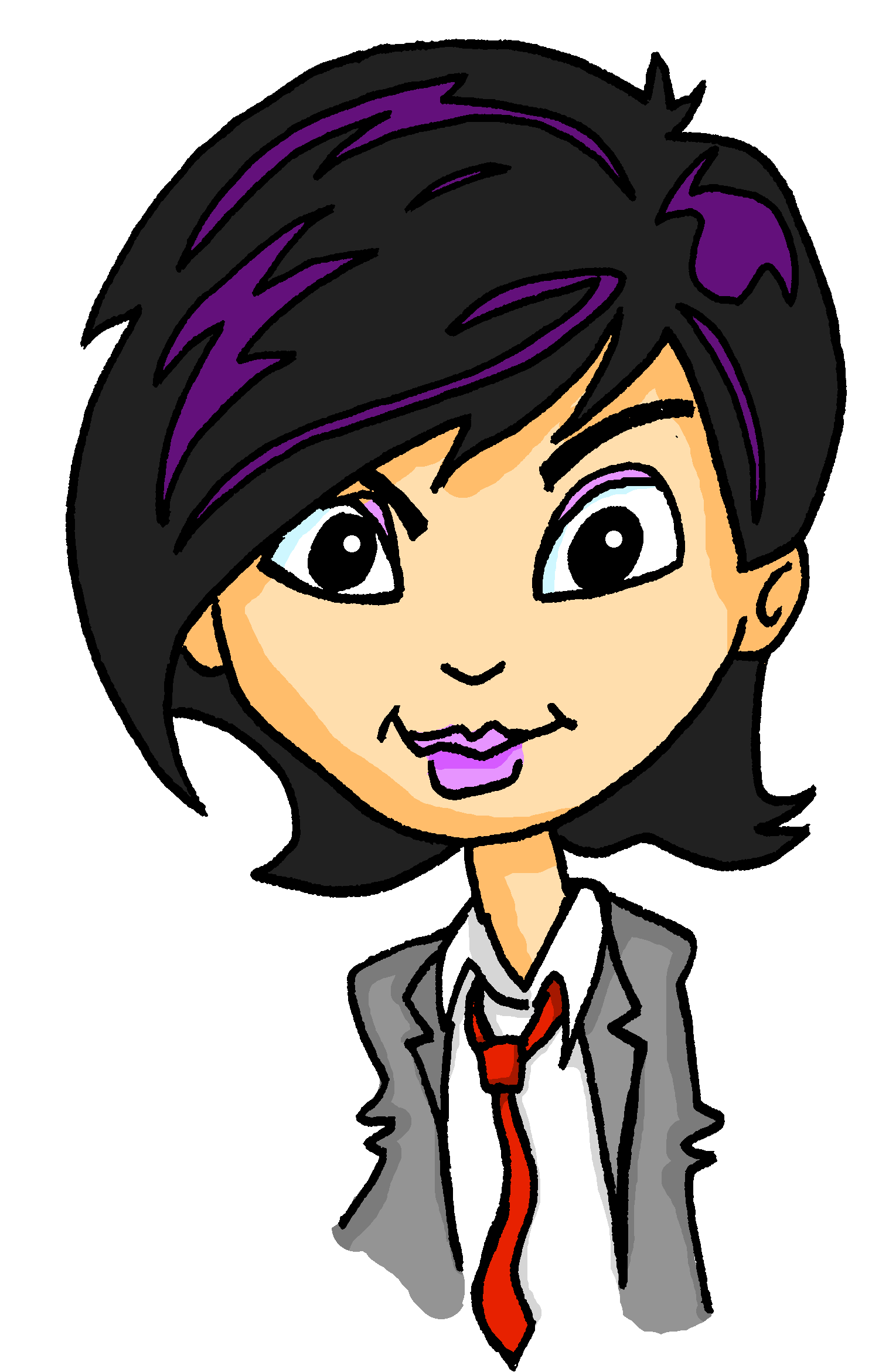 F
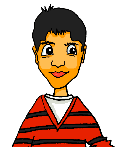 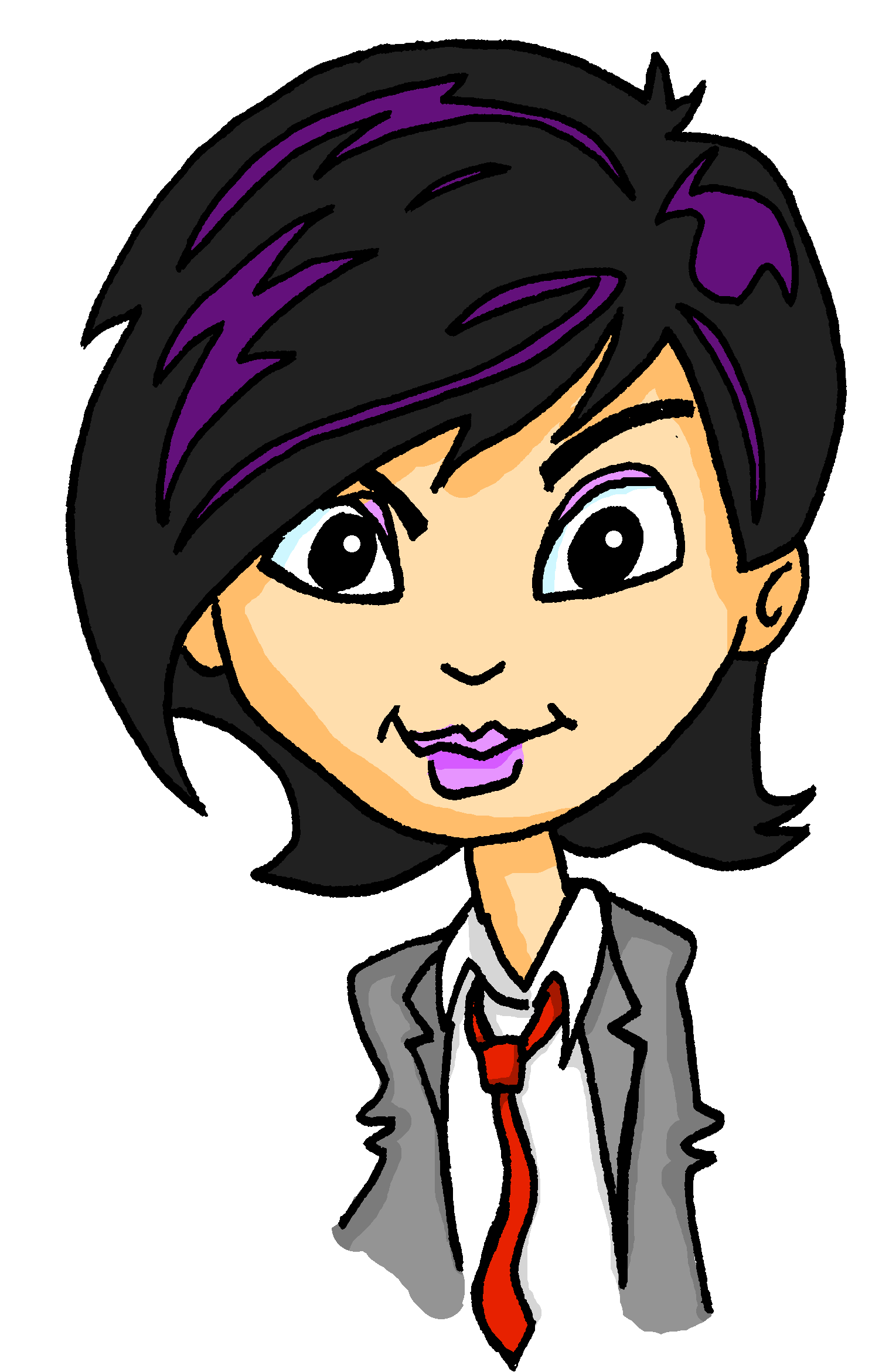 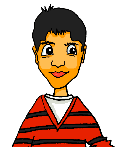 G
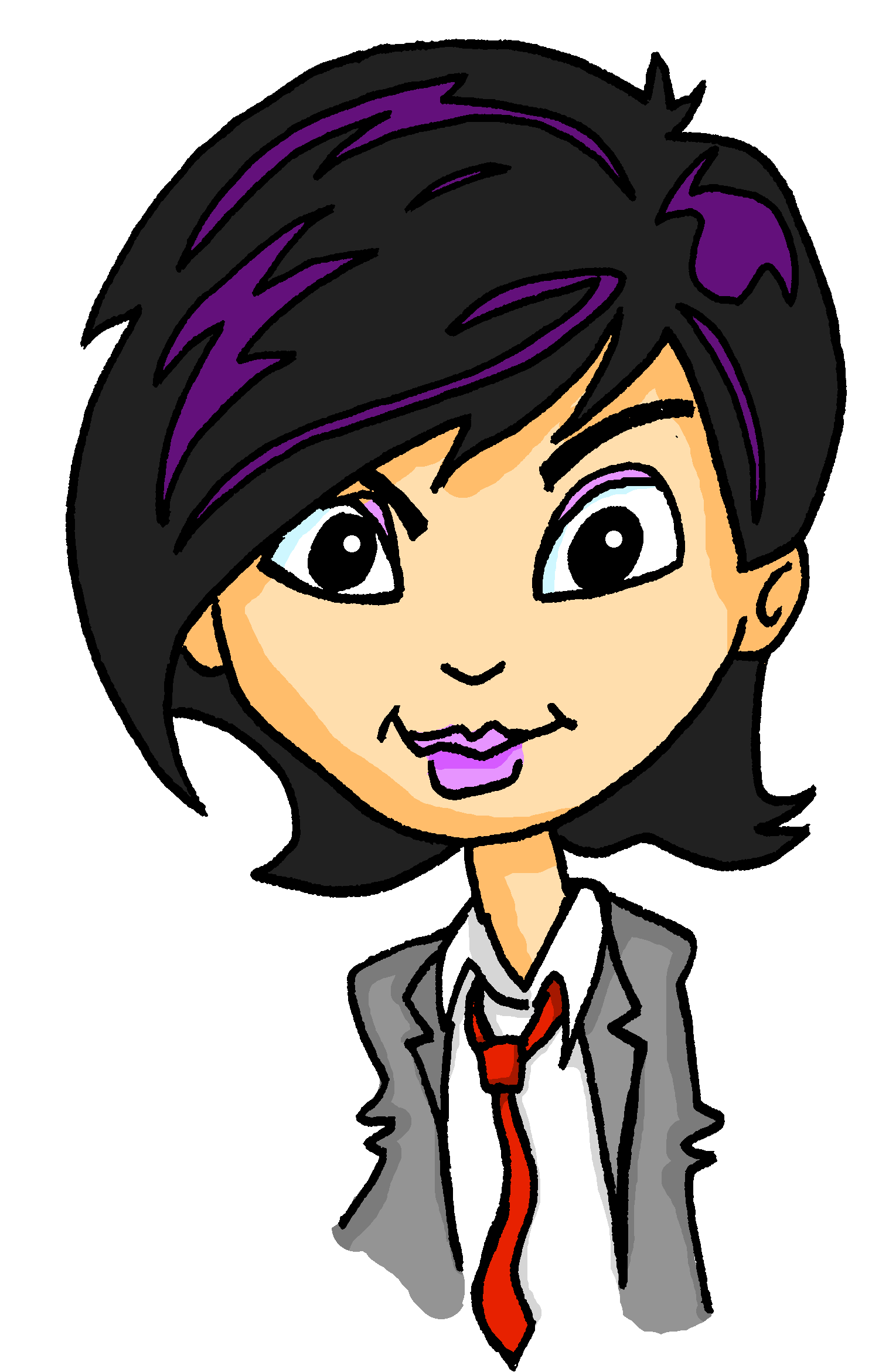 [Speaker Notes: Aim: To practise written production of possessive adjectives in context.

Note: In this second part of the conversation, there are two examples of ‘kein’, which students first learnt in 1.1.7. Teachers will want to draw students’ attention to it, and there are further opportunities to revisit it in the writing and speaking tasks that follow. 
Note: deshalb is to be revisited this week.  Teachers to check that students know its meaning.
Procedure:1. Audio for each exchange is activated by clicking each letter E - G.  
2. Students listen and read each section of the dialogue.  They use their understanding of the sentence context to identify which possessive is needed, and their knowledge of gender of the following word to decide which form is required.  They write the possessive form in German.
3. The answers are animated to appear.  
4. There is then a full version of this half of the conversation to listen to, by clicking the player on the top right of the slide.
Transcript
2.Katja: Mehmet, hast du Geschwister?Mehmet: Ja, [meine] Schwester heißt Esma.
Katja: Ihr Name ist schön. Was ist [ihr] Lieblingsessen?Mehmet: Sie hat kein Lieblingsessen.  Sie isst alles!  
Katja: Und was ist [ihre] Lieblingsmusik?  (can we avoid saying ‘art’ on the end, here?)Mehmet: Sie mag Jazz sehr.  Wir haben nicht viel gemeinsam.  [Meine] Lieblingsmusik is Rock.  Und du, Katja, was ist [deine] Lieblingsband?
Katja: Ich habe keine Lieblingsband aber [mein] Lieblingssänger ist Mark Forster. [Seine] Musik ist toll!]
schreiben
Katjas Englischhausaufgaben
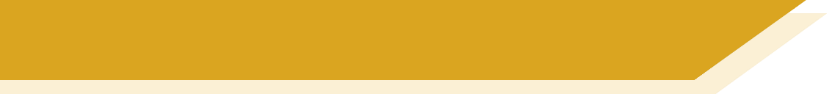 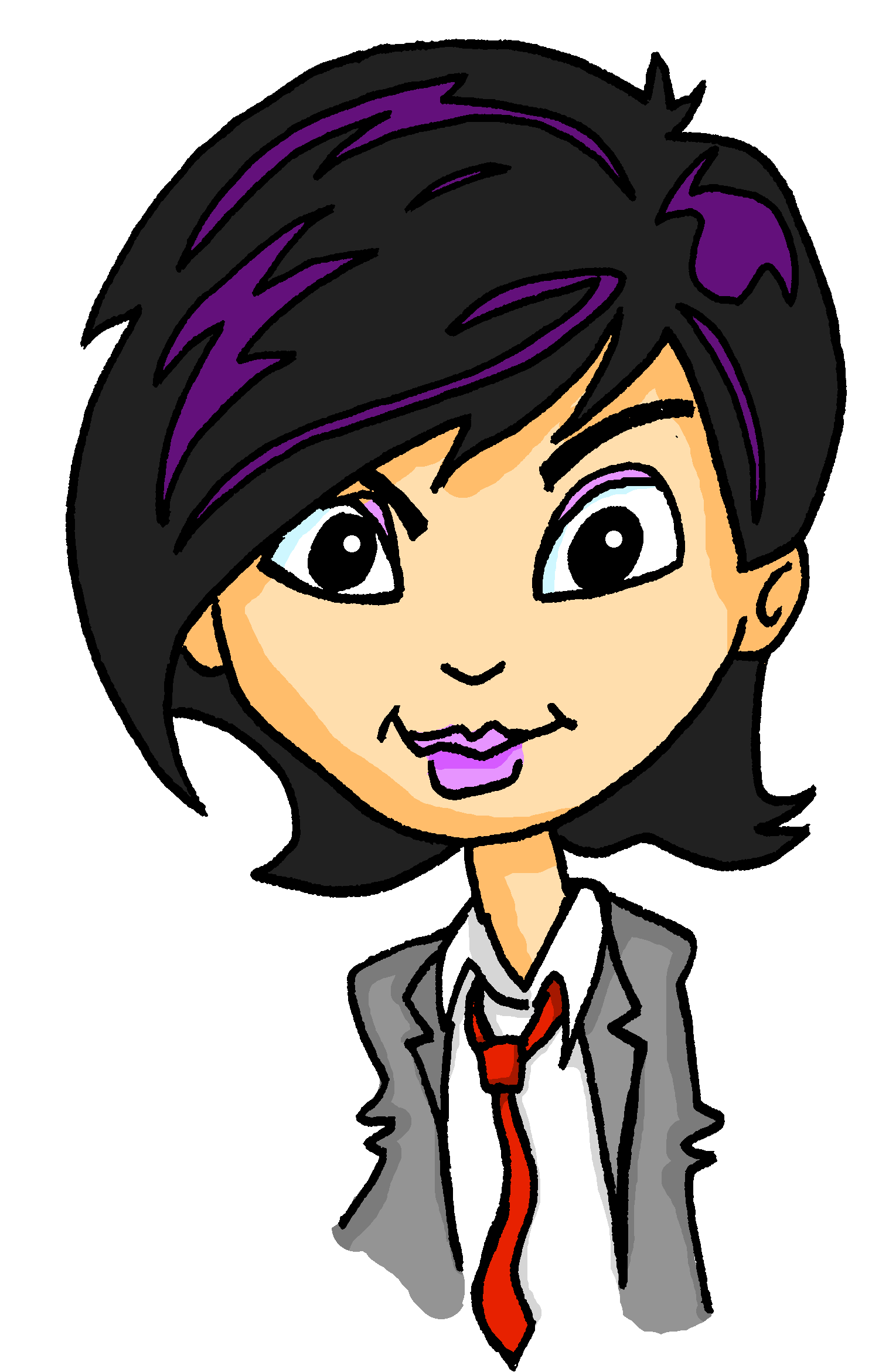 Katja schreibt über Mehmets Familie auf Englisch.Kannst du das auf Deutsch schreiben?

My friend is called Mehmet.  His favourite sport is football.
His sister is called Esma.  Her favourite place is Sylt.
His mother is very healthy.  Her favourite food is fruit.
His father is a bit boring.  His favourite band is Abba!
Mehmet’s favourite language is Turkish. What is your favourite language?
Mehmet’s favourite day is Friday, but my favourite day is Saturday.
[Speaker Notes: Timing: 10 minutes

Aim: The context here is that Katja’s English homework involved her having to interview Mehmet (as we saw in the previous task) and write up some of the interview in English.Pupils challenge themselves to see if they can do the equivalent of Katja’s English homework, but in German.Procedure:
1. Teachers to draw attention to the compound noun Englischhausaufgaben and ensure that the meaning is clear.  Students can be reminded to try to break down longer, unfamiliar-looking words to see if they can understand them.  Animated lines appears upon the first clicks of the mouse, to divide the nouns.2. Pupils translate Katjas English HW sentences into German. 3. The answers are on the next slide.]
schreiben
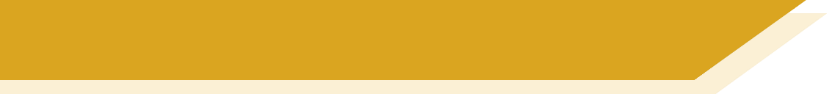 Antworten
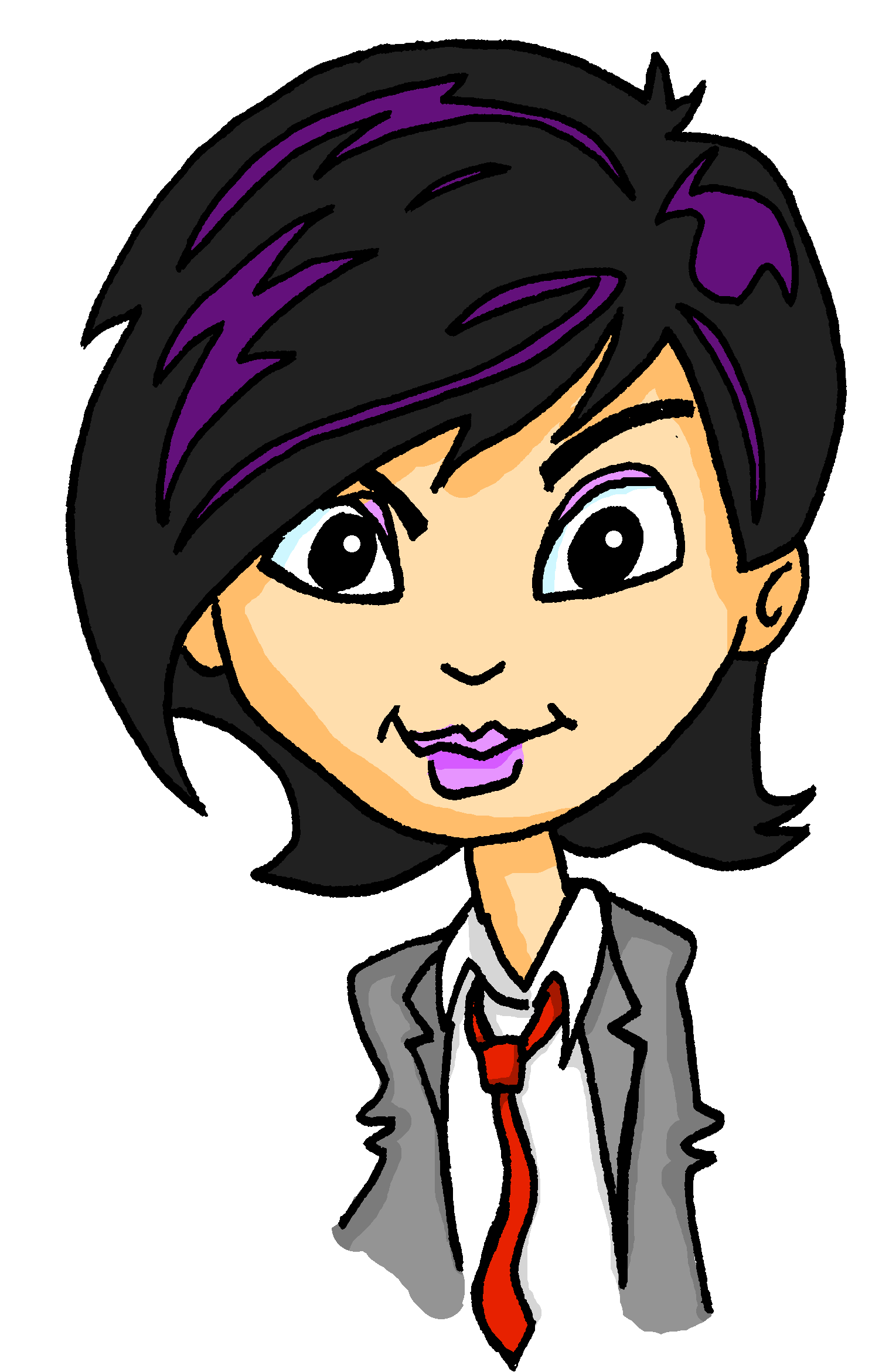 My friend is called Mehmet.  His favourite sport is football.
His sister is called Esma.  Her favourite place is Sylt.
His mother is very healthy.  Her favourite food is fruit.
His father is a bit boring.  His favourite band is Abba!
Mehmet’s favourite language is Turkish. What is your favourite language?
Mehmet’s favourite day is Friday, but my favourite day is Saturday.
Mein Freund heißt Mehmet.  Sein Lieblingssport ist Fußball.
Mehmets Schwester heißt Esma.  Ihr Lieblingsort ist Sylt.
Seine Mutter ist sehr gesund.  Ihr Lieblingsessen ist Obst.
Sein Vater ist ein bisschen langweilig.  Seine Lieblingsband ist Abba.
Mehmets Lieblingssprache ist Türkisch. Was ist deine Lieblingssprache?
Mehmets Lieblingstag ist Freitag, aber mein Lieblingstag ist Samstag.
[Speaker Notes: Timing: 2 minutes

Aim: The context here is that Katja’s English homework involved her having to interview Mehmet (as we saw in the previous task) and write up some of the interview in English.Pupils challenge themselves to see if they can do the equivalent of Katja’s English homework, but in German.Procedure:
1. The answers appear a sentence at a time upon clicking the mouse.]
sprechen
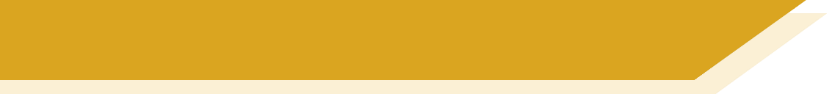 Fragen über Familien!
Note that German quotation marks are different: „  “
Beispiel: 

Partner A: „Hast du Geschwister?“ 	 

Partner B: „Nein, ich habe keine Geschwister.“

Partner A: „OK. Was ist dein Lieblingssport?“

Partner B: „Mein Lieblingssport ist Rugby.“
Beispiel: 

Partner A: „Hast du Geschwister?“ 	 

Partner B: „Ja, ich habe eine Schwester.“

Partner A: „Was ist ihr Lieblingssport?“

Partner B: „Ihr Lieblingssport ist Rugby.“
----------- = has no favourite  keinen / keine / kein
[Speaker Notes: Timing: 8 minutes (model slide and task)

Aim: To practise spoken production of possessive adjectives and/or kein in questions and answers, contingent on partner’s responses.In this oral exercise, pupils must obtain information from their partner in order to complete the grids on the next two slides (for Partner A and Partner B respectively.  This slide models the task.Procedure:
1. Model the dialogue on the left.If the partner says s/he has no siblings, then the next question must use dein and the answer mein.  
2. Model the dialogue on the right.
They choose the correct possessive adjective for the information obtained from the first question, and then choose whether to add an ‘e’ from their knowledge of the noun they are given already in the grid.Note: the ----------- on students’ grids indicates that the person has no favourite and the student needs to use ‘keinen / keine / kein’.
3. The answers are displayed on the final slide of the activity.]
sprechen
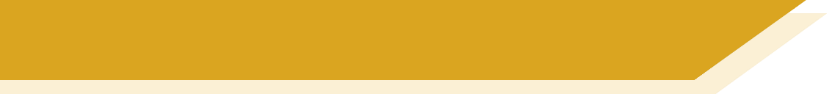 Fragen über Familien
Partner A
[Speaker Notes: This is Partner A’s task. Do not display!Note: There are copier-friendly student versions of the task downloadable with this resource.]
sprechen
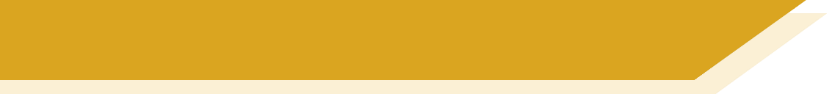 Fragen über Familien
Partner B
[Speaker Notes: This is Partner B’s task. Do not display!Note: There are copier-friendly student versions of the task downloadable with this resource.]
sprechen
Self-study version
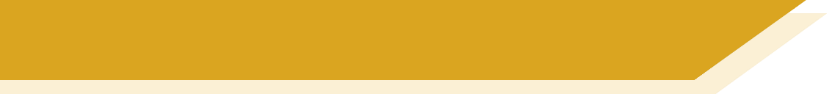 Partner A
A
B
D
C
E
F
G
H
[Speaker Notes: Timing: 8 minutes

Aim: This is the self-study version of the speaking activity on the previous slides.

Procedure:
1. You are Partner A.  Ask the questions in German: “Have you got any brothers and sisters?’ 
2. Click to hear the answer.  From that you will know which question to ask: What is his/her favourite (sport)?Remember that if the person doesn’t have any brothers and sisters, you ask: What is your favourite…?3. Click on the play button to hear the answer.  Write both answers into the 1st row of the table.4. For your information in 2,4,6,8, just give your answers out loud in German.E.g., for number 2, you say:Ja, ich habe eine Schwester.Ihr Lieblingsort ist Leipzig.
5. The answers are displeyed on the next slide.]
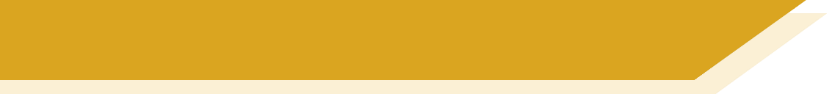 Fragen über Familien
Partner A & B
[Speaker Notes: This (non-animated) slide displays the answers to the exercise.]
Grammatik
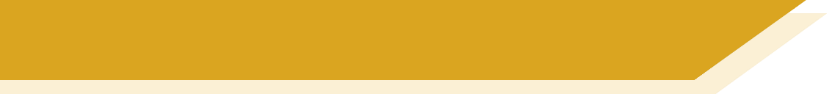 Word patterns
Consolidation [3]

Y9 T2.1 Week 6
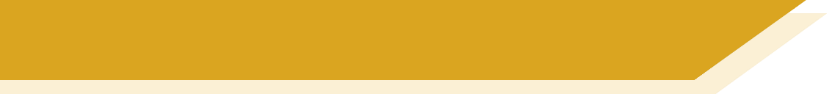 Lieblings-, Haupt-
Remember!
Lieblings- 	means 	favouriteHaupt- 	means 	main
_________
_________
These prefixes can be added to almost any noun to make a new word.
favourite language    
die Lieblingssprache
main place    
der Hauptort
The gender of the new noun is the gender of the base word.
Note: two words in English become one word in German.
The gender of the new noun is the gender of the base word.
[Speaker Notes: Timing: 1 minute

Aim: to revisit the meaning of two known prefixes in German and their function in creating new nouns.

Procedure:
Click through the animations and elicit the meaning of the German as indicated.
Click to bring up callouts to compare German and English noun formation.]
Hör zu. Ist es A, B, ? Schreib das englische Wort.
hören
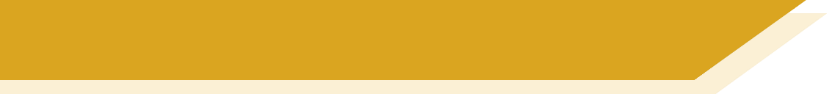 Vokabeln [1/2]
A,B,C?  Englisch
C
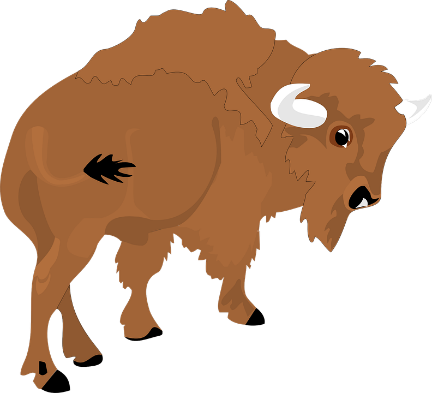 C
favourite animal
1
A
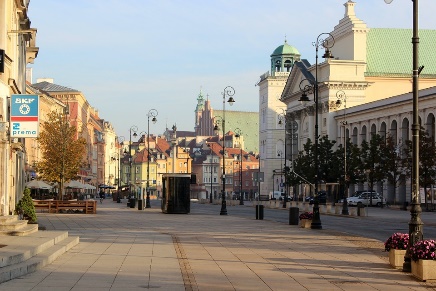 B
main door
2
B
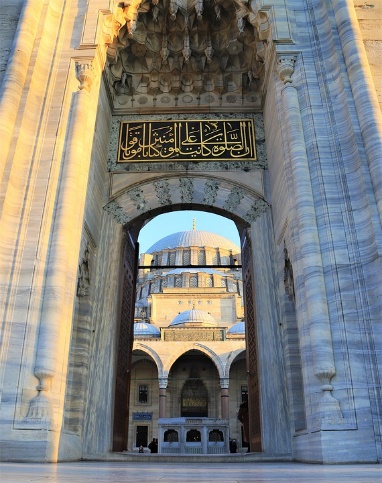 A
main street
3
H
favourite course
4
E
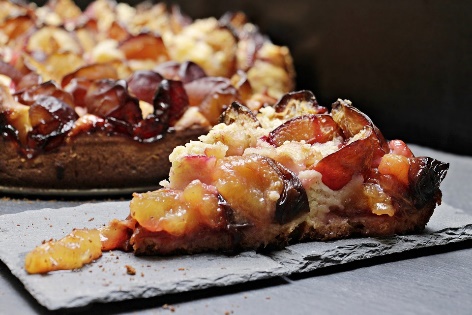 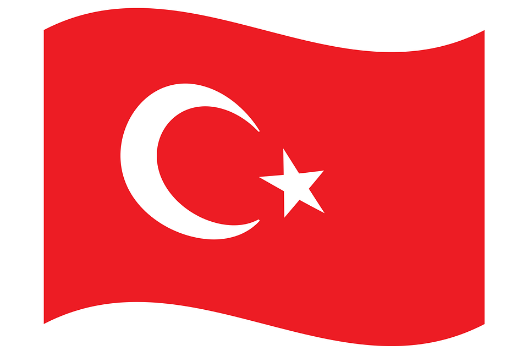 D
main building
F
5
favourite room
G
6
favourite food
E
7
main language
D
G
8
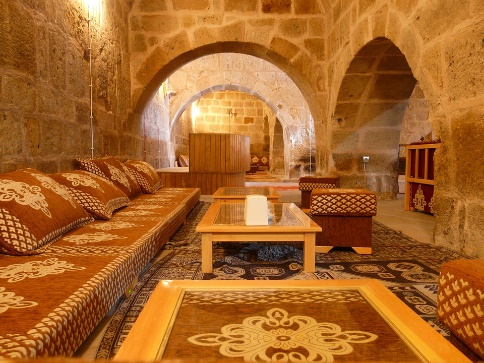 F
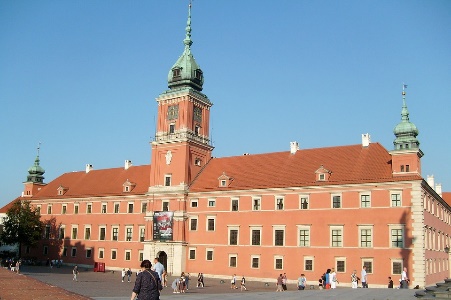 H
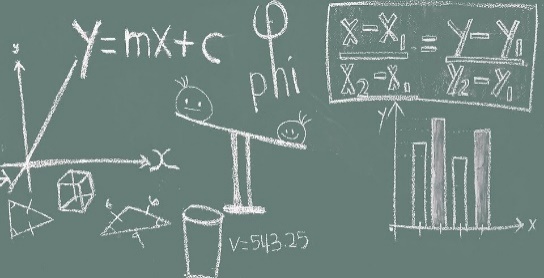 [Speaker Notes: Timing: 15 minutes (three slides) – 10 minutes listening, 5 minutes  spoken recall

Aim: to practise aural comprehension of vocabulary from this week’s revisited set from Y7 and Y8.

Procedure:
1. Give students a minute in pairs to look at the pictures and anticipate the vocabulary items they will hear.  
2. Click the number triggers to play the audio.
3. Students match to the correct picture and write the word in English if they are able.
4. Click to bring up the answers. 

Transcript:
1] Lieblingstier2] Haupttür3] Hauptstraße4] Lieblingskurs5] Hauptgebäude6] Lieblingsraum7] Lieblingsessen8] Hauptsprache9] Lieblingswald10] Lieblingszeitung11] Lieblingstag12] Hauptessen13] Hauptmoschee14] Hauptberg15] Lieblingsbild16] Hauptarbeit]
hören
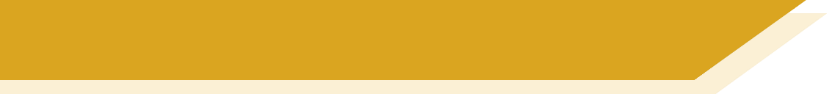 Vokabeln [2/2]
A,B,C? Englisch
K
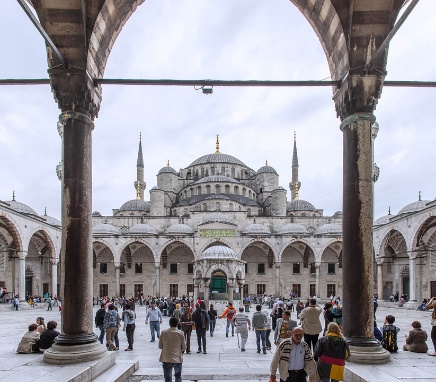 P
favourite wood
9
I
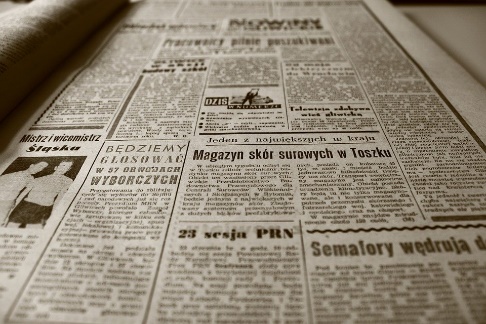 J
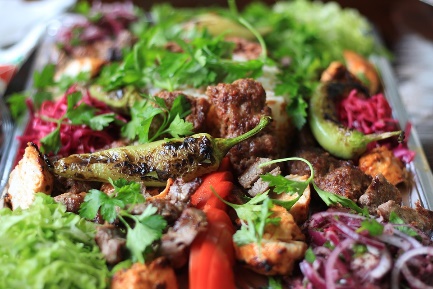 I
favourite newspaper
10
L
favourite day
11
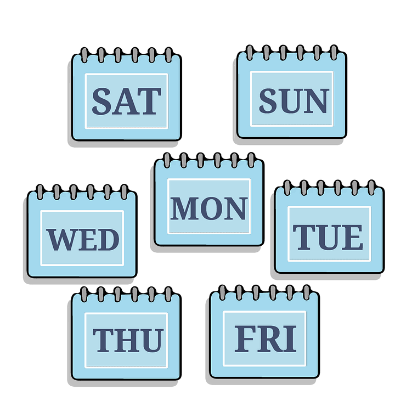 main meal
J
12
L
M
N
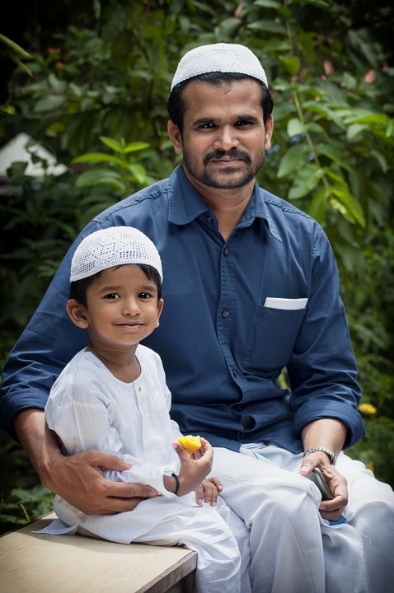 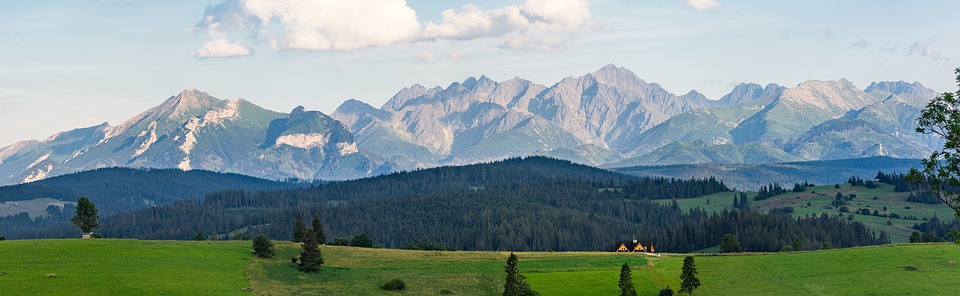 main mosque
K
13
main mountain
M
14
favourite picture
N
15
P
O
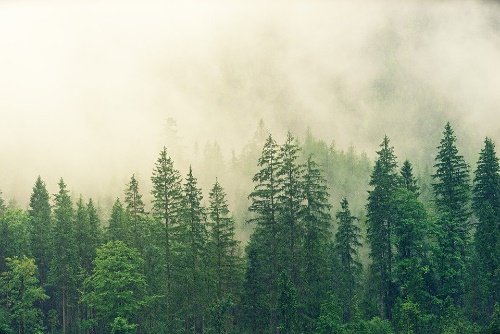 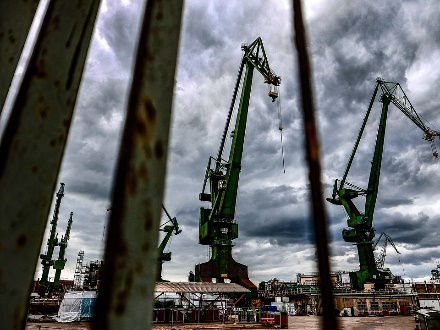 main work
O
16
sprechen
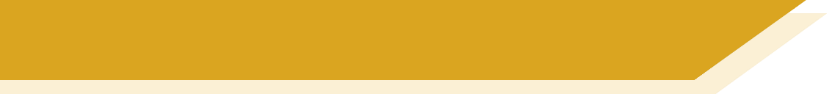 Vokabeln
Sag die Wörter so schnell wie möglich.
A
B
C
D
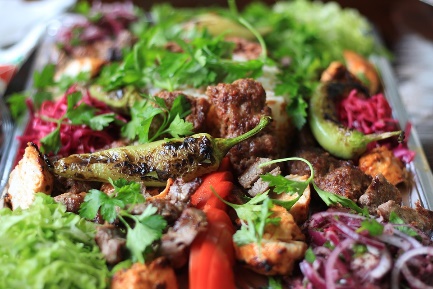 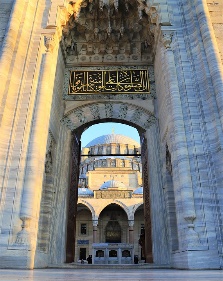 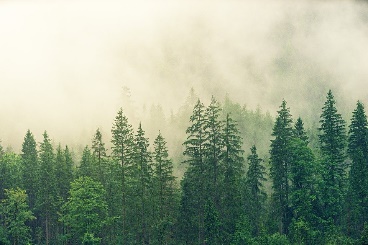 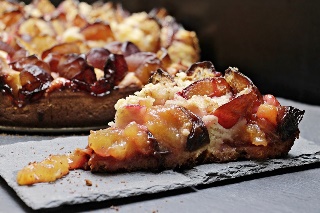 favouritewood/forest
main door
favourite food
main meal
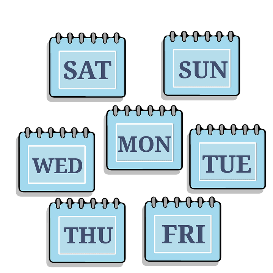 E
F
G
H
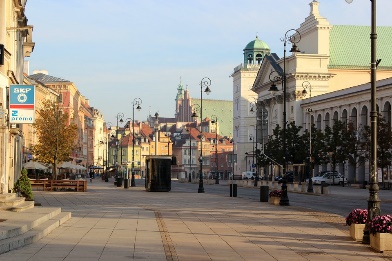 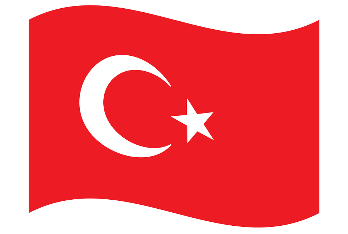 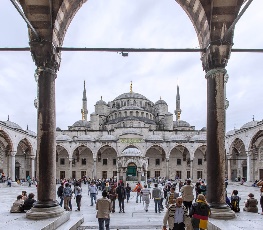 main language
main mosque
main street
favourite day
I
J
K
L
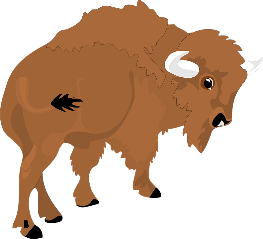 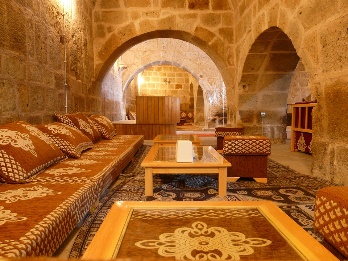 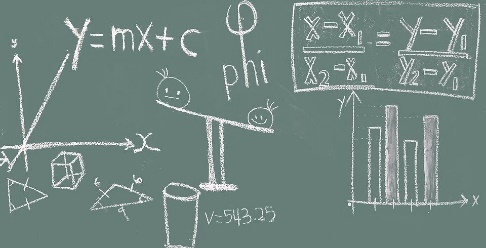 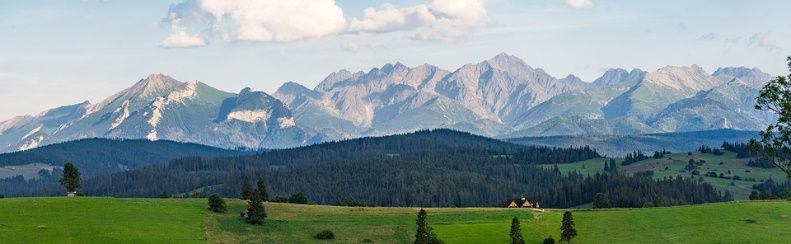 favourite room
favourite course
main mountain
favourite animal
M
N
O
P
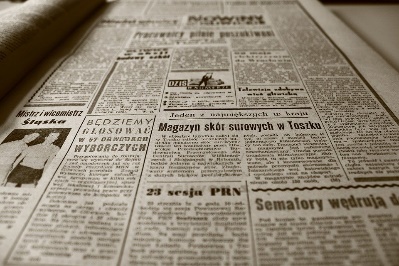 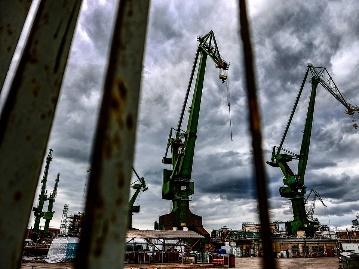 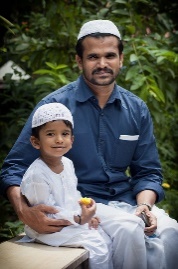 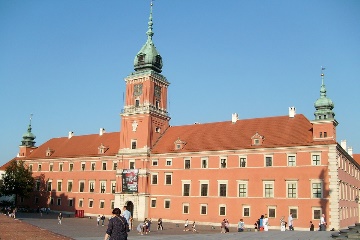 favourite newspaper
main building
favourite picture
main work
[Speaker Notes: Timing: 5 minutesAim: to practise spoken recall of compound nouns with Lieblings- and Haupt- prefixes and known vocabulary base words from this week’s vocabulary set.

Procedure:
Students work in pairs. 
One says a random letter and the other says the word in German as fast as possible. 
Students take turns.]
Grammatik
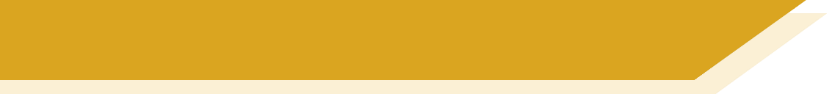 Word patterns
Add prefix Haupt- to nouns to mean ‘main ’
[Speaker Notes: Add prefix Lieblings- to nouns to mean ‘favourite’]
Grammatik
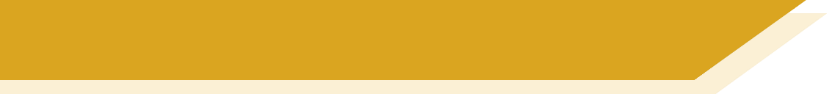 Word patterns
Introduction

Y8 T3.1 Week 5 Slides 39-40
[Speaker Notes: 7.1.1.7]
German  German
Note the gender: die Idee  die Hauptidee.
Add Haupt- to nouns to mean ‘main.
That is the main idea.
Das ist die Hauptidee.
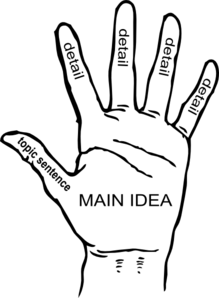 What would the following nouns be in German?
main train stationmain (high) streetmain rolemain reasonChoose one and write a sentence in German.
Translate these sentences.
1. Wien ist die Hauptstadt von Österreich!
2. That is the main problem.
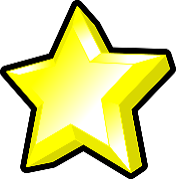 [Speaker Notes: Timing: 5 minutes

Aim: Introduce the prefix H/haupt- and practise written comprehension and production of compound nouns using it.
Procedure:
1. Click through the presentation and elicitation steps.2. Correct answers on the following slide.3. Then pronounce the words.

Word frequency:Hauptstadt [1694] Idee [451] Stadt [204] Rolle [385] Problem [210] Grund [249] Bahnhof [2027] Straße [391]
Other high frequency words that combine with H/haupt-: Wort [195] Ziel [320] Fach [1731] 
Source: Jones, R.L. & Tschirner, E. (2019). A frequency dictionary of German: core vocabulary for learners. Routledge]
ANTWORTEN
For main city we say ‘capital’ city
Wien ist die Hauptstadt von Österreich!
That is the main problem.
main train station
main (high) street
main role
main reason
Vienna is the capital city of Austria!
Das ist das Hauptproblem.
der Hauptbahnhof
die Hauptstraße
die Hauptrolle
der Hauptgrund
What do you notice about the gender of these nouns?
They are the gender of the final noun.
Don’t forget to pronounce the words!
Grammatik
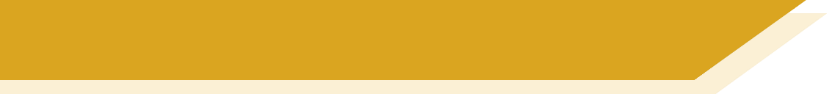 Word patterns
Consolidation [1]

Y9 T2.1 Week 6 Slides 8-11
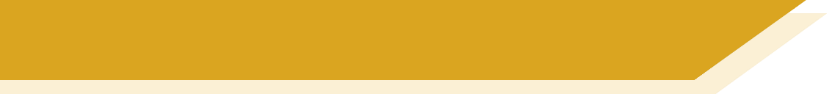 Lieblings-, Haupt-
Remember!
Lieblings- 	means 	favouriteHaupt- 	means 	main
_________
_________
These prefixes can be added to almost any noun to make a new word.
favourite language    
die Lieblingssprache
main place    
der Hauptort
The gender of the new noun is the gender of the base word.
Note: two words in English become one word in German.
The gender of the new noun is the gender of the base word.
[Speaker Notes: Timing: 1 minute

Aim: to revisit the meaning of two known prefixes in German and their function in creating new nouns.

Procedure:
Click through the animations and elicit the meaning of the German as indicated.
Click to bring up callouts to compare German and English noun formation.]
Hör zu. Ist es A, B, ? Schreib das englische Wort.
hören
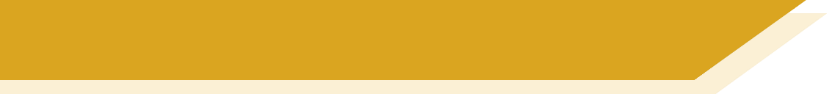 Vokabeln [1/2]
A,B,C?  Englisch
C
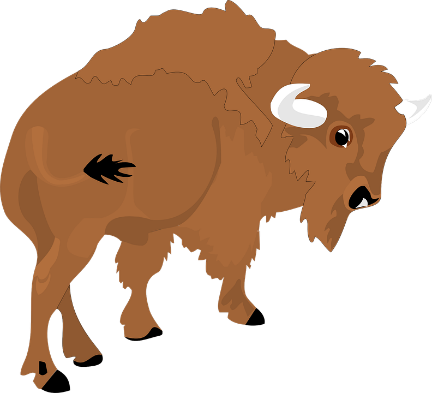 C
favourite animal
1
A
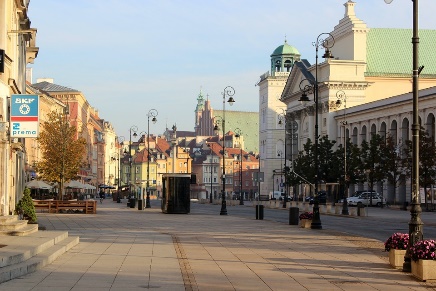 B
main door
2
B
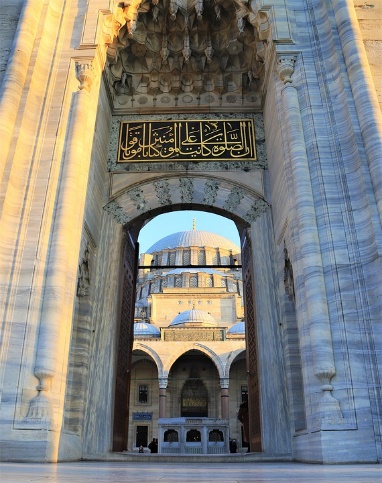 A
main street
3
H
favourite course
4
E
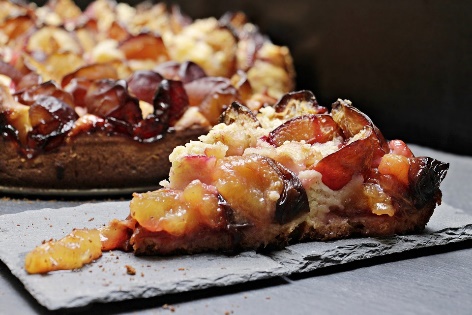 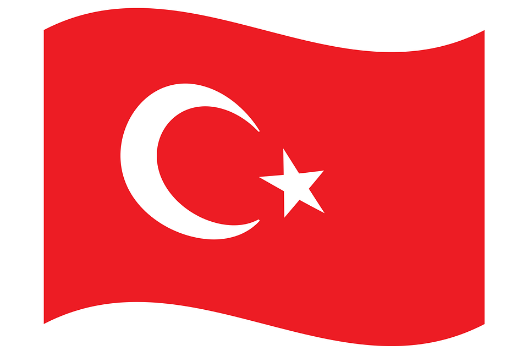 D
main building
F
5
favourite room
G
6
favourite food
E
7
main language
D
G
8
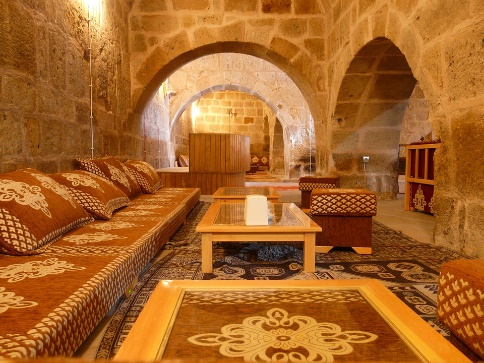 F
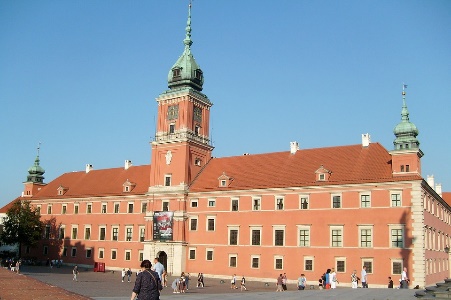 H
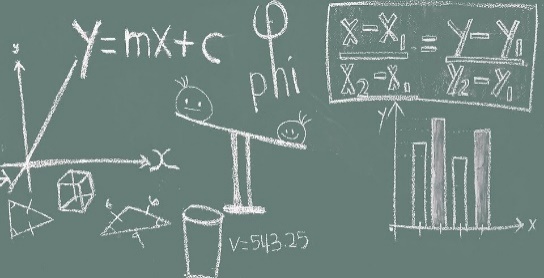 [Speaker Notes: Timing: 15 minutes (three slides) – 10 minutes listening, 5 minutes  spoken recall

Aim: to practise aural comprehension of vocabulary from this week’s revisited set from Y7 and Y8.

Procedure:
1. Give students a minute in pairs to look at the pictures and anticipate the vocabulary items they will hear.  
2. Click the number triggers to play the audio.
3. Students match to the correct picture and write the word in English if they are able.
4. Click to bring up the answers. 

Transcript:
1] Lieblingstier2] Haupttür3] Hauptstraße4] Lieblingskurs5] Hauptgebäude6] Lieblingsraum7] Lieblingsessen8] Hauptsprache9] Lieblingswald10] Lieblingszeitung11] Lieblingstag12] Hauptessen13] Hauptmoschee14] Hauptberg15] Lieblingsbild16] Hauptarbeit]
hören
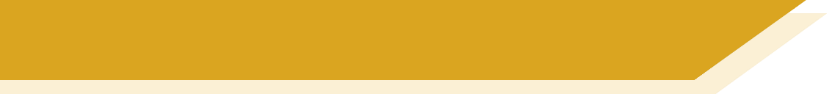 Vokabeln [2/2]
A,B,C? Englisch
K
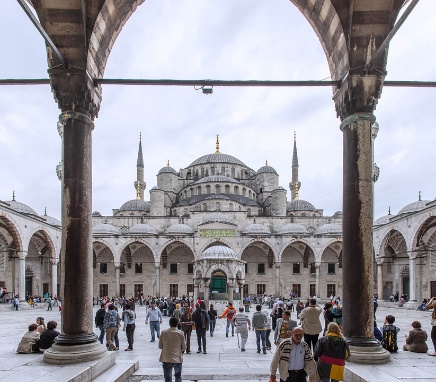 P
favourite wood
9
I
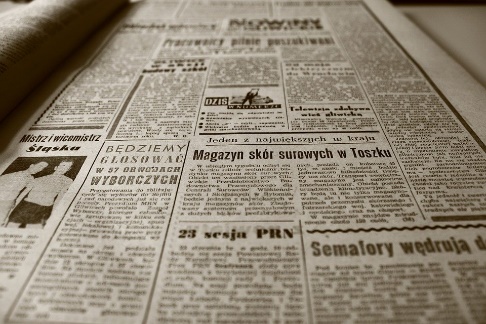 J
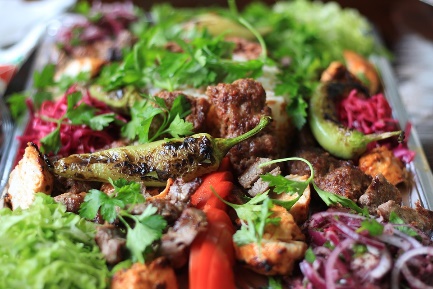 I
favourite newspaper
10
L
favourite day
11
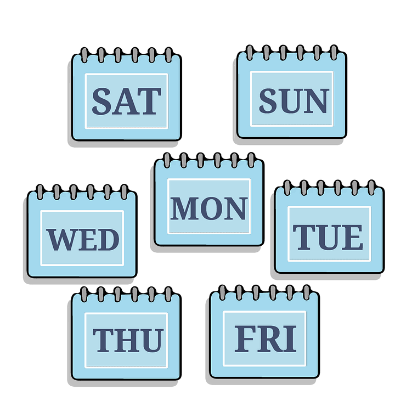 main meal
J
12
L
M
N
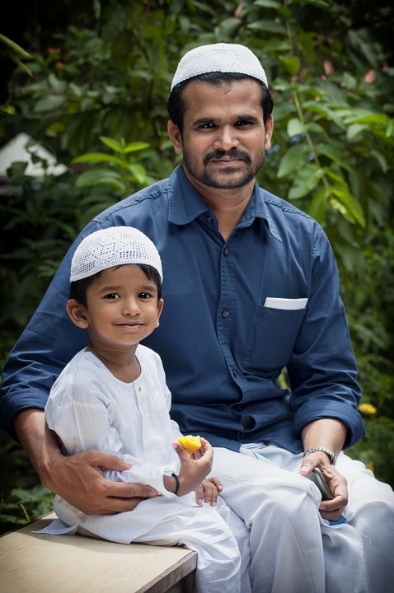 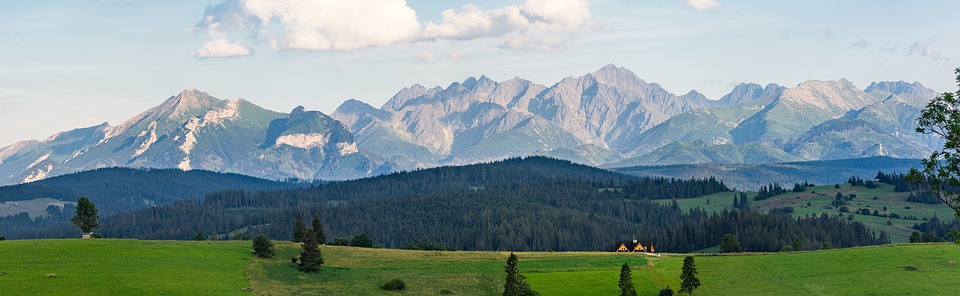 main mosque
K
13
main mountain
M
14
favourite picture
N
15
P
O
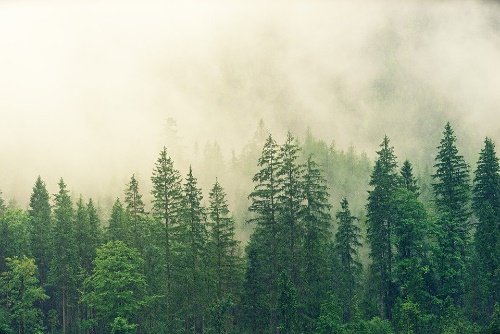 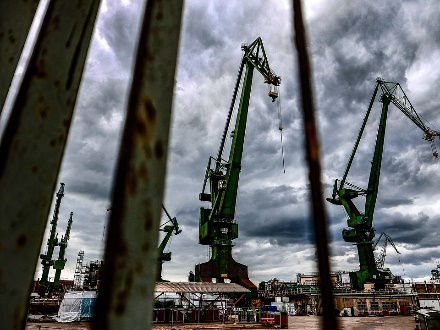 main work
O
16
sprechen
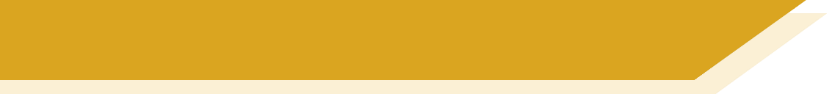 Vokabeln
Sag die Wörter so schnell wie möglich.
A
B
C
D
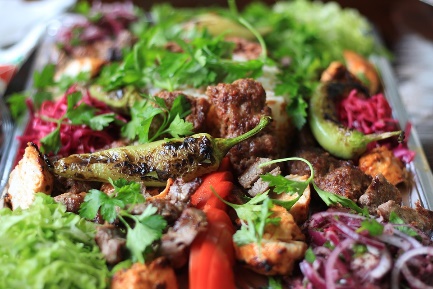 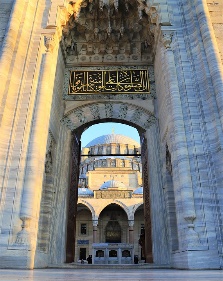 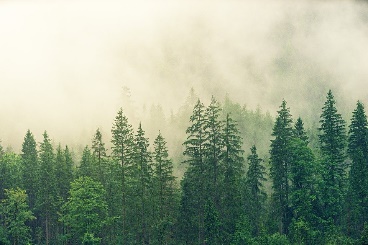 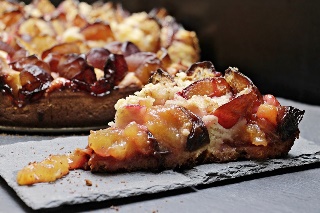 favouritewood/forest
main door
favourite food
main meal
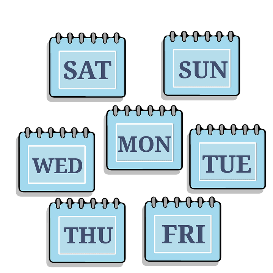 E
F
G
H
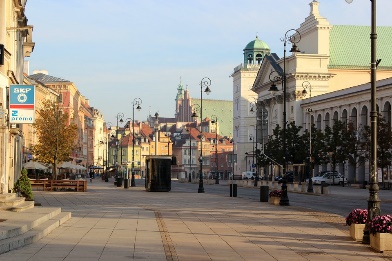 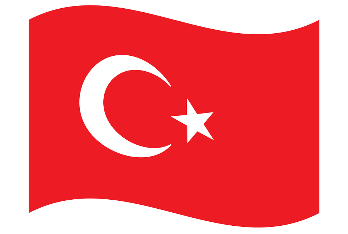 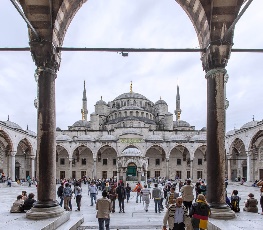 main language
main mosque
main street
favourite day
I
J
K
L
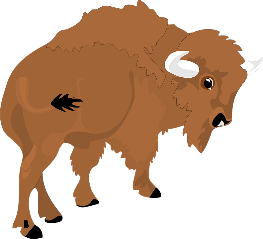 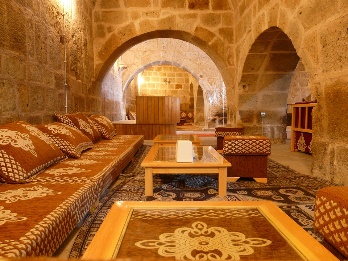 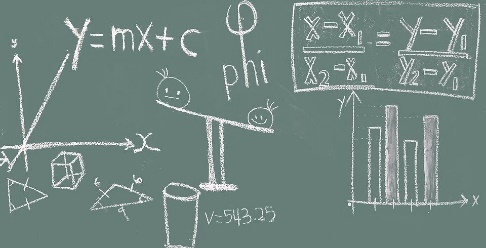 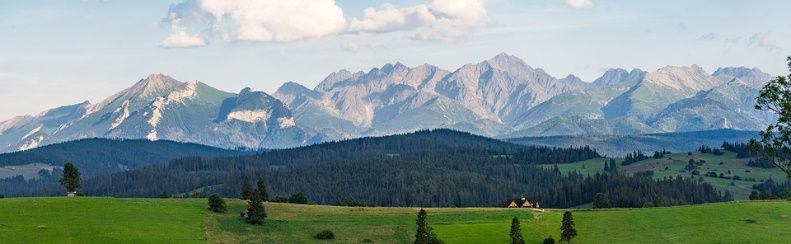 favourite room
favourite course
main mountain
favourite animal
M
N
O
P
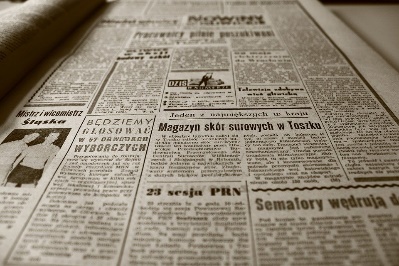 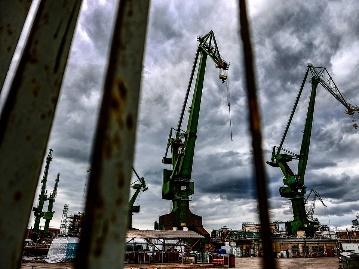 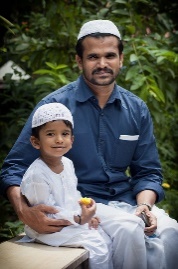 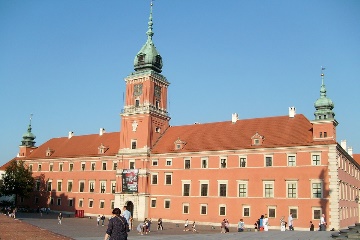 favourite newspaper
main building
favourite picture
main work
[Speaker Notes: Timing: 5 minutesAim: to practise spoken recall of compound nouns with Lieblings- and Haupt- prefixes and known vocabulary base words from this week’s vocabulary set.

Procedure:
Students work in pairs. 
One says a random letter and the other says the word in German as fast as possible. 
Students take turns.]
Grammatik
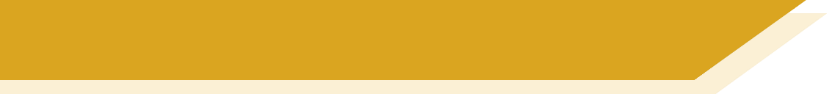 Word patterns
Add prefix un- to adjectives mean the opposite (e.g. unmöglich, unglücklich)
[Speaker Notes: 7.1.1.7]
Grammatik
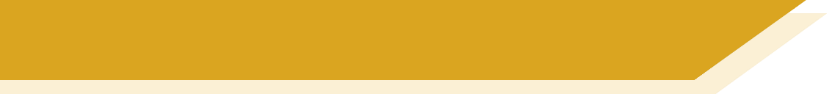 Word patterns
Introduction

Y8 T1.1 Week 7 Slides 20-21
[Speaker Notes: 8.1.1.7]
English  German  English
Add un- to make some German adjectives negative, as in English un-/im-.
Das ist unmöglich!
That is impossible!
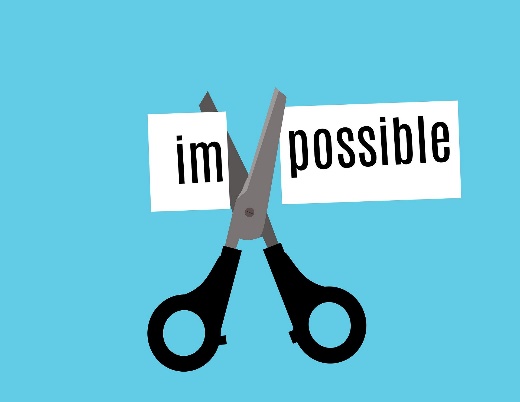 What would the following be in German?
uninterestingunhealthyuncomfortableChoose one and write a sentence in German.
Translate these sentences.
1. Die Stadt ist unfreundlich und unangenehm.
2. He is still rather unhappy.
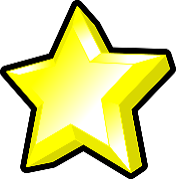 [Speaker Notes: Timing: 5 minutes (both slides)

Aim: Word pattern tasks have been written particularly with the NCELP Y8 SOW in mind.  Current thinking is to include one short activity to introduce and practise a pattern once every two weeks.
We have not included every single pattern that exists, of course - just those where there were sufficient, high-frequency words in the top 2000 to suggest that it would be a useful pattern to highlight to students in Y8.  NB: Within the Y8 German SOW document you will find a ‘word patterns’ tab, an inventory of all the patterns and their words that were considered.The idea is that these patterns not only reinforce, revisit, extend vocabulary knowledge, but they also revisit key basic grammar knowledge (parts of speech, capital letters on nouns, definite articles/gender, plural rules) and can provide opportunities for students to apply their phonics knowledge when they sound out the new words they've created.  In short, these are PVG-rich tasks.  

Suggested procedure:
1. Click on the mouse to animate the explanation.
2. Students tranlsate the sentences and words shown.

Word frequency:  interessant [810], uninteressant [>5009], glücklich [1070], unglücklich [3772], gesund [1275], ungesund [>5009], möglich [171], unmöglich [1879], angenehm [2214], unangenehm [2870] freundlich [1566], unfreundlich [>5009], bequem [3369], unbequem [>5009]

Source: Jones, R.L. & Tschirner, E. (2019). A frequency dictionary of German: core vocabulary for learners. Routledge

Note: the negative versions of these adjectives do not tend to fall within the top 5000 words.  However, their affirmative pairs are high-frequency and this short task provides a useful way to revisit their form and meaning.

Image by mohamed Hassan from Pixabay]
ANTWORTEN
Die Stadt ist unfreundlich und unangenehm.
He is still rather unhappy.
uninteresting
unhealthy
uncomfortable
The town is unfriendly and unpleasant.
Er ist (immer) noch ziemlich unglücklich.
uninteressant
ungesund
unbequem
Note: immer is often added to ‘noch’ to emphasise ‘still’.
Don’t forget to pronounce the words!
[Speaker Notes: This slide shows the answers to the questions on the previous slide.

Word frequency:  interessant [810], uninteressant [>5009], glücklich [1070], unglücklich [3772], gesund [1275], ungesund [>5009], möglich [171], unmöglich [1879], angenehm [2214], unangenehm [2870] freundlich [1566], unfreundlich [>5009], bequem [3369], unbequem [>5009]

Source: Jones, R.L. & Tschirner, E. (2019). A frequency dictionary of German: core vocabulary for learners. Routledge

Note: the negative versions of these adjectives do not tend to fall within the top 5000 words.  However, their affirmative pairs are high-frequency and this short task provides a useful way to revisit their form and meaning.]
Grammatik
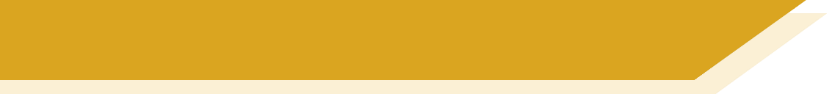 Word patterns
Consolidation [1]

Y9 T3.2 Week 2
Grammatik
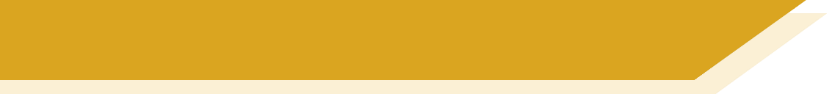 Word patterns
Add suffix -te (1-19) and -ste (20-) to change cardinal into ordinal numbers (e.g. zweite, zwanzigste)
[Speaker Notes: 7.1.1.7]
Grammatik
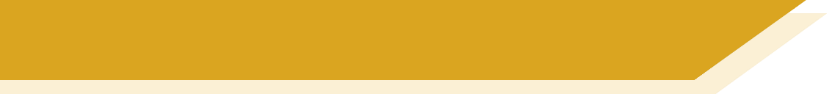 Word patterns
Introduction

Y7 T3.2 Week 6 Slides 23-24
[Speaker Notes: 8.1.1.7]
Grammatik
Use ‘der’ because it’s ‘der Tag’.
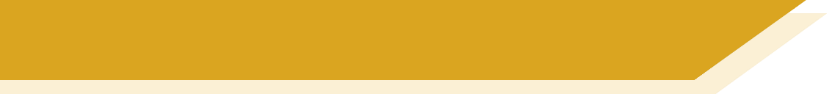 Wann ist das?
Don’t use ‘of’ in German.
As in English, use ordinal numbers to say dates in German:
Heute ist der neunte Juli.
Add -te to the numbers 1-19:
Exceptions:
Today is the ninth of July.
der erste - 1st
Add -ste to the numbers 20+:
Heute ist der zwanzigste August.
der dritte - 3rd
Today is the twentieth of August.
To say ‘on the’ use an + dem  am:
der siebte - 7th
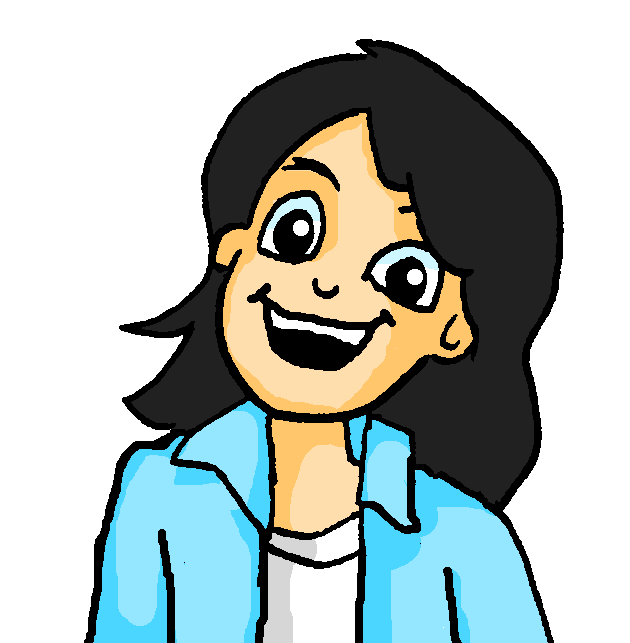 das Konzert ist am neunten Juli.
Note: After ‘am’ also add -n to the number.
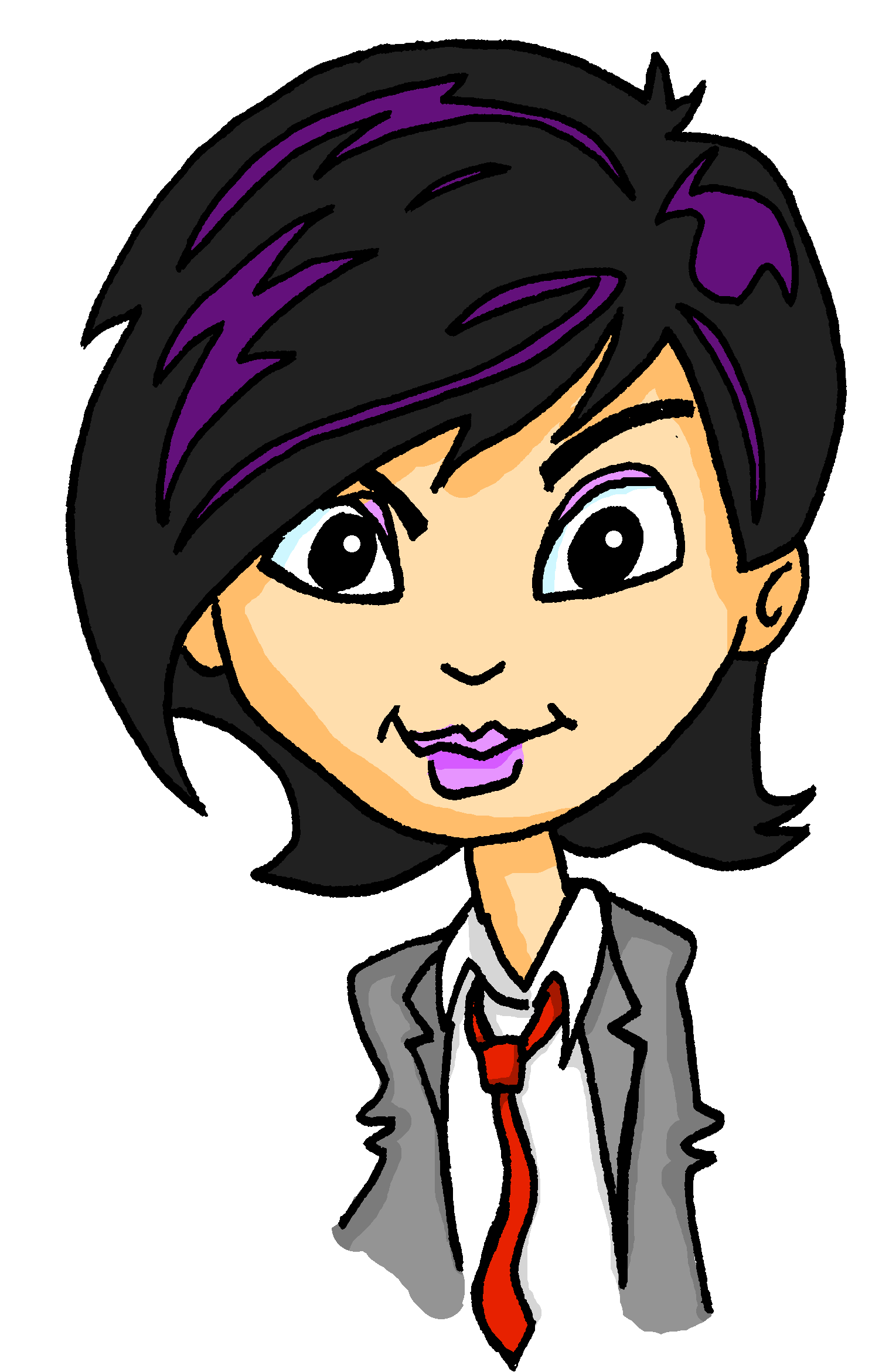 Nein! Es ist am zwanzigsten August.
[Speaker Notes: Time: 2 minutes

Aim: To introduce the way to form ordinal numbers in German, and how to use them to say which day it is (R1-nominative) and when an event is taking place (an+R3-dative). 

Note: Students already know ‘der Erste / die Erste / das Erste’ as a noun. We will return to dates again in Y8 when we teach prenominal adjectives more broadly as a structure.

Procedure: 
1. Teachers present the new information.  It is animated to allow for a paced, interactive delivery, eliciting the English for the examples from students.  Audio has been added to the final two examples, so that students can hear how the ordinal numbers sound.  
2. Click on each speech bubble to hear it.]
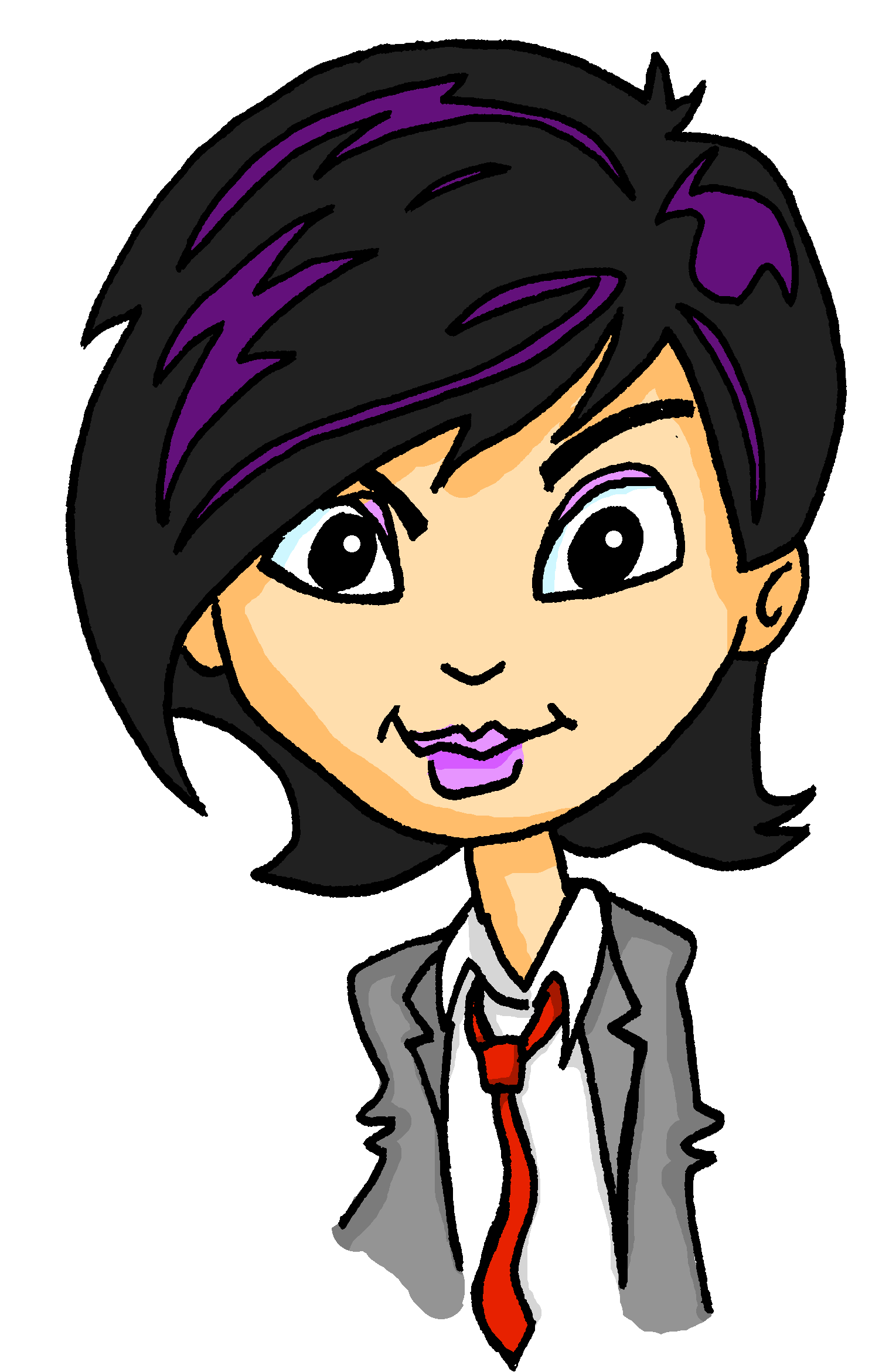 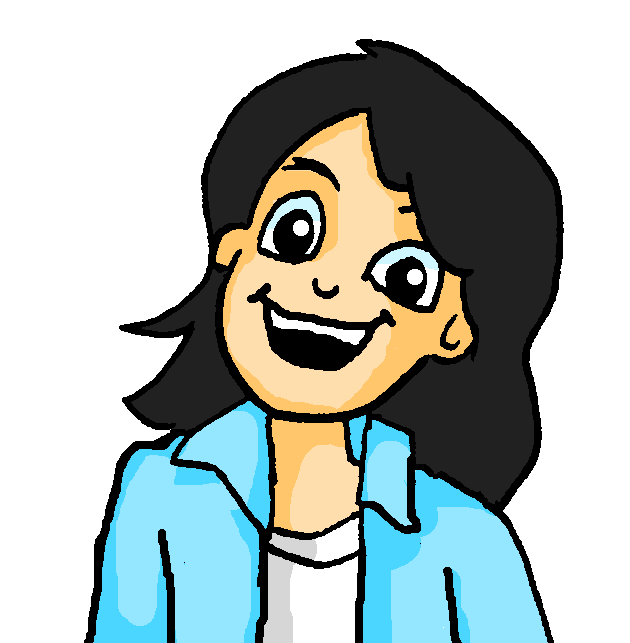 lesen
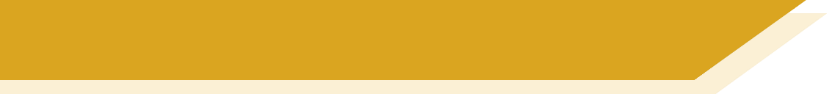 Wann ist das?
Mia schreibt Katja ihre Ideen für den Sommer.  Ihr Handy hat Probleme! Was schreibt sie?Schreib die Nummern richtig.
1
3
2
Also, das Konzert ist am fünfundzwanzigstenJuni.
der Filmabend 
ist amzwölftenJuli.
die Grillparty ist amvierten Juli.
4
5
6
Das Theaterstück*ist amachtzehntenJuli.
..und der Tanzabend ist am dreißigstenAugust. Toll, nicht?
Die Show ist amsechsundzwanzigstenJuli…
[Speaker Notes: Time: 5 minutes

Aim: To focus on the two different ways to form ordinal numbers.  

Note: The endings -ten and -sten are obscured.  Students decide which ending is needed, based on the cardinal number that is visible.

Procedure: 1. Students read the sentences and write the full ordinal number.2. Answers are revealed on mouse clicks. Full sentence answers can be elicited to practise saying the dates.]
Grammatik
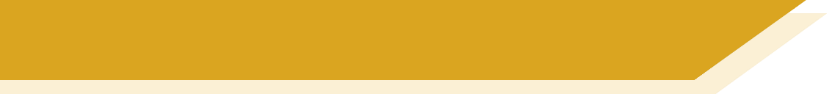 Word patterns
Consolidation [1]

Y8 T3.2 Week 2 Slide 51
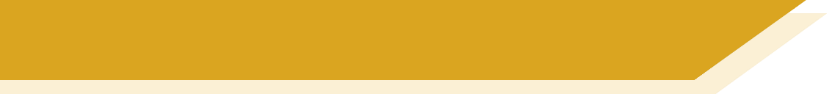 Wann ist das?
schreiben
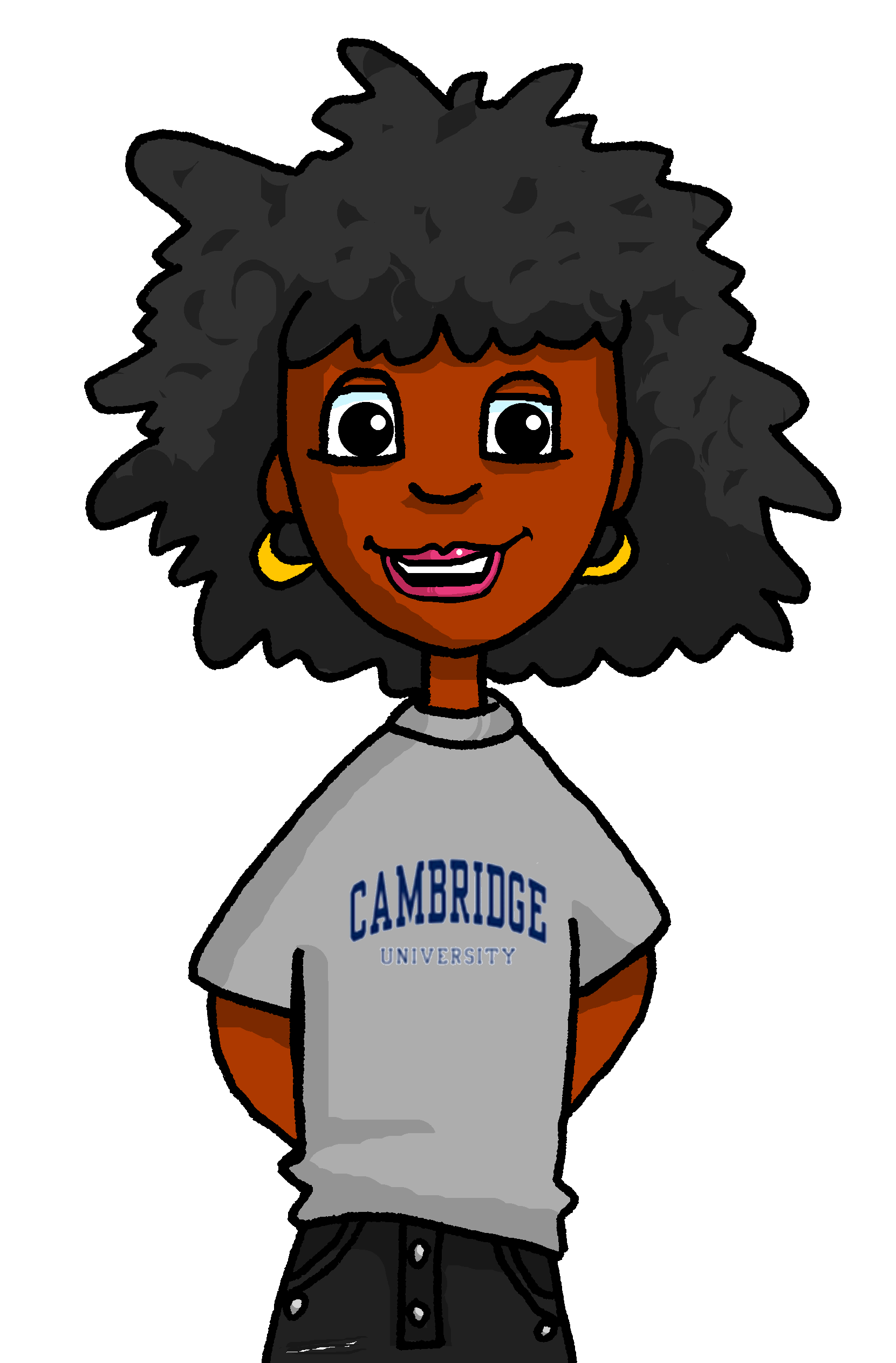 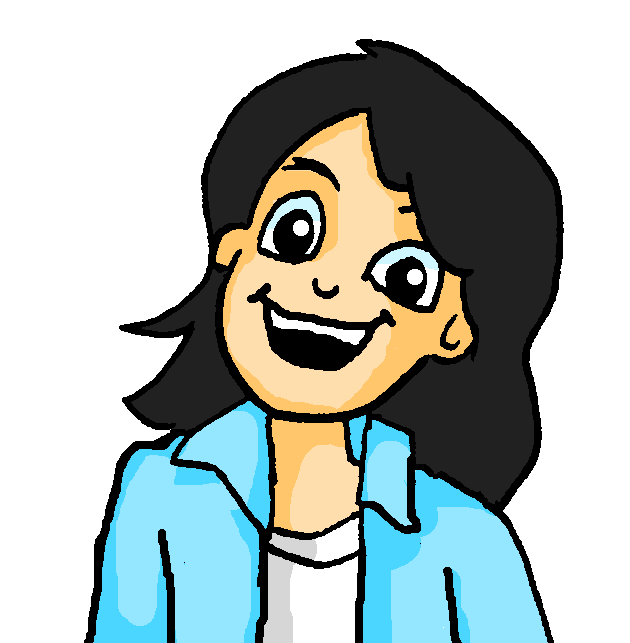 vollständig – in full
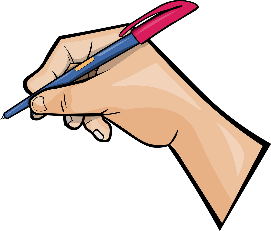 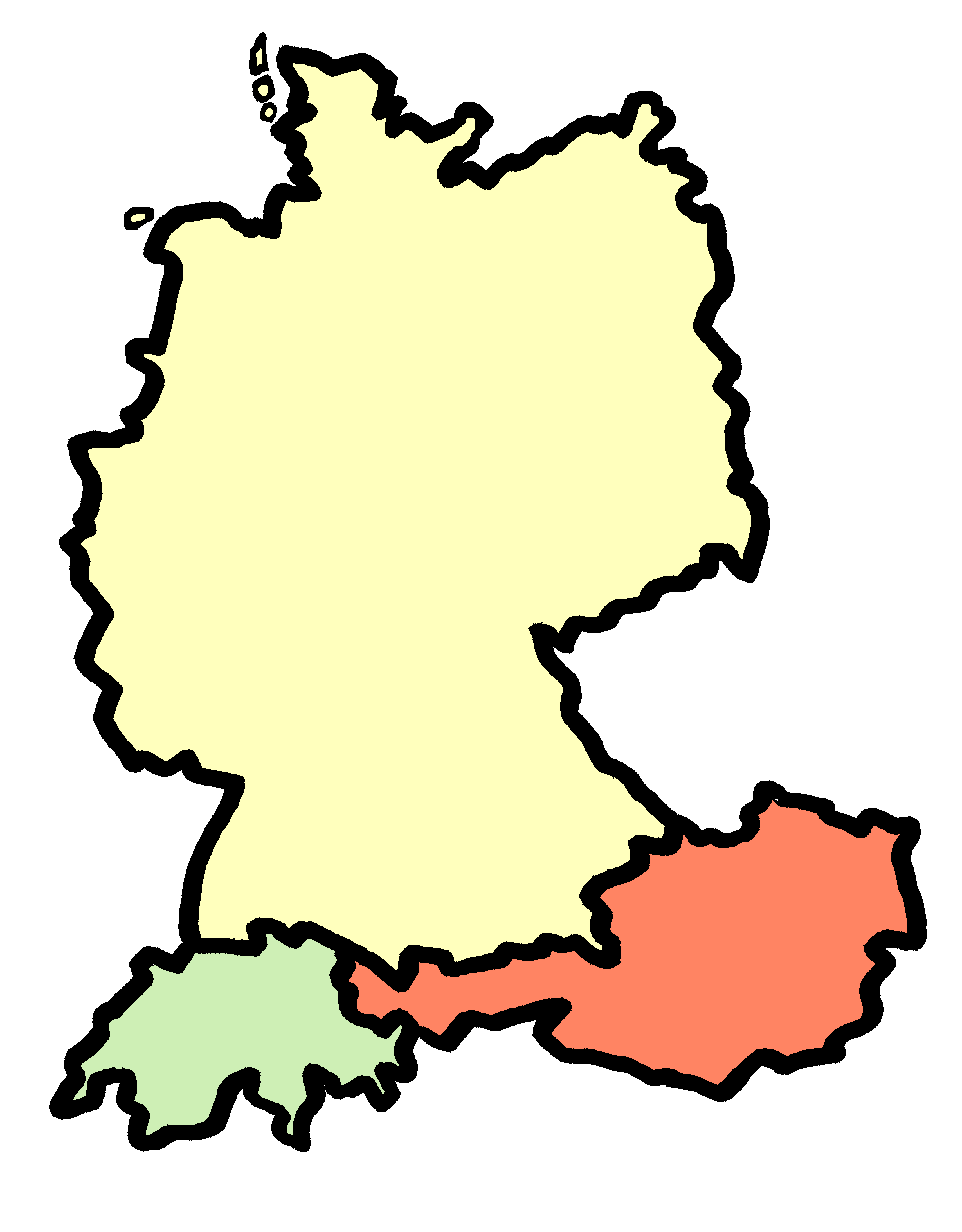 Mia liest Infos über ihre Lieblingsband, Mondlicht, und schreibt mit Andrea.Schreib die Daten vollständig* auf.
1
3
2
Also ihre Tourdaten…am 25.06 sind sie in Berlin. Das ist jetzt! 
...und am 14.07 in München.
...am 28.06 in Leipzig...
am fünfundzwanzigsten Juni
am achtundzwanzigsten Juni
am vierzehnten Juli
4
5
6
Dann sind sie am 17.07 in Zürich...
...und schließlich am 03.08 in Wien. 
Toll, nicht?
...am 24.07 in Salzburg...
am dritten August
am siebzehnten Juli
am vierundzwanzigsten Juli
[Speaker Notes: Time:  7 minutes

Aim: This writing activity practises written production of ordinal numbers in dates.  Students practise how to write the number and form the date correctly.

Procedure: 1. Students read the sentences and write the full ordinal number for each date.2. Answers are revealed on mouse clicks.
3. Full sentence answers can be elicited to practise saying the dates.

Word frequency of cognate words (1 is the most frequent word in German): 
Band [>5000] 

Source:  Jones, R.L & Tschirner, E. (2019). A frequency dictionary of German: Core vocabulary for learners. London: Routledge.]
Grammatik
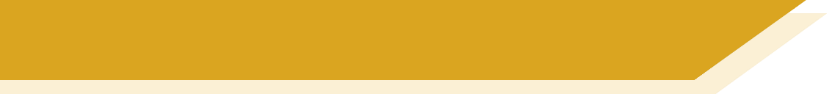 Word patterns
Consolidation [2]

Y9 T2.1 Week 4 Slides 20-22
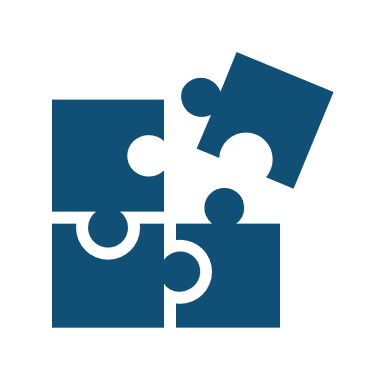 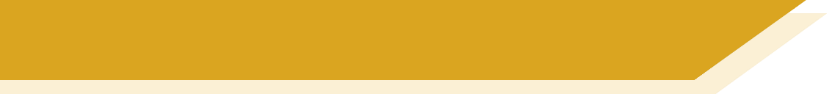 Wann ist das?
Grammatik
Use ‘der’ because it’s ‘der Tag’.
Don’t use ‘of’ in German.
As you know, we use ordinal numbers to say dates in German:
Heute ist der neunte Juli.
Add -te to the numbers 1-19:
Exceptions:
Today is the ninth of July.
der erste – 1st
Add -ste to the numbers 20+:
Heute ist der zwanzigste August.
der dritte – 3rd
Today is the twentieth of August.
To say ‘on the’ use an + dem  am:
der siebte – 7th
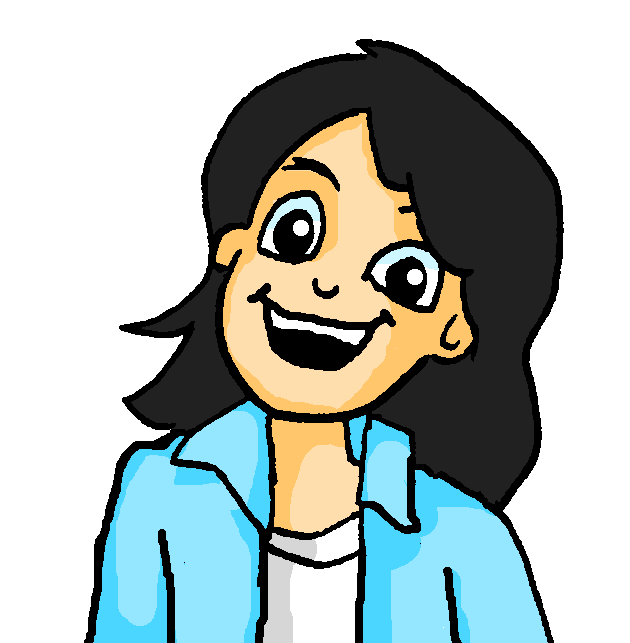 Das Konzert ist am neunten Juli.
Note: After ‘am’ also add -n to the number.
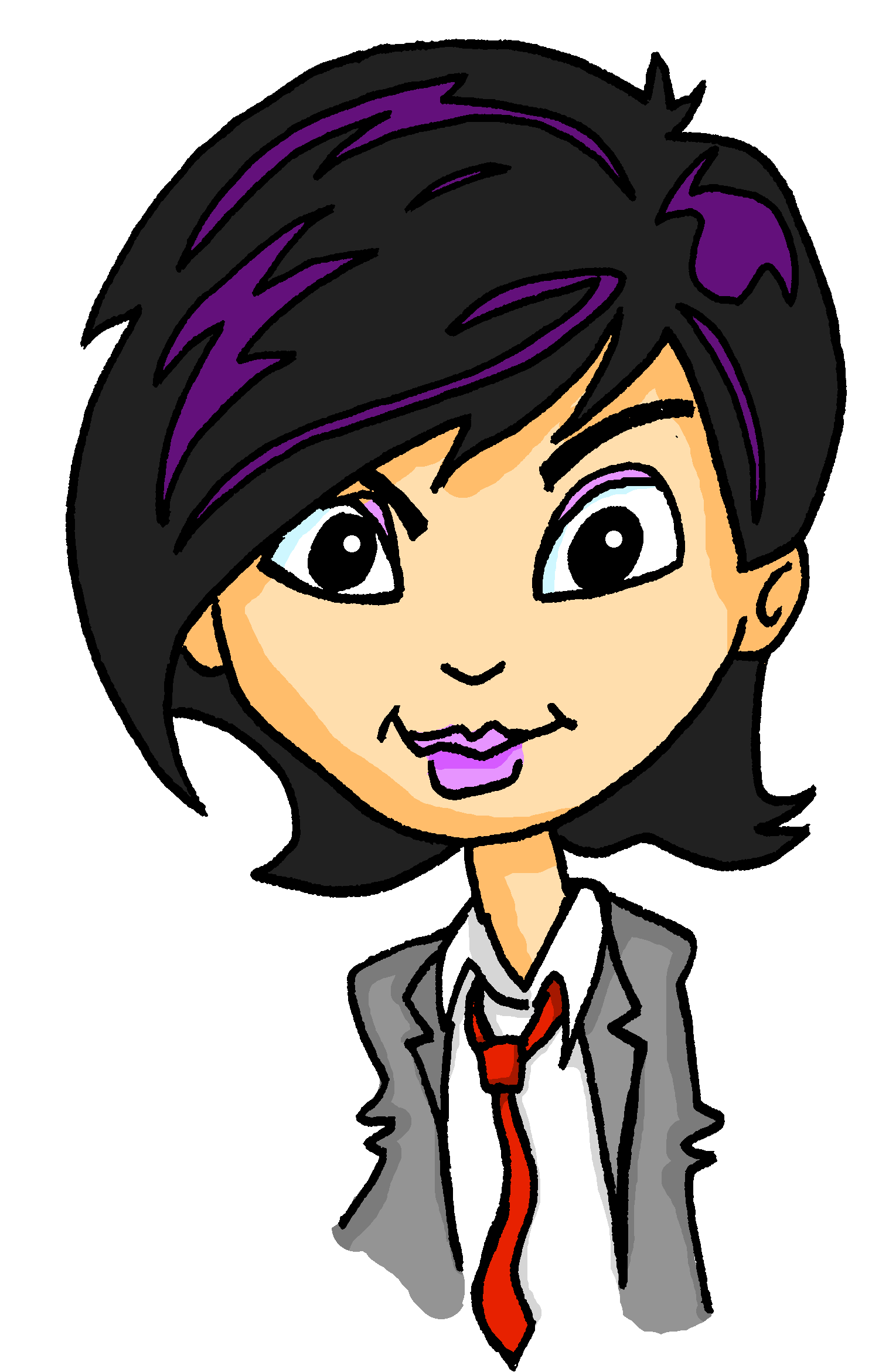 Nein! Es ist am zwanzigsten August.
[Speaker Notes: Time:  2 minutes

Aim: to recap how to form ordinal numbers in German, and how to use them to say which day it is (R1-nominative) and when an event is taking place (an+R3-dative).

Procedure: 1. Click to present the information.2. Elicit English from students.]
lesen / schreiben
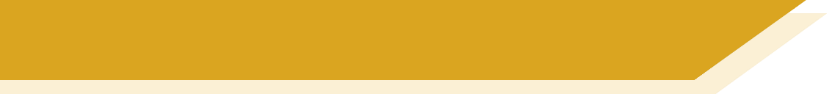 Johann Sebastian Bach
Remember, add -te to numbers 1-19 and –ste to numbers 20+ to make them ordinal.
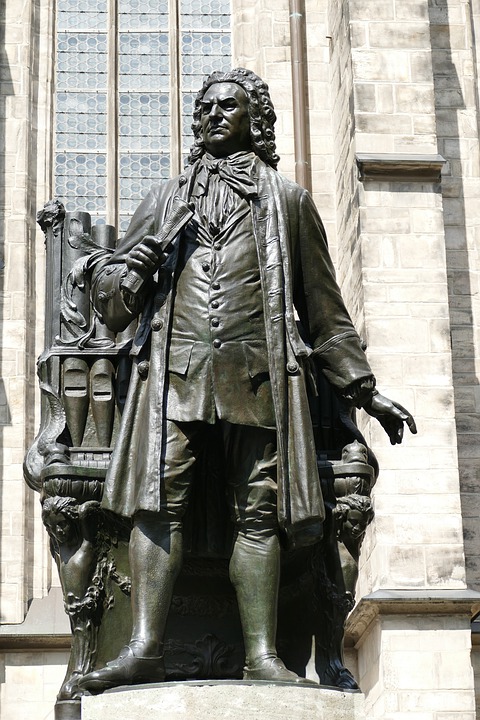 Cardinal or ordinal number?
Schreib die Nummern richtig.
After ‘am’ also add -n to an ordinal number.
Das ist Johann Sebastian Bach der Erste. Er war ein berühmter Komponist*. Er wurde am einunddreißigsten März 1685 geboren. Er hat über tausend Musikstücke geschrieben. Er hatte zwei Frauen und zwanzig Kinder! Seine zweite Frau, Anna Bach, war Sängerin. Sein fünfter Sohn, Johann, war auch Komponist. Johann Bach ist am achtundzwanzigsten Juni 1750 gestorben, er war fünfundsechzig Jahre alt.
1
31
1000
2
20
2
5
28
65
*der Komponist – composer
[Speaker Notes: Timing: 5 minutesAim: to revisit ordinal numbers and contrast with cardinal numbers.

Note: A less challenging version can be found on the next slide.Procedure:1. Explain to students that the number written in full under the orange squares could either be cardinal or ordinal.
2. Ask them to work out from the context which it should be and then to write out the number in full.
3. Click to reveal the answers.


Word frequency of unknown words (1 is the most frequent word in German): 
Komponist [4778]Source:  Jones, R.L. & Tschirner, E. (2019). A frequency dictionary of German: core vocabulary for learners. Routledge]
lesen / schreiben
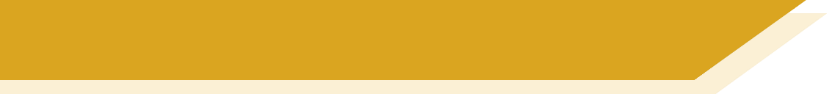 Johann Sebastian Bach
Remember, add -te to numbers 1-19 and –ste to numbers 20+ to make them ordinal.
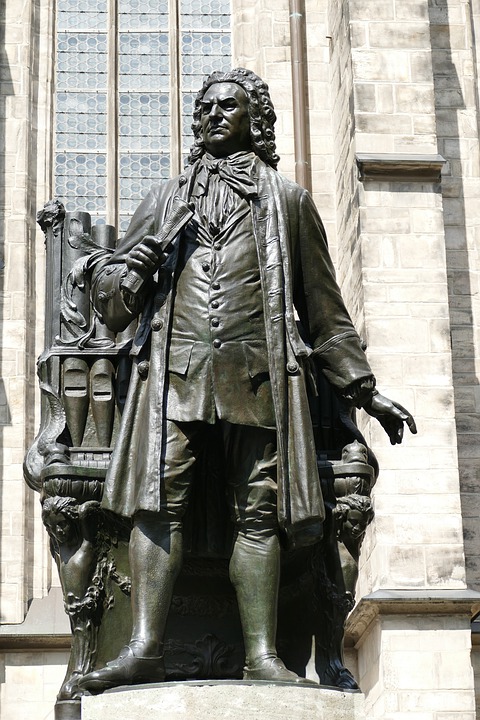 Cardinal or ordinal number?
Schreib die Nummern richtig.
After ‘am’ also add -n to an ordinal number.
Das ist Johann Sebastian Bach der Erste. Er war ein berühmter Komponist*. Er wurde am einunddreißigsten März 1685 geboren. Er hat über tausend Musikstücke geschrieben. Er hatte zwei Frauen und zwanzig Kinder! Seine zweite Frau, Anna Bach, war Sängerin. Sein fünfter Sohn, Johann, war auch Komponist. Johann Bach ist am achtundzwanzigsten Juni 1750 gestorben, er war fünfundsechzig Jahre alt.
1st
31st
1000
2
20
2nd
5th
28th
65
*der Komponist – composer
[Speaker Notes: Timing: 5 minutesAim: to revisit ordinal numbers and contrast with cardinal numbers.

Note: A more challenging version can be found on the previous slide.Procedure:1. Ask students to write out the number behind each orange box in full. The boxes highlight whether the number should be ordinal or cardinal.
2. Click to reveal the answers.


Word frequency of unknown words (1 is the most frequent word in German): 
Komponist [4778]Source:  Jones, R.L. & Tschirner, E. (2019). A frequency dictionary of German: core vocabulary for learners. Routledge]
Grammatik
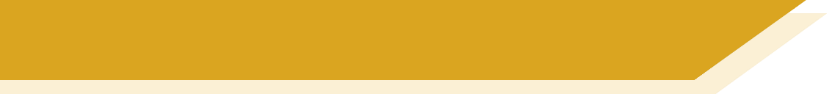 Word patterns
Add suffix -ung to a verb stem to change into nouns with equivalent and transparent meaning (e.g., lösen > die Lösung)
[Speaker Notes: Add suffix -ung to a verb stem to change into nouns with equivalent and transparent meaning (e.g., lösen > die Lösung)]
Grammatik
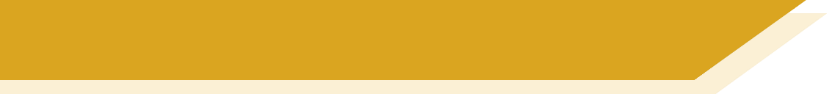 Word patterns
Introduction

Y8 T1.2 Week 4 Slides 24-25
[Speaker Notes: 8.1.2.4]
English  German  English
All German nouns ending in -ung are feminine.
Many German nouns end in -ung, meaning –tion (or –ion) in English.
Ich habe die Lösung. Ich kann das Problem lösen.
I have the solution.I can solve the problem.
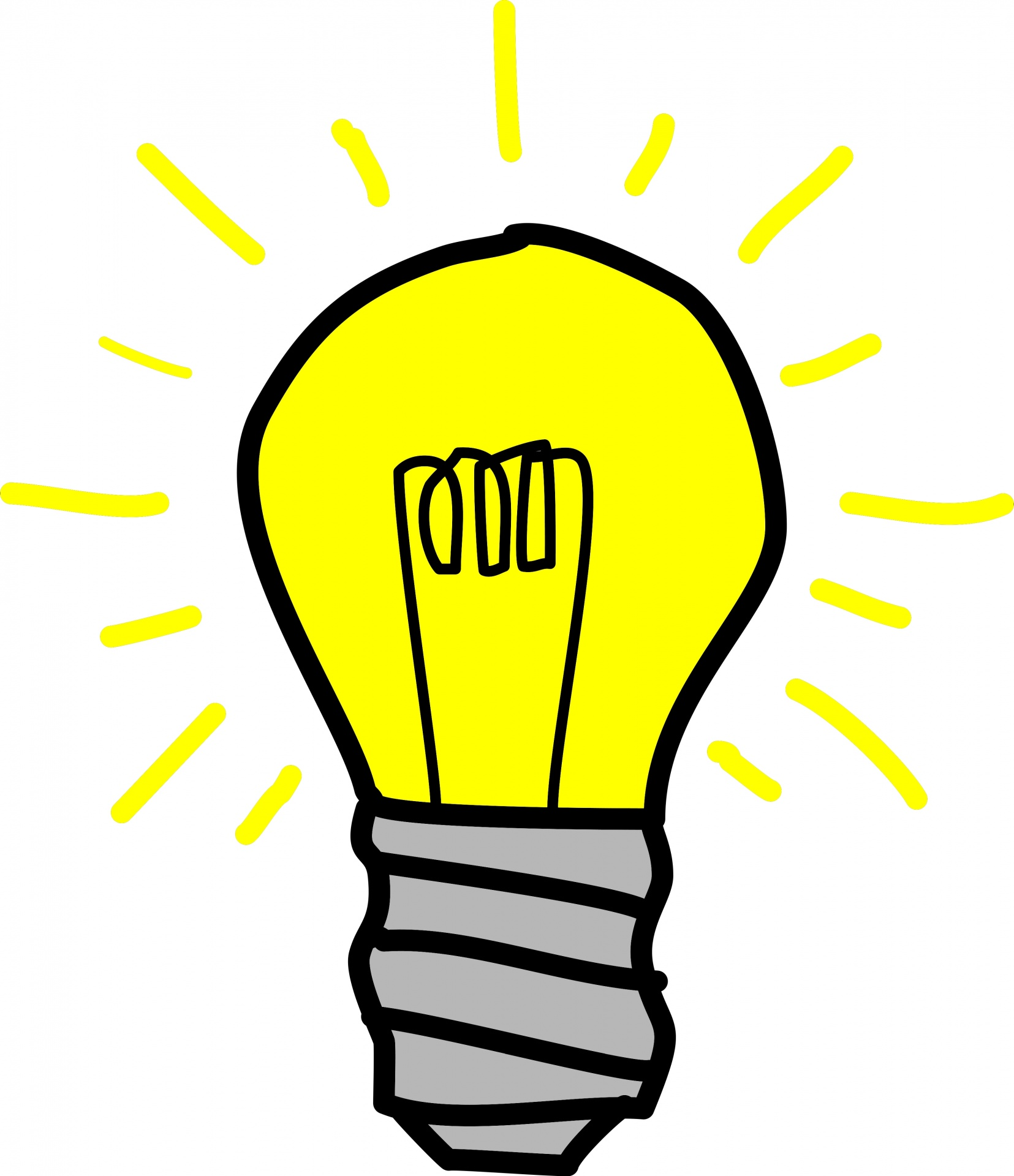 Use these verbs to help you understand / create the nouns: bilden - to educate, beschreiben - to describe, meinen - to hold an opinion, erklären - to explain, prüfen - to examine.
What would the following nouns be in German?
opinionexplanationexaminationChoose one and write a sentence in German.
Translate these sentences.
1. Die Bildung ist total wichtig!
2. The description is not clear.
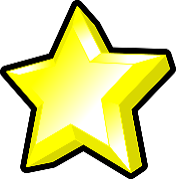 [Speaker Notes: Timing: 5 minutesAim: To introduce and practise the word pattern –ung in German.Procedure:1. Use the animations to present and elicit key information.
2. Students complete the tasks.3. Answers on the next slide.
Note: words selected are all within the most frequent 2000 words in German. There are many more nouns and verbs like this in the most frequent 2000 words.

Word frequency: die Lösung [317] lösen [625] die Meinung [787] meinen [213] die Bildung [850 bilden [315] die Erklärung [1185] erklären [238] die Beschreibung [1666] beschreiben [435] die Prüfung [1827] prüfen [1408] 
Source: Jones, R.L. & Tschirner, E. (2019). A frequency dictionary of German: core vocabulary for learners. Routledge

Image from publicdomainpictures.net]
ANTWORTEN
Die Bildung ist total wichtig!
The description is not clear.
opinion
explanation
examination
Education is totally important!
Die Beschreibung ist nicht klar.
die Meinung
die Erklärung
die Prüfung
What do you notice about the gender of these nouns?
Just like ‘Erfahrung’ they are all feminine!
Don’t forget to pronounce the words!
Grammatik
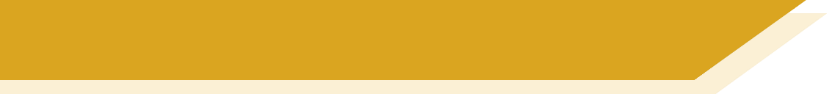 Word patterns
Consolidation [1]

Y8 T1.2 Week 6 Slides 26-27
English  German  English
All German nouns ending in -ung are feminine.
Many German nouns end in -ung, meaning -tion OR –ment in English.
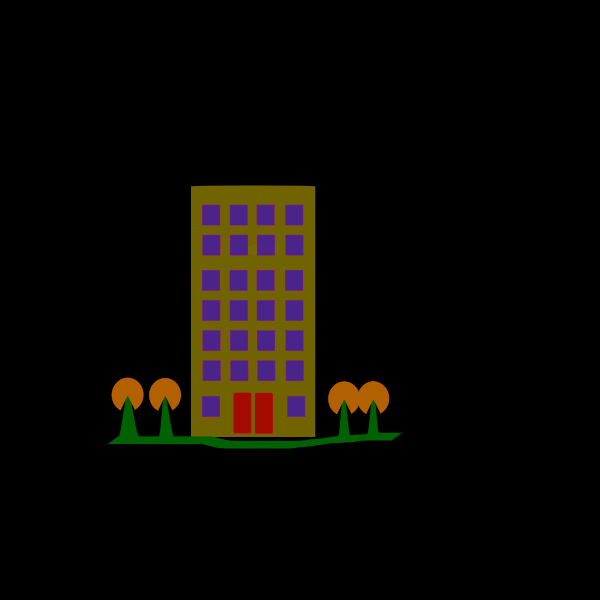 Ich habe eine Wohnung. Ich will dort wohnen.
I have an apartment.I want to live there.
Use these verbs to help you understand / create the nouns: bewegen – to move, entwickeln - to develop, verbinden - to connect, entscheiden – to decide, leisten- to achieve.
What would the following nouns be in German?
developmentdecisionmovementChoose one and write a sentence in German.
Translate these sentences.
1. Ich bin glücklich über diese Leistung!
2. The connection is not good.
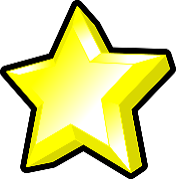 [Speaker Notes: Timing: 5 minutesAim: To practise the noun pattern –ung and its connection with infinitive verbs in the written modality.Procedure:1. Present the information, using the animations.2. Students complete the word tasks.3. Answers on the following slide.


Word frequency: die Wohnung [502] wohnen [560] die Leistung [646] leisten [693] die Bewegung [709] bewegen [562] die Entwicklung [347] entwickeln [377] die Verbindung [434] verbinden [452] die Entscheidung [449] entscheiden [414]

Source: Jones, R.L. & Tschirner, E. (2019). A frequency dictionary of German: core vocabulary for learners. Routledge


Note: There are many more nouns and verbs like this in the most frequent 2000 words.]
ANTWORTEN
Ich bin glücklich über diese Leistung!
The connection is not good.
opinion
explanation
examination
I am happy about this achievement!
Die Verbindung ist nicht gut.
die Entwicklung
die Entscheidung
die Bewegung
What do you notice about the gender of these nouns?
They are all feminine!
Don’t forget to pronounce the words!
Grammatik
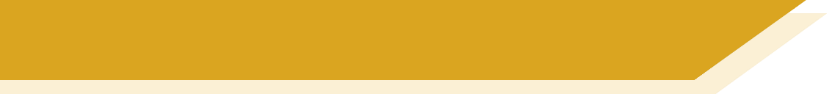 Word patterns
Consolidation [2]

Y9 T2.2 Week 3 Slides 2-3; 24-25
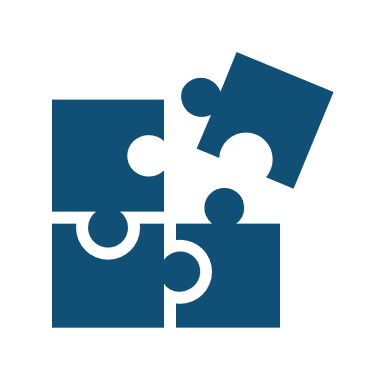 Grammatik
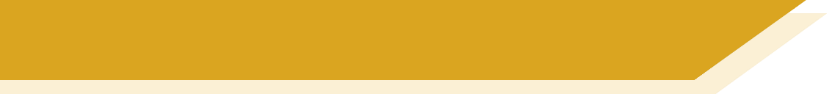 Suffix - ung
Add –ung to a verb stem to create a noun with equivalent meaning.
meinen 		means 	to think (be of the opinion)
_________
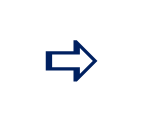 The gender of –ung nouns is always feminine.
_________
die Meinung 	means 	opinion
This pattern works for most verbs. Create the verb from this noun. What does it mean?
_________
die Leistung 	means 	achievement, performance
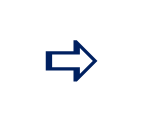 leisten 		means 	to achieve, perform
_________
[Speaker Notes: Timing: 2 minutes

Aim: to formally introduce the word pattern of adding suffix –ung to a verb stem to create nouns (with equivalent and transparent meaning).

Procedure:
Click through the animations and elicit the meaning of the English as indicated.
Click to bring up the callout about gender.]
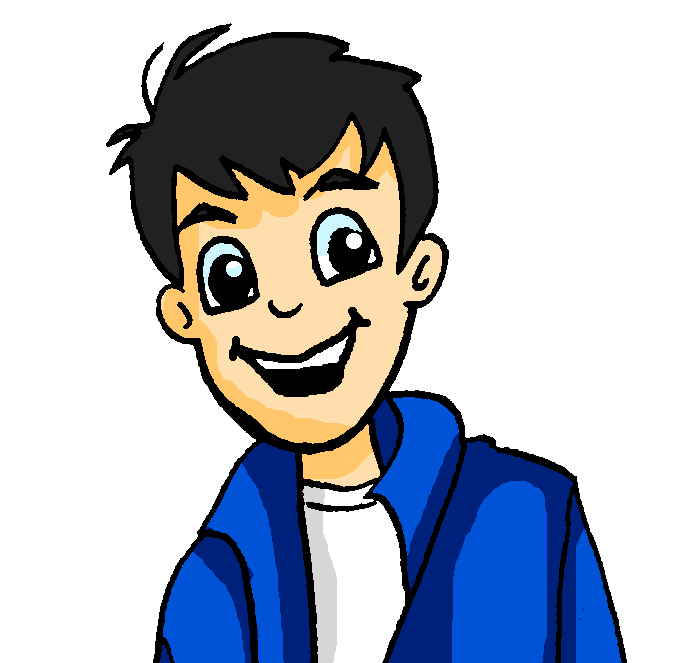 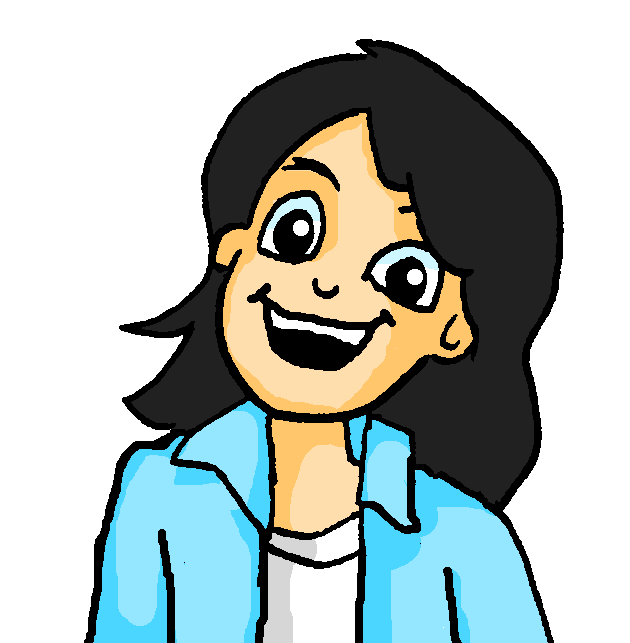 Grammatik
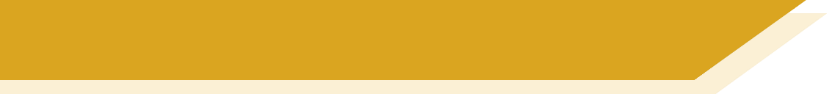 Wolf und Mia suchen online
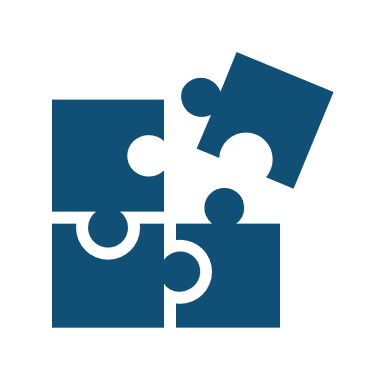 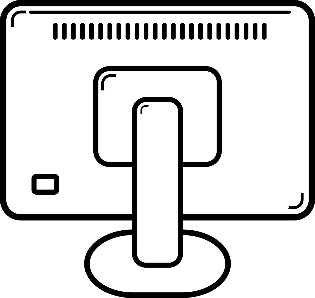 Mia and Wolfgang are looking for places to visit.
1
2
3
4
5
6
7
8
[Speaker Notes: Timing: 8 minutesAim: to practise using the ‘ung’ word pattern.Procedure:1. Explain the task. Students are to listen for the ‘ung’ noun (English translation provided). Then they are to write the verb and suggest and English translation.
2. Click on audio buttons to hear the sentences.
3. Click to reveal answers.

Transcript:1. Diese Wohnung ist bequem mit dem Bus zu erreichen.2. Hast du schon Erfahrungen mit Glas-Boden-Booten gemacht. 3. [Mia] Hey, dieser Rock ist toll! Ich brauche neue Kleidung!
4. Dieses Museum bietet eine Ausbildung an.
5. Diese Webseite ist in Ordnung, nicht wahr?
6. Guck mal! Die Großstadt hat eine Bevölkerung von mehr als zehn Millionen!
7. Willst du Freitag wandern gehen? Ich will in Bewegung bleiben!
8. Ja! Ich möchte meine Leistung verbessern.Word frequency of unknown words (1 is the most frequent word in German): kleiden [3930] ausbilden [1893] ordnen [2055] bevölkern [>5000] bewegen [561] leisten [693] Source:  Jones, R.L. & Tschirner, E. (2019). A frequency dictionary of German: core vocabulary for learners. Routledge]
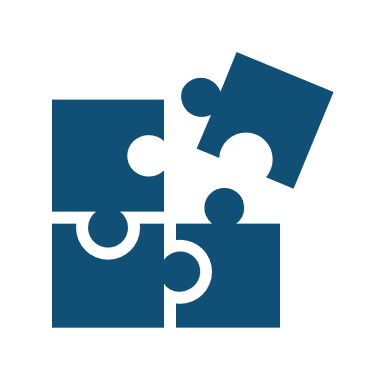 Grammatik
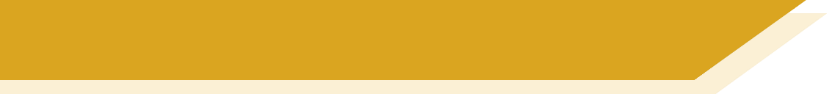 Suffix - ung
Remove –ung from a noun, add –en to create a verb with equivalent meaning:
_____???____
die Bezahlung 	means 	payment
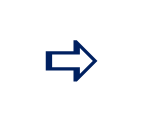 _________
bezahlen 		means 	to pay, paying
Knowing the verb can help you work out the meaning of the noun, and vice versa.
[Speaker Notes: Timing: 1 minute

Aim: to recap the word pattern of removing suffix –ung from a noun to create a verb stem (with equivalent and transparent meaning)

Procedure:
Click through the animations and elicit the meaning of the English as indicated.
Click to bring up callout.]
Die Familie redet über Aktivitäten.Übersetze die fettgedruckten* Wörter.
Grammatik
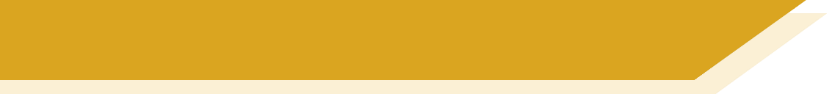 Was machen wir?
fettgedruckt – bold
2
Lies mal diese Beschreibung von der Kirche. Wollen wir Mittwoch gehen?
1
3
Die Stadtführung scheint mir eine gute Option für den ersten Tag!
Oooh wir haben eine Einladung von Mehmets Cousin, der hier wohnt!
city tour
description
invitation
5
4
Donnerstag Abend können wir alle eine Strandwanderung machen.
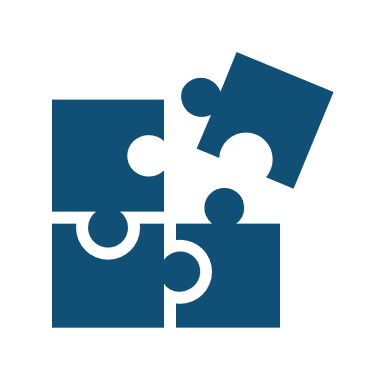 Ich möchte unbedingt die Autosammlung im Museum besuchen.
collection
walk
6
Die Mischung von Kultur und Sport ist ideal – es gibt etwas für uns alle, nicht wahr?)
mixture
8
7
Alles sieht so toll aus! Jetzt habe ich sehr hohe Erwartungen!
Wildwassersport oder Go-Kart fahren? Die Entscheidung fällt mir schwer.
decision
expectations!
[Speaker Notes: Timing: 8 minutesAim: to apply knowledge of the word pattern suffix –ung + verb stem = noun with transparent meaning from verb in the written comprehension of unknown nouns.Procedure:1. Explain that students know the verbs that the unknown nouns in bold derive from.
2. Tell them to use their knowledge of the verbs, and the –ung pattern to translate the words in bold.
3. Click to provide English noun meanings.
4. If time allows, elicit also the corresponding verbs, orally.

Word frequency (1 is the most frequent word in German): Option [] Source:  Jones, R.L. & Tschirner, E. (2019). A frequency dictionary of German: core vocabulary for learners. Routledge]
Grammatik
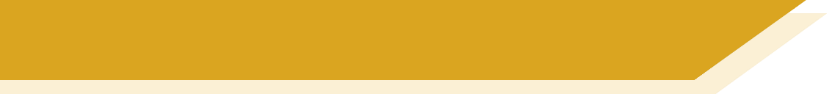 Word patterns
Add suffix -er to a verb stem (-en verbs) to change into male agent nouns with equivalent and transparent meaning (e.g., besuchen > der Besucher)
[Speaker Notes: Add suffix -er to a verb stem (-en verbs) to change into male agent nouns with equivalent and transparent meaning (e.g., besuchen  der Besucher)]
Grammatik
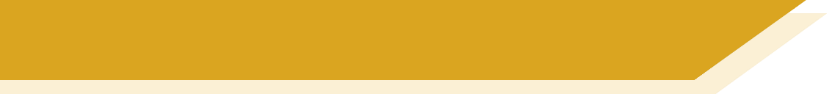 Word patterns
Introduction

Y9 T1.2 Week 2 Slides 4-5
[Speaker Notes: 9.1.1.6]
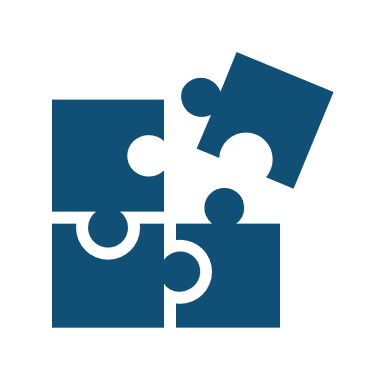 Make many German person nouns by adding der + capital letter + er to the verb stem:
lesen
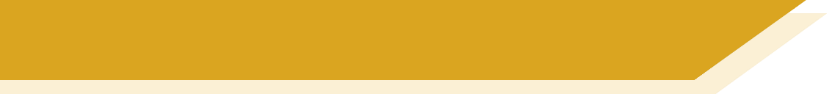 Vokabeln
Beispiel: arbeiten (to work)  der Arbeiter (worker)
Schreib A-F und das Substantiv:
Schreib G-L und das Verb:

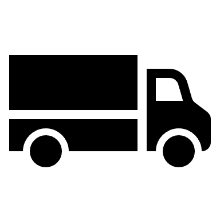 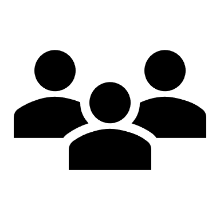 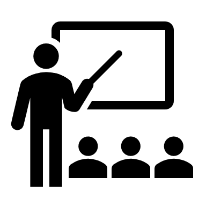 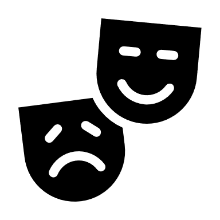 ___________
___________
-ieren verbs remove –ieren and add –er!
__ ___________
__ ___________
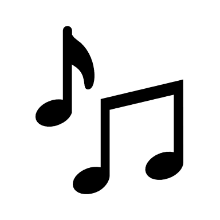 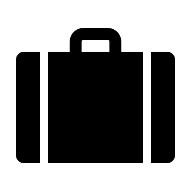 Note that [au] changes to [äu] – it changes the pronunciation too!
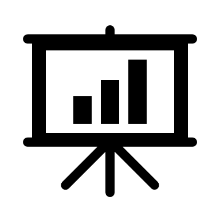 Note that [au] changes to [äu] – it changes the pronunciation too!
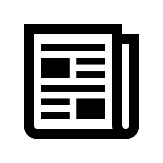 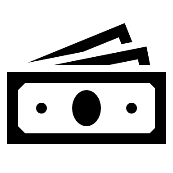 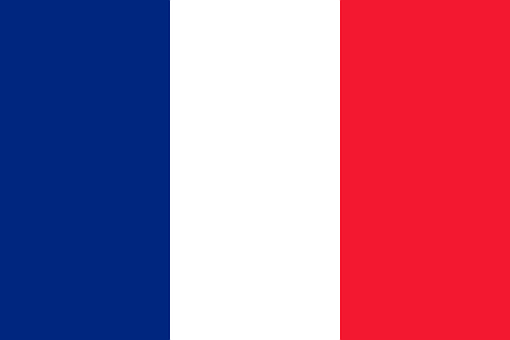 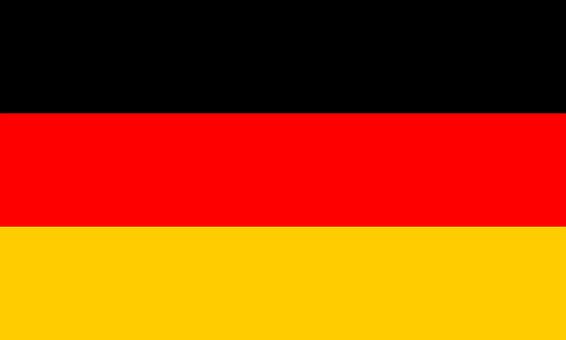 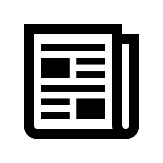 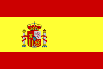 _________
___________
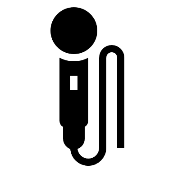 __ ___________
__ ___________
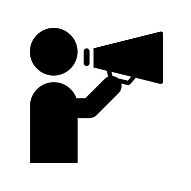 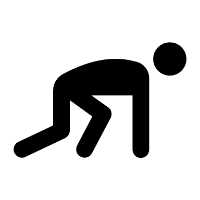 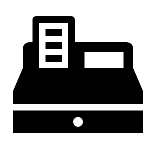 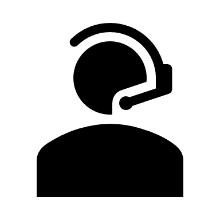 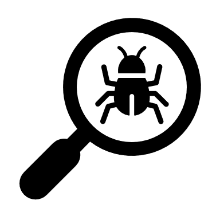 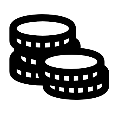 __________
___________
__ ___________
__ ___________
übersetzen – to translate
[Speaker Notes: Timing: 5 minutesAim: to practise a highly frequent word pattern. In the list of 2000 most frequent words, 205 additional words can be created by taking either the infinitive verb and adding der + capital letter +er to create the person noun OR verbs by reversing the pattern. Procedure:1. Click through animations explaining the word pattern. Note that students either already know the verb OR the noun, with the exception of übersetzen, which is therefore glossed.
2. A-F: students write the noun based on the verb, following the pattern. Nb. D and E: after item E, the next click will bring up a bubble drawing attention to [au]  [äu]. Go over difference in pronunciation too.
3. G-L: students write the verb based on the noun, reversing the pattern. 

Transcript:1. mitarbeiten  co-worker (Mitarbeiter)
2. trainieren   coach (Trainer)
3. fahren  driver (Fahrer)
4. kaufen  buyer (Käufer)
5. verkaufen  seller/salesperson (Verkäufer)
6. übersetzen  translator (Übersetzer)
7. Lehrer  to teach/train (lehren)
8. Schauspieler  to act (schauspielen)
9. Manager  to manage (managen)
10. Sänger  to sing (singen)
11. Helfer  helper/assistant (helfen)
12. Forscher  to research (forschen)
Word frequency unknown words (1 is the most frequent word in German): Mitarbeiter [639] Trainer [1003] Fahrer [1554] Käufer [2051] Verkäufer [2374]  Übersetzer [2902] übersetzen [1765] lehren [2540] schauspielen [>5009] managen [>5009] singen [1063] helfen [338] forschen [4222]Source:  Jones, R.L. & Tschirner, E. (2019). A frequency dictionary of German: core vocabulary for learners. Routledge]
Person A wählt aus, Person B spricht.
Dann tauscht die Rollen.
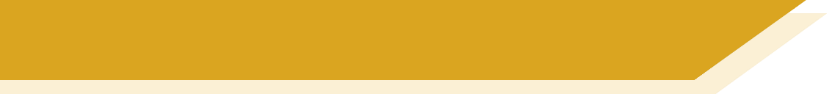 Phonetik
lesen / sprechen
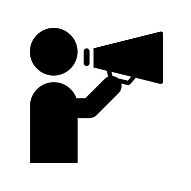 Person A:
Diese Person trainiert als Beruf.
1.
Trainer
Person B:
60
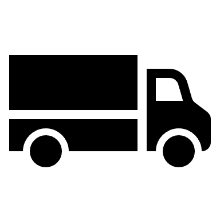 [driver]
For the German word ending  –er, drop your jaw more than you would for English –er.
9
Fahrer
[actor]
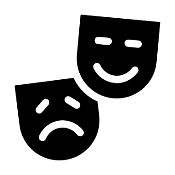 5
Schauspieler
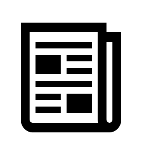 10
[translator]
[researcher]
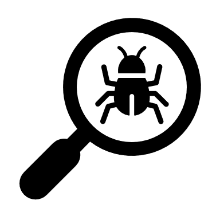 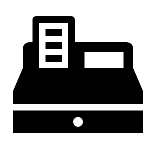 2
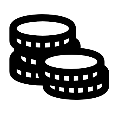 6
[salesperson]
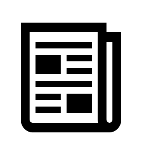 Übersetzer
Forscher
Sekunden
Verkäufer
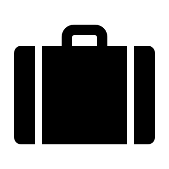 [buyer]
[teacher]
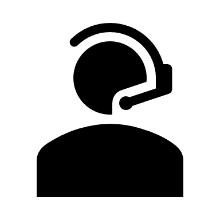 11
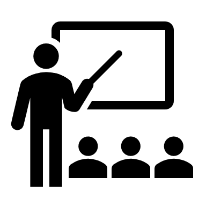 [helper/assistant]
3
7
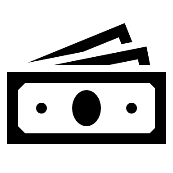 Käufer
Lehrer
Helfer
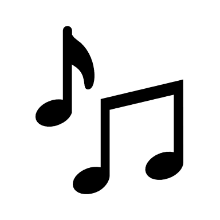 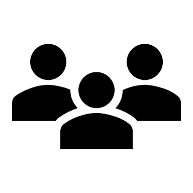 [co-worker]
[singer]
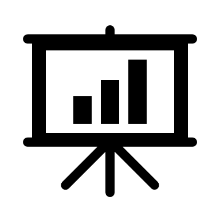 [manager]
0
12
4
8
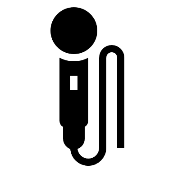 Sänger
Mitarbeiter
Manager
LOS!
[Speaker Notes: Timing: 5 minutesAim: to practise the new word pattern in oral production. For differentiation, two versions can be used with this slide. Procedure:
1. Click to bring up bubble explaining that German ending –er sounds different to English ending –er. Compare helper/ Helfer, trainer/ Trainer. 

More challenging version:  2. Students describe the person’s job. Person A: “Diese Person trainiert als Beruf”, Person B: “Trainer. Diese Person forscht als Beruf”, Person A: “Forscher”, etc. 

Easier version: 
2. Students pick and read out an item number. Person A: “Nummer 1”, Person B:” Trainer. Nummer 12”, Person A: ”Forscher”, etc. 

For both versions: 
3. Use timer if appropriate for your class. 
4. Click to reveal answers. 

Word frequency unknown words and cognates (1 is the most frequent word in German): Mitarbeiter [639] Trainer [1003] Fahrer [1554] Käufer [2051] Verkäufer [2374]  Übersetzer [2902] übersetzen [1765] lehren [2540] schauspielen [>5009] managen [>5009] forschen [4222]Source:  Jones, R.L. & Tschirner, E. (2019). A frequency dictionary of German: core vocabulary for learners. Routledge
Note that students either know the noun or the verb already, with the exception of übersetzen  / Übersetzer]
Grammatik
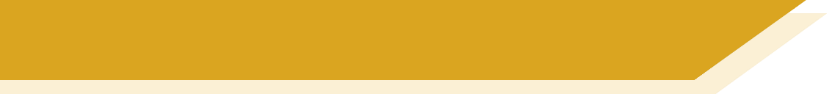 Word patterns
Add suffix -s to nouns for days and times of day to change into adverbs (e.g., Montag > montags; Nachmittag > nachmittags)
[Speaker Notes: Add suffix -er to a verb stem (-en verbs) to change into male agent nouns with equivalent and transparent meaning (e.g., besuchen  der Besucher)]
Grammatik
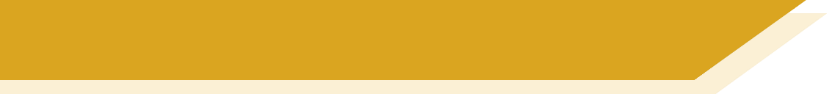 Word patterns
Introduction

Y7 T3.1 Week 2 Slides 12-14; 17
[Speaker Notes: 9.1.1.6]
Der Tag is a masculine noun, so Dienstag and Nachmittag are masculine, too!
Grammatik
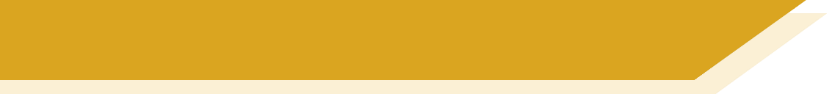 ‘Am Montag’ oder ‘montags’?
As you know, days of the week and times of day (der Dienstag, der Nachmittag) are nouns.
We add ‘am’ to talk about what we are doing on a specific day, or at a specific time of day:



To talk about what we normally do on a day or time of day, we change the nouns into adverbs.
We do this by removing the capital letter and adding –s.



Use am Dienstag to talk about a one-off event. Use dienstags to talk about a regular event.
Ich spiele am Dienstag im Orchester.
am Dienstag
on Tuesday
I’m playing in the orchestra on (this) Tuesday.
am Nachmittag
in the afternoon
Ich spiele dienstags im Orchester.
dienstags
on Tuesdays
I (always) play in the orchestra on Tuesdays.
nachmittags
in the afternoons
[Speaker Notes: Timing: 3 minutes

Aim: To explain how to talk about what we are doing on specific days/at specific times, as contrasted with what we normally do on a particular day/at a particular time.

Procedure:
1. Teachers to invite students to suggest the English for ‘Am Montag’ and ‘montags’.  They know ‘am Montag’ from 3.1.1 and are likely to make the link from the English ‘s’ to ‘Mondays’.2. Cycle through the information on the slide using the animation sequence. The English sentence ‘I’m playing in the orchestra on Tuesday’ appears before its German translation, so that teachers can elicit the German from students.
3. Teacher to point out the present tense difference in English. Present continuous with nouns (one-off events), present simple with adverbs (repeated events).4. Teacher also to elicit from students the reason why ‘dienstags’ doesn’t have a capital letter, but ‘am Dienstag’ does, to reinforce the knowledge of word classes and German use of a capital letter on all nouns.

Note: The text in the bubble provides an opportunity for teachers to revise compound noun formation, first encountered in week 1.1.1 as a phonics cluster word and in 1.1.2 as part of a vocabulary set.]
hören
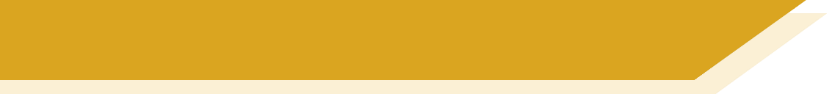 Wolfgangs Kopf!
Wolfgang braucht einen Arzt! Der Arzt hat viele Fragen. Is the doctor asking questions about the week ahead, or about Wolfgang’s regular routine?
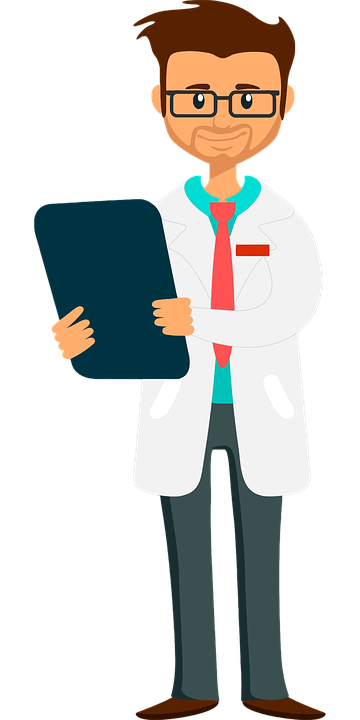 1
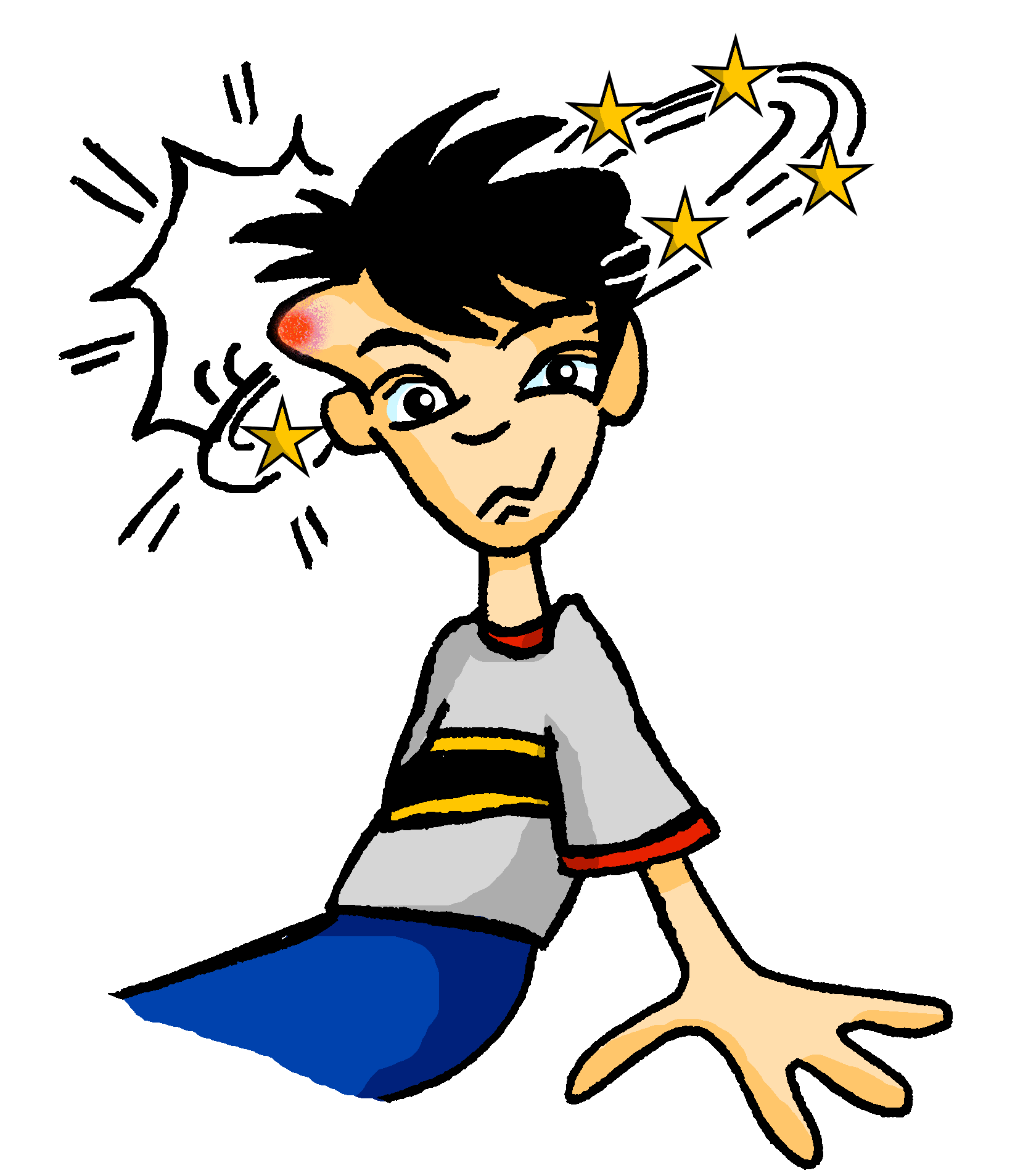 2
3
4
5
6
7
[Speaker Notes: Timing: 7 minutes

Aim: To connect temporal adverbials forms with meaning in the oral modality.  

Procedure:
1. Remind students that they must listen carefully to the time phrase to determine whether one-off or habitual actions are being talked about. The presence of am indicates a specific day or time of day. The presence of the –s suffix indicates routine.
2. Audio plays on clicking individual number buttons. Students tick the appropriate column in each case.
3. Answers revealed on clicks. 
4. Draw attention to the patterns highlighted in the answer columns.

Transcript:
Läufst du nachmittags oft in den Park?
Kannst du am Sonntag chillen?
Wann gehst du abends schlafen?
Isst du morgens Obst?
Hast du am Montag Schule?
Fährst du am Abend mit dem Fahrrad nach Hause?
Trägst du samstags manchmal einen Hut … ?]
lesen
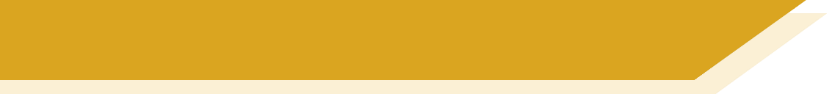 Wolfgangs Kopf!
Der Arzt gibt Wolfgang ein Formular. Was schreibt Wolfgang?
1. Was isst du normalerweise?	
Morgens / am Morgen esse ich ein Butterbot und nachmittags / am Nachmittag esse ich Kekse.
2. Was machst du heute?	
Ich habe nachmittags / am Nachmittag ein Date und ich spiele abends / am Abend Computer.
3. Fährst du später Fahrrad?
Ich fahre abends / am Abend mit dem Bus 
nach Hause.
4. Trinkst du jeden Tag Wasser?
Morgens / am Morgen trinke ich Wasser, aber abends / am Abend trinke ich eine Cola. 
5. Machst du jede Woche Sport?
Ich tanze montags / am Montag und spiele freitags / am Freitag mit Freunden Fußball. 
6. Kannst du jetzt relaxen?	
Ich bleibe sonntags / am Sonntag zu Hause.
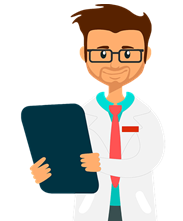 Der Arzt denkt, die Antworten sind in Ordnung. Wolfgang kann gehen.
Er gibt Wolfgang einen Pflaster und sagt: ‘Obst essen ist wichtig!’
[Speaker Notes: Timing: 8 minutes

Aim: To practise written comprehension of the contextual clues in the questions to decide whether one-off events or routines are being asked about. Then, they must choose a time-phrase accordingly to complete the response.

Procedure:
1. Teacher to remind students that the words in the questions will tell them which form of the time phrase to use. Is the question asking about how things are at the moment, or about general routine?
2. Students have not yet met cognates and near-cognates Formular [>4034], Pflaster [>4034] and normalerweise [1898]. Teacher to clarify meaning.
3. Students state which of the two options is correct in each sentence.
4. Answers revealed on clicks. 

Word frequency (1 is the most frequent word in German): 
Formular [>4034], Pflaster [>4034] and normalerweise [1898]. 
Source:  Jones, R.L & Tschirner, E. (2011). A frequency dictionary of German: Core vocabulary for learners. London: Routledge.]
lesen
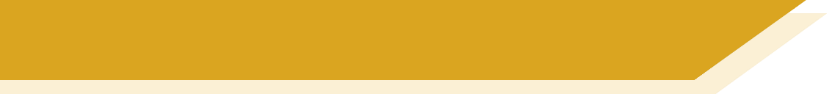 Wolfgang ist hier!
Was sagt er?
What do you think comes next in English? ‘on/in’ or ‘this’?
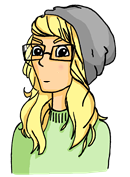 1) Sorry, Heidi! Ich schlafe am Samstag / samstags immer viel.
    Sorry, Heidi, I always sleep a lot on Saturdays.

2) Und am Morgen / morgens denke ich nicht klar. 
    And I don’t think clearly in the mornings.

3) Ich habe ein Problem, aber es it okay. Am Abend / abends chille ich.
    I have a problem, but it’s okay. I’m chilling out this evening.

4) Und montags / am Montag  gehe ich nicht in die Schule!
    And I’m not going to school on Monday!

5) Ich trage nachmittags / am Nachmittag einen Hut, denke ich. Los geht’s!
    I guess I’m wearing a hat this afternoon. Let’s go!
____________ .
____________ .
____________ .
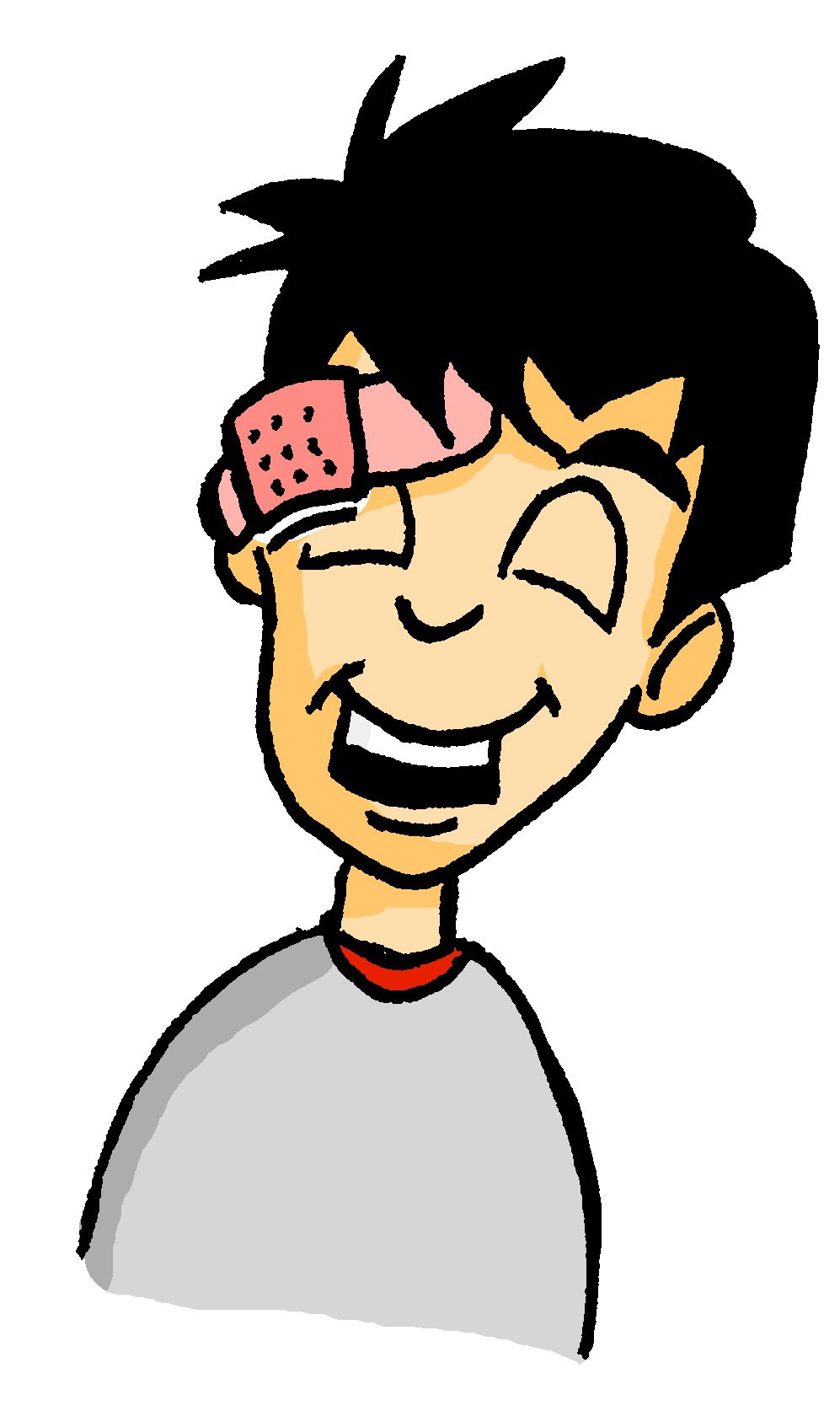 ____________ .
____________ .
[Speaker Notes: Timing: 5 minutes

Aim: To revisit the difference in meaning between nominal and adverbial forms of days of the week, this time asking the students to identify the form required using the English tense to help them. 

Procedure:
1. Teachers may wish to expand on the hint given in the bubble, explaining that one possible translation of the am + noun form (e.g. am Samstag, am Nachmittag) is ‘this Saturday, this afternoon’, while the adverbial forms (samstags, nachmittags) are most often equivalent to ‘on Saturdays, in the afternoons’ etc.
2. On completing the exercise, teachers should ask students to compare the English tenses with their German translations, highlighting once again that the two English present tense forms (simple and continuous) correspond to only one present tense in German.
3. Answers revealed on clicks. The English appears simultaneously in 1-3, but is delayed by another click in 4 and 5, to allow the teacher to elicit it from the students.]
Grammatik
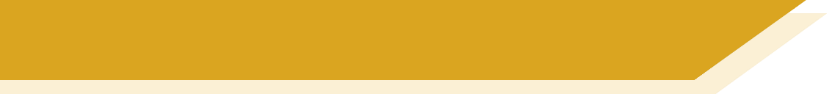 Word patterns
Consolidation [1]

Y9 T3.1 Week 2 Slides 4-5
Grammatik
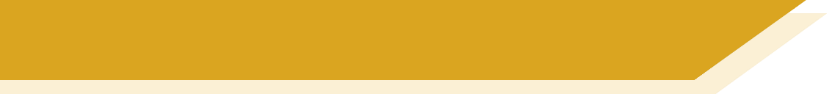 ‘Am Montag’ oder ‘montags’?
You know morgen means morning. Used without am it can also mean tomorrow.
Morgen fahre ich mit dem Zug nach München. 
 Tomorrow I am going to Munich by train.
As you know, days of the week and times of day (der Dienstag, der Nachmittag) are nouns.
We add ‘am’ to talk about what we are doing on a specific day, or at a specific time of day:



To talk about what we normally do on a day or time of day, we change the nouns into adverbs.
We do this by removing the capital letter and adding –s.



Use am Dienstag to talk about a one-off event. Use dienstags to talk about a regular event.
Am Dienstag fahre ich nach Köln.
am Dienstag
on Tuesday
I’m travelling to Cologne on (this) Tuesday.
am Morgen
in the morning
Dienstags fahre ich nach Köln.
dienstags
on Tuesdays
I (always) travel to Cologne on Tuesdays.
morgens
in the mornings
[Speaker Notes: Timing: 2 minutesAim: to recap the suffix -s to nouns for days and times of day to change them into adverbs.
Procedure:
1. Teachers to invite students to suggest the English for ‘Am Montag’ and ‘montags’.  They know ‘am Montag’ and are likely to make the link from the English ‘s’ to ‘Mondays’.
2. Click through the explanation. The English sentence ‘I’m travelling to Cologne on Tuesday’ appears before its German translation, so that teachers can elicit the German from students.
3. Point out the present tense difference in English. Present continuous with nouns (one-off events), present simple with adverbs (repeated events).Teacher also to elicit from students the reason why ‘dienstags’ doesn’t have a capital letter, but ‘am Dienstag’ does, to reinforce the knowledge of word classes and German use of a capital letter on all nouns.
4. Click to bring up a call out to introduce ‘morgen’ as ‘tomorrow’.]
Mutti ruft Mia und Wolfgang an mit Fragen über die Reise.
hören
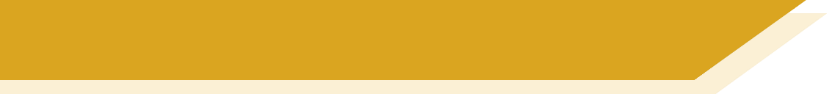 Mutti ruft an
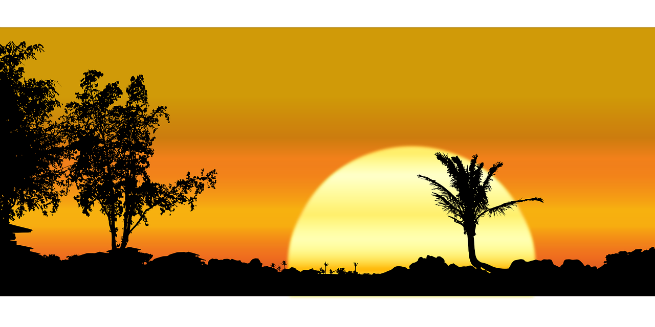 Is she asking questions about particular plans or their travels in general?
Hör zu. Schreib den Adverb auf Deutsch in die richtige Kategorie.Dann schreib weitere Details auf Englisch.
der Sonnenuntergang – sunset
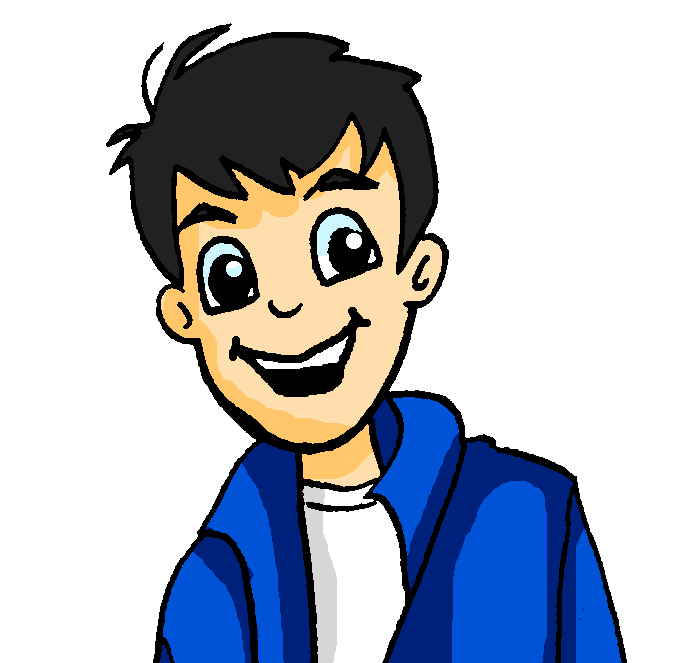 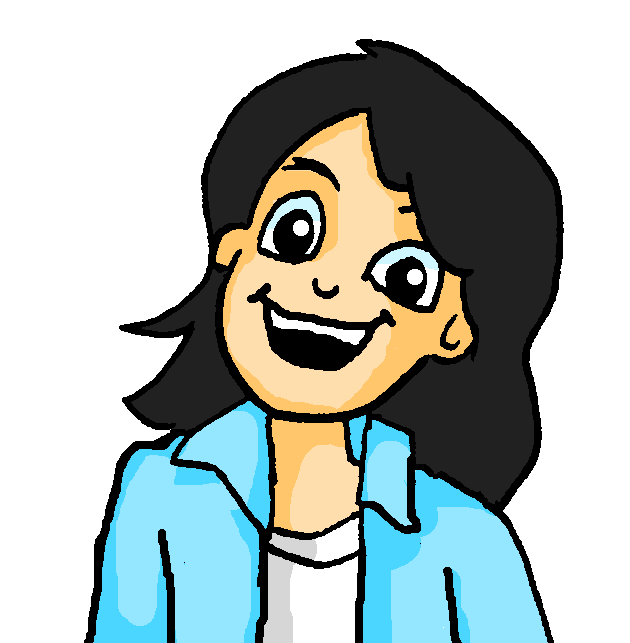 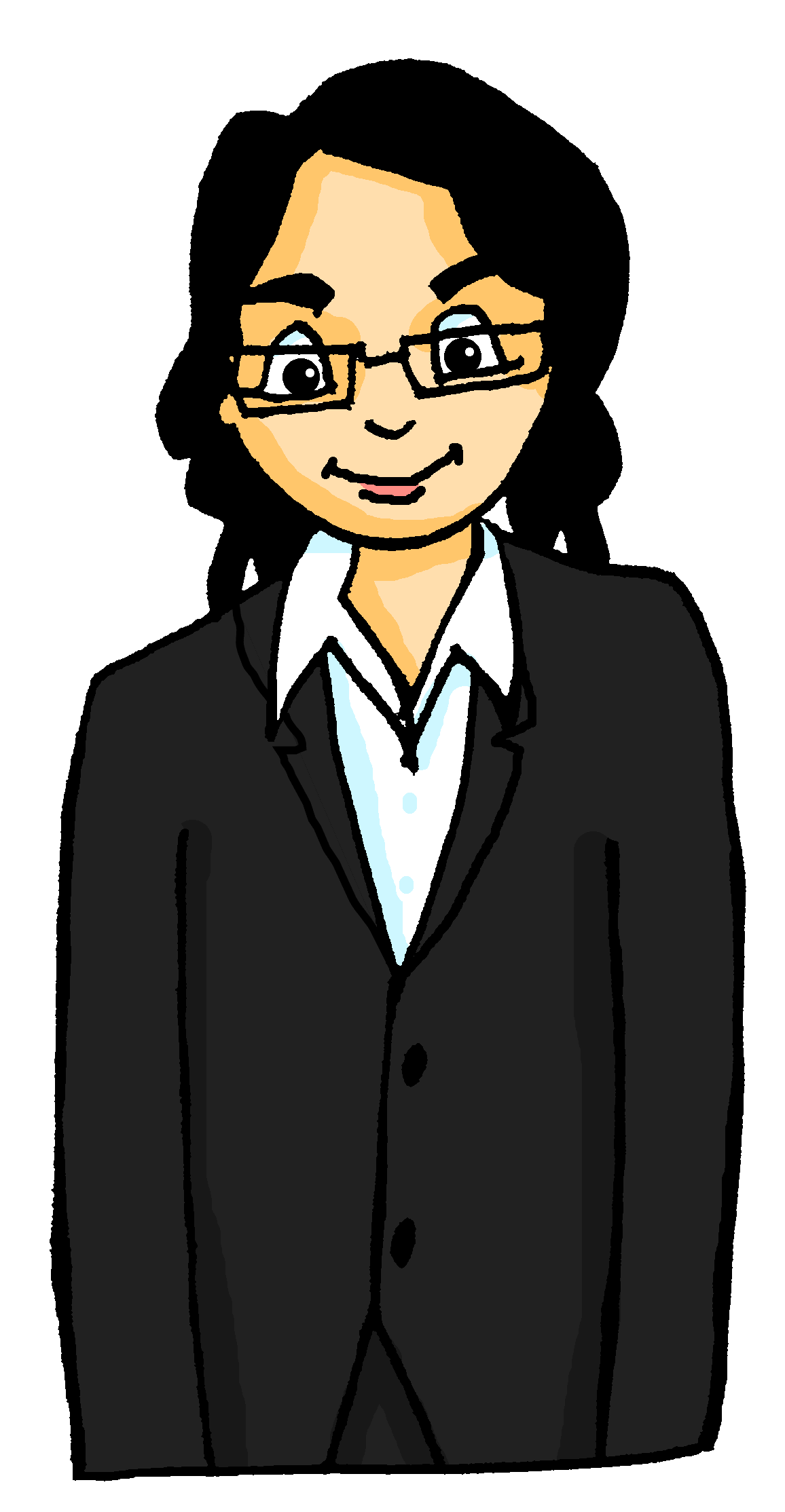 1
2
3
4
5
6
7
[Speaker Notes: Timing: 5 minutesAim: to practise aural comprehension and connection of time phrase forms with meaning. 

Procedure:1. Remind students that they must listen carefully to the time phrase to determine whether one-off or habitual actions are being talked about. The presence of am indicates a specific day or time of day. The presence of the –s suffix indicates routine.
2. Click on the audio buttons to hear the sentences. Do the first item in its entirety as an example. (Note: the animations reveal both parts of the answer for number 1. Thereafter the task answers appear first for part 1 and then part 2.
3. Click to listen to items 2- 8. Students decide whether Mutti is asking about particular plans or travels in general. They write the time adverb in German in the correct column.
4. Click to reveal answers.5. Listen again and write any other details in English.6. Click to reveal the answers.

Note: if time is short, the comprehension stage can be omitted here as all of the vocabulary will be re-used elsewhere in the sequence.
Transcript
Fahrt ihr morgens mit dem Zug?
Kauft ihr am Montag Karten für das Schloss?
Macht ihr nachmittags viele Fotos?
Besucht ihr abends zu Fuß alte Dörfer?
Fahrt ihr am Samstag mit dem Auto nach Schaan?
Schaut ihr am Abend nach Westen? Der Sonnenuntergang soll schön sein.
Fahren die Züge samstags schnell in Liechtenstein?

Word frequency (1 is the most frequent word in German): Sonnenuntergang [>5000]Source:  Jones, R.L. & Tschirner, E. (2019). A frequency dictionary of German: core vocabulary for learners. Routledge]
Grammatik
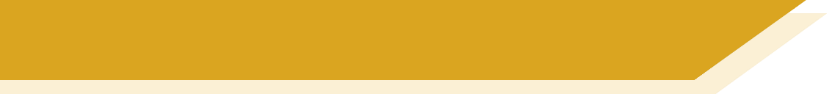 Word patterns
Add -heit to adjectives/adverbs for nouns with the English equivalent ‘-ty’ or ‘-ness’ (e.g., Krankheit, Notwendigkeit)
[Speaker Notes: Add -heit to adjectives/adverbs for nouns with the English equivalent ‘-ty’ or ‘-ness’ (e.g., Krankheit, Notwendigkeit)]
Grammatik
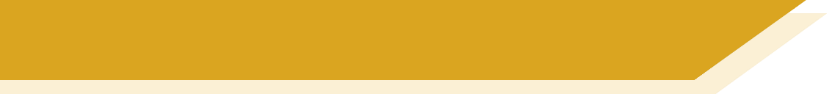 Word patterns
Introduction

Y8 T2.2 Week 4 Slides 12-14; 17
[Speaker Notes: 8.2.2.4]
English  German  English
All German nouns ending in -heit are feminine.
Many German nouns end in -heit, often meaning -ity or -ness in English.
Die Sicherheit ist in London wichtig.
Security is important in London.
Use these words to help you understand and create the nouns: gesund (healthy), mehr (more), krank (ill), ein (one), wahr (true), vergangen (gone)
What would the following nouns be in German?
majorityunityhealthChoose one and write a sentence in German.
Translate these sentences.
1. Seine Krankheit ist in der Vergangenheit.
2. The truth is sad.
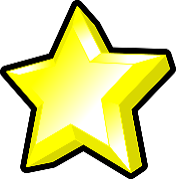 [Speaker Notes: Timing: 5 minutesAim: To raise awareness of the pattern of German nouns ending in -heitProcedure:1. Cycle through the information on the slide using the animation sequence.
2. Students attempts the translation of the two sentences bottom left, and the noun-based activity on the bottom right of the siide.
3. Advance to the next slide to display the answers.

Word frequency: 
Sicherheit [776] Einheit [756] Krankheit [1132] Mehrheit [1584], also Freiheit [814], Gesundheit [1851] Wahrheit [1156] Vergangenheit [1196] Gelegenheit [1658] Kindheit [2324]

Source: Jones, R.L. & Tschirner, E. (2019). A frequency dictionary of German: core vocabulary for learners. Routledge]
ANTWORTEN
Seine Krankheit ist in der Vergangenheit!
The truth is sad.
majority
unity
health
His illness is in the past!
Die Wahrheit ist traurig.
die Mehrheit
die Einheit
die Gesundheit
You say this word, if someone sneezes, wishing them back to good health!
What do you remember about the gender of these nouns?
They are all feminine!
Don’t forget to pronounce the words!
[Speaker Notes: Timing: 2 minutesAim: This slide displays the answers to the activity on the previous slide.
Procedure:1. Cycle through the information on the slide using the animation sequence. The answers appear line by line.

Word frequency: 
Sicherheit [776] Einheit [756] Krankheit [1132] Mehrheit [1584], also Freiheit [814], Gesundheit [1851] Wahrheit [1156] Vergangenheit [1196] Gelegenheit [1658] Kindheit [2324]

Source: Jones, R.L. & Tschirner, E. (2019). A frequency dictionary of German: core vocabulary for learners. Routledge]
Grammatik
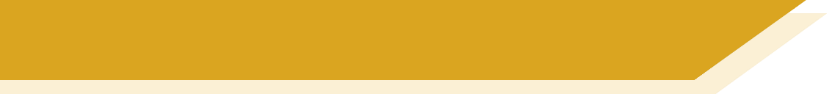 Word patterns
Consolidation [1]

Y9 T1.1 Week 7 Slide 2
English  German  English
Many German nouns end in -heit, often meaning -ity or -ness in English.
Word patterns & word families
Auftakt
Einheit
All German nouns ending in -heit are feminine.
Wie heißen die Wörter auf Englisch?
unity
Krankheit
Sicherheit
safety/security
illness
Wahrheit
Vergangenheit
Mehrheit
truth
majority
past
Gesundheit
Freiheit
health
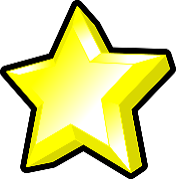 freedom
Use words you know to help you translate the nouns.
Kindheit
childhood
[Speaker Notes: Auftakt (Upbeat) independent pre-lesson revisiting activitiesOn arrival to the lesson students can prepare for learning by doing a short, independent revisiting activity giving the teacher the opportunity to talk to individuals and/or complete any additional setting up activities for the lesson.
Timing: 5 minutesAim: to revisit the suffix –heit for nouns, and to revisit known vocabulary.Procedure:1. Click to present the nine nouns.
2. Students write English meanings.3. Click to reveal answers.Differentiation:If required, the prompt could contain more support, as follows: Use words you know to help you understand nouns: gesund (healthy), mehr (more), krank (ill), ein(one), wahr (true), vergangen (gone).

Word frequency (1 is the most frequent word in German): Sicherheit [776] Einheit [756] Krankheit [1132] Mehrheit [1584], also Freiheit [814], Gesundheit [1851] Wahrheit [1156] Vergangenheit [1196] Kindheit [2324]

Source: Jones, R.L. & Tschirner, E. (2019). A frequency dictionary of German: core vocabulary for learners. Routledge]
Grammatik
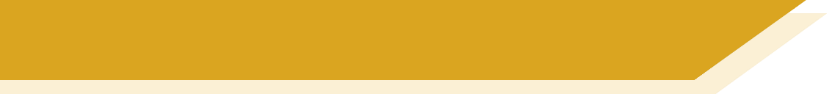 Word patterns
Add -keit to adjectives/adverbs for nouns with the English equivalent ‘-ty’ or ‘-ness’ (e.g., Krankheit, Notwendigkeit)
[Speaker Notes: Add -keit to adjectives/adverbs for nouns with the English equivalent ‘-ty’ or ‘-ness’ (e.g., Krankheit, Notwendigkeit)]
Grammatik
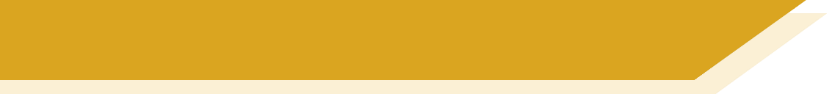 Word patterns
Introduction

Y9 T2.2 Week 1 Slide 2
[Speaker Notes: 8.2.2.4]
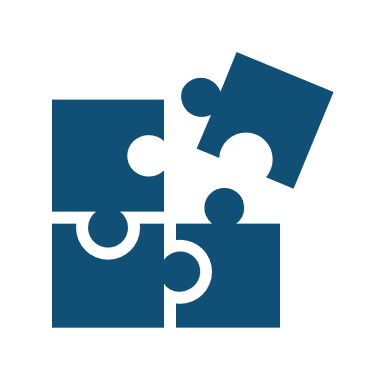 English  German  English
Many German nouns end in -keit, often meaning -ity or -ness in English.
Auftakt
Wie heißen die Wörter auf Englisch?
All German nouns ending in -keit are feminine.
You already know a similar pattern: add –heit to adjectives/adverbs to make nouns.Wie heißen diese Wörter auf Englisch?
Sicherheit | Freiheit | Vergangenheit |safety | freedom | past
 Berühmtheit | Fremdheit
fame/famousness | strangeness
Wirklichkeit
Schwierigkeit
Möglichkeit
difficulty
possibility
reality
Häufigkeit
Einzigkeit
Freiwilligkeit
Freundlichkeit
frequentness
uniqueness
voluntariness
friendliness
Ähnlichkeit
Gefährlichkeit
Notwendigkeit
similarity
dangerousness
necessity
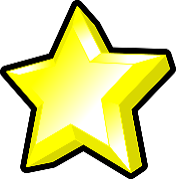 Hässlichkeit
Lustigkeit
Use words you know to help you translate the nouns.
jollity
ugliness
[Speaker Notes: Auftakt (Upbeat) independent pre-lesson revisiting activitiesOn arrival to the lesson students can prepare for learning by doing a short, independent revisiting activity giving the teacher the opportunity to talk to individuals and/or complete any additional setting up activities for the lesson.
Timing: 4 minutesAim: to introduce the suffix –keit for nouns; to revisit known vocabulary.Procedure:1. Click to present the nine nouns.
2. Students write English meanings.3. Click to reveal answers.Word frequency of unknown words (1 is the most frequent word in German): Möglichkeit [379] Wirklichkeit [1396] Schwierigkeit [1541] Freundlichkeit [>5009] Einzigkeit [>5009] Freiwilligkeit [>5009]Ähnlichkeit [4691] Notwendigkeit [3310] Lustigkeit [>5009] Hässlichkeit [>5009] Gefährlichkeit [>5009]
Source: Jones, R.L. & Tschirner, E. (2019). A frequency dictionary of German: core vocabulary for learners. Routledge

Note: all the adjectives/adverbs have been previously taught:möglich [171] wirklich [189] schwierig [580] freundlich [1566] einzig [343] freiwillig [1652] ähnlich [437] notwendig [742] lustig [1973] hässlich [3883] gefährlich [1211]
Note: frequency is more common in English than frequentness, but here the latter is preferred to maintain consistency of the pattern (-ty, -ness). Lustigkeit could also be translated as hilarity or merriness.]
Grammatik
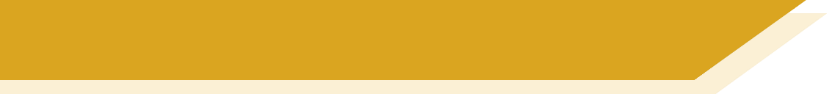 Word patterns
Add -los to nouns for adjectives with the English equivalent ‘-less’ or meaning ‘without’
[Speaker Notes: Add -los to nouns for adjectives  9.2.1.3 with the English equivalent ‘-less’ or meaning ‘without’]
Grammatik
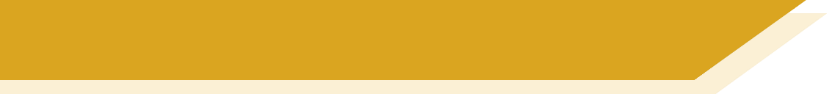 Word patterns
Introduction

Y9 T2.1 Week 3 Slides 2-4
[Speaker Notes: 9.2.1.3]
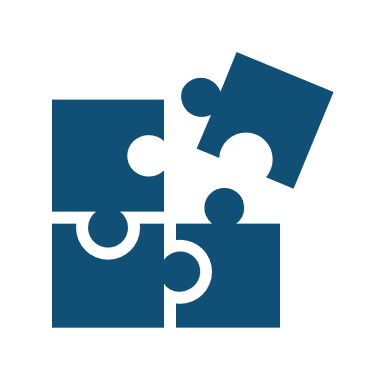 Note: German adjectives and adverbs are usually the same word.
lesen
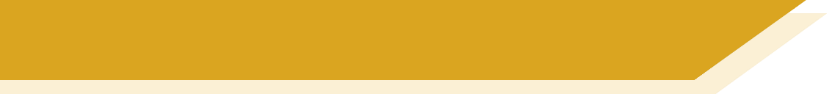 German suffix -los  English -less
Add –los to German nouns to create adjectives meaning –less or without.
Beispiel:
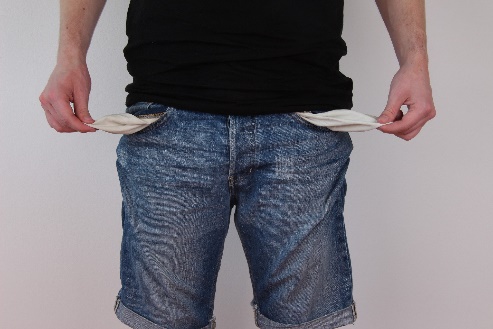 Substantiv
Adjektiv/Adverb
(money)
geldlos
(moneyless)
das Geld
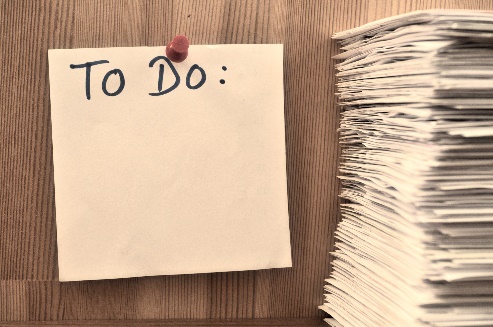 ?
(plan)
der Plan
(planless)
planlos
Adjectives and adverbs do not need capital letters.
In German word final [-s] is pronounced like English ‘s’.
[Speaker Notes: Timing: 1 minute

Aim: to present a new word pattern, the suffix –los and prepare students for the following practice activities.

Procedure:1. Click through the animations.2. Elicit responses from students, where appropriate.]
Hör zu. Schreib das Adjektiv/Adverb. Welches Substantiv* ist das? Wie heißt das Adjektiv auf Englisch?
lesen
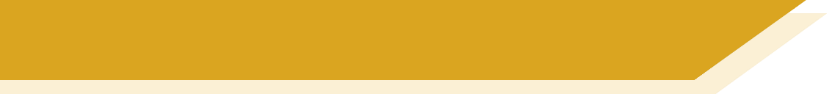 Adjektiv/Adverb  Substantiv*
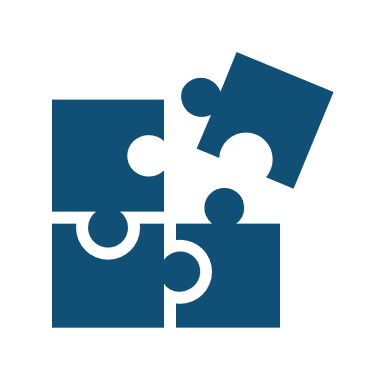 1
2
3
4
5
6
7
8
*das Substantiv – noun
[Speaker Notes: Timing: 3 minutes

Aim: to practise aural transcription of unknown words, connection and written recall of their base nouns (which are all previously taught), and extrapolation of the English meaning of the adjective/adverb from the known meaning of the revisited vocabulary.

Procedure:
Click to play audio.  
Students transcribe the word.
They write the base noun with definite article.
They write the English meaning of the adjective/adverb based on their recognition of meaning of the base noun.

Word frequency of unknown words (1 is the most frequent word in German): kopflos [>5009] fensterlos [>5009] haarlos [>5009] wortlos [>5009] hutlos [>5009] blattlos [>5009] ziellos [>5009] landlos [>5009]Source:  Jones, R.L. & Tschirner, E. (2019). A frequency dictionary of German: core vocabulary for learners. Routledge]
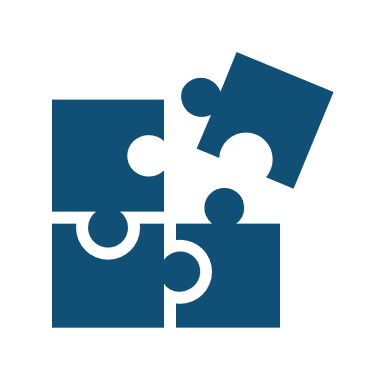 Sieh dir das Substantiv an. Schreib das Adjektiv/Adverb.  Schreib auf Englisch.
lesen
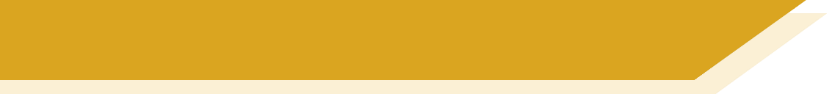 Substantiv  Adjektiv/Adverb
[Speaker Notes: Timing: 3 minutes

Aim: to practise written production of adjective/adverbs with –los pattern, using familiar nouns, and demonstrate written comprehension.  

Procedure:
Students create the adjective/adverb from the given base nouns.
They write the English meaning of the adjective/adverb based on their recognition of meaning of the base noun.

Word frequency of unknown words (1 is the most frequent word in German): kostenlos [3462] autolos [>5009] gefühllos [>5009] grundlos [>5009] angstlos [>5009] schmerzlos [>5009]Source:  Jones, R.L. & Tschirner, E. (2019). A frequency dictionary of German: core vocabulary for learners. Routledge]
Grammatik
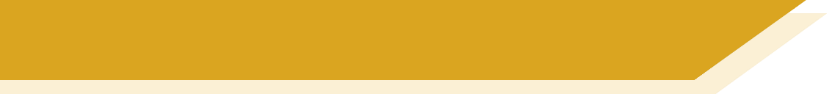 Word patterns
Add -chen or -lein to nouns to create neuter nouns with the meaning 'little'
[Speaker Notes: Add -chen or -lein to nouns to create neuter nouns with the meaning 'little' X.]
Grammatik
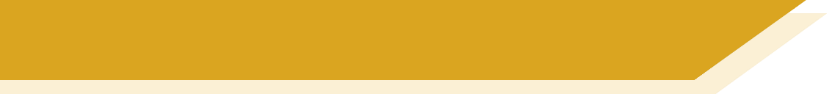 Word patterns
Introduction

Y9 T3.2 Week 5
[Speaker Notes: 9.2.1.3]
Grammatik
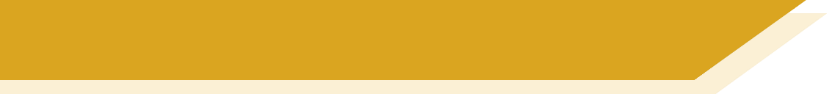 Word patterns
Consolidation [1]

Y9 T3.2 Week 6
Grammatik
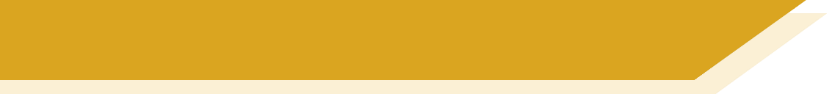 Word patterns
Compound nouns
[Speaker Notes: Compound nouns]
Grammatik
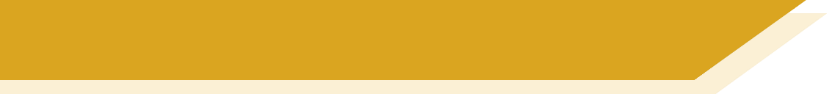 Word patterns
Introduction

Y7 T2.2 Week 3 Slides 21-22
[Speaker Notes: 9.2.1.3]
Separate unfamiliar words to try to understand them.
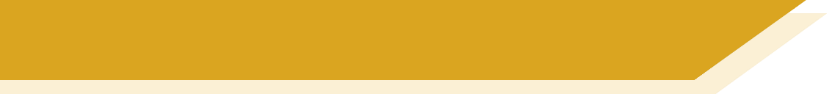 German compound nouns
German often combines two (or more!) nouns to make one word, a compound noun.
Beispiel:
der Urlaub der Campingurlaub
___ Camping + ___  Urlaub 
das
der
der
?
camping holiday 
___ Campingurlaub
The gender of the new noun is the gender of the final noun.
Sometimes, extra letters join the two nouns to make the new noun easier to say: -s-, -es-, -e-, -n-, -en-, -(e)r-
What is the definite article (‘the’) for these compound nouns?
das
holiday money 
Urlaub + Geld 
____ Urlaubsgeld
daily newspaper 
Tag + -es- + Zeitung 
die
____ Tageszeitung
der
market place 
Markt + Platz 
____ Marktplatz
So, German has some very long words. For example…
das Rindfleischetikettierungsüberwachungsaufgabenübertragungsgesetz
[Speaker Notes: Developing vocabulary knowledgeOne of the most fascinating things about German is its habit of joining nouns to make new words, new meanings.This is the first formal introduction to compound nouns in German.  It is taken from a lesson in the second half of term 2.In Term 1.1 Week 7 students previously learnt the prefix ‘Lieblings-’ and the way it combines with other nouns:Lieblingsband, Lieblingsbuch, Lieblingsfilm, Lieblingslehrerin, Lieblingslied, Lieblingssäanger, Lieblingssängerindie Band [<4034] das Buch [295] der Film [524] die Lehrerin [2696] das Lied [1726] der Sänger [3916] die Sängerin [3916] Lieblings- [>4034] 
This slide looks busy but the animations break the content into very small steps.It is designed to work interactively, with the teacher eliciting responses from students at every stage to gauge their understanding.The main knowledge is that:1] German combines nouns to make single, new words.2] The gender of the new word is the gender of the final noun3] Some additional letters can be required (the rules for these are complex and have many exceptions so will not be explicitly taught so students will not automatically be able to produce accurate new compound nouns themselves)  4] However, they will vastly increase their receptive vocabulary and often be able to comprehend compound nous, even if only one part is known, by using the surrounding context in addition.They should be encouraged, when faced with apparently unfamiliar, to try to separate them, as they may find they know both nouns, individually.The final item is for fun, and teachers may omit, if preferred.The information point is that German places no limits on the number of nouns that can be combined, which leads to some very long German words.This particular example has 63 letters.Word for word in English it means ‘beef-meat labelling monitoring tasks legislative law’ 
Or, slightly more freely translated, it means:  ‘legislative law for the monitoring of beef labelling’]
3  Lieblingsurlaube.  Separate the words. Was ist das auf Englisch?
1  Schreib den Artikel (der, die, das, die). Schreib das Wort auf Englisch, auch.
Sometimes the English is NOT a word-for-word translation, and could also be one word:das Haustier  house animal  pet!Try exercise 2. The pictures may help.
winter holiday
die
favourite number
activity holiday / active holiday
der
German lesson
backpacking holiday
der
early train
family holiday
die
language school
day’s holiday
der
week day
boating holiday
beach holiday
2  Schreib den Artikel (der, die, das, die). Schreib das Wort auf Englisch, auch.
4  Urlaubssachen  Separate the words. Was ist das auf Englisch?
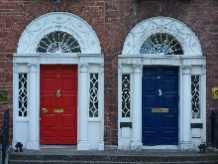 die
front door
der
holiday day
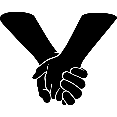 das
(romantic)couple
die
holiday ideas
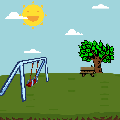 der
playground
der
holiday place / location
das
greeny blue
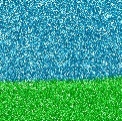 das
holiday hotel
das
bedroom
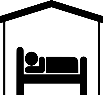 das
holiday money
[Speaker Notes: Vocabulary development - compound nounsNote: This task also includes three words from the revisited sets for this week: der Zug [613] der Platz [344] grün [556] In tasks 1 and 2, all words have been previously taught within the SOW, although some featured as verbs - e.g. lieben (Liebe as phonics source word), schlafen.
Lieblings- [>4037] Nummer [1048] Deutsch [105] Unterricht [1107] früh [322] Sprache [1791] Schule [208] Woche [209] Tag [108] Haus [159] Tür [400] Liebe [843] lieben [816] Paar [284] Spiel [500] Platz [344] grün [556] blau [1016] schlafen [787] Zimmer [609] There is a clear overlap with word families work, here, though the focus is on compound nouns.  Subsequent lessons will explore links between word classes:  how verbs become nouns, nouns become verbs etc..Task 1:
We first practise the application of gender knowledge of previously taught nouns, combining them to make new compound nouns, which students should then also know the meaning of, without reference to a dictionary. This reinforces the importance of gender knowledge, which is a theme running right through this SOW!Task 2:Using previously-taught words, students are again asked to provide the gender and the English meaning.This time, however, the English meanings are less transparent, and require further thinking.This represents a very important opportunity for developing vocabulary depth - many high-frequency words have multiple meanings.  Students have been taught these words previously in one context.The way they are combined here is often with a slightly different meaning.Task 3: This task moves us into the theme of holidays.Second, we practise segmentation of some compound nouns, all starting or ending with the word Urlaub.Some of these will feature previously taught language, some will contain cognates, and finally, others with have unfamiliar words.With the unfamiliar words, it is not expected that students guess the meaning. They are to segment the word, and then look up the unfamiliar part to try to work out its meaning.Note: in good online dictionaries many compound nouns will be listed. However, typically school paper dictionaries may not, and either way, it is helpful for students to recognise the usefulness of breaking compound nouns down into their component nouns, as a comprehension strategy.Ask the students why they don’t need to work out the articles in Task 3 (answer - they will all be ‘der’ like ‘der Urlaub’).der Urlaub [1192]  is in this week’s vocabulary set.Winter [1288] is a cognate and was met in the Christmas lesson sequence;  aktiv [861] a near cognate;  Rucksack [3915] cognate and previously met; Familie [310] previously taught; Tag [108] is known but the -es may confuse at first; Boot [1927] not yet met  - will need looking up; Strand [2047] not yet met - will need looking up.

Task 4This task continues the focus on holidays, but this time, Urlaub- is the first word, meaning that the genders need to be worked out, as well as the English meanings.All words were previously taught, except the cognate Hotel.Tag [108], Idee [641] Ort [383] Hotel - cognate [1129] Geld [249]Note: Not all tasks need to be completed in one lesson.  Teachers to differentiate for their own classes.]
Grammatik
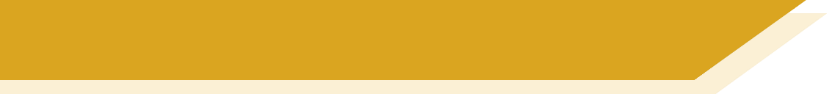 Word patterns
Consolidation [1]

Y8 T1.1 Week 2 Slide 13
[Speaker Notes: 9.2.1.3]
Mehmet redet über seinen Urlaub in der Schweiz
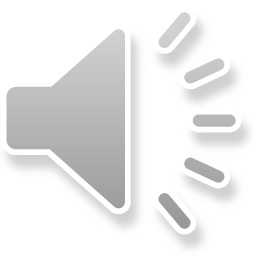 hören und lesen
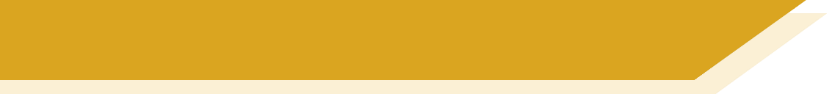 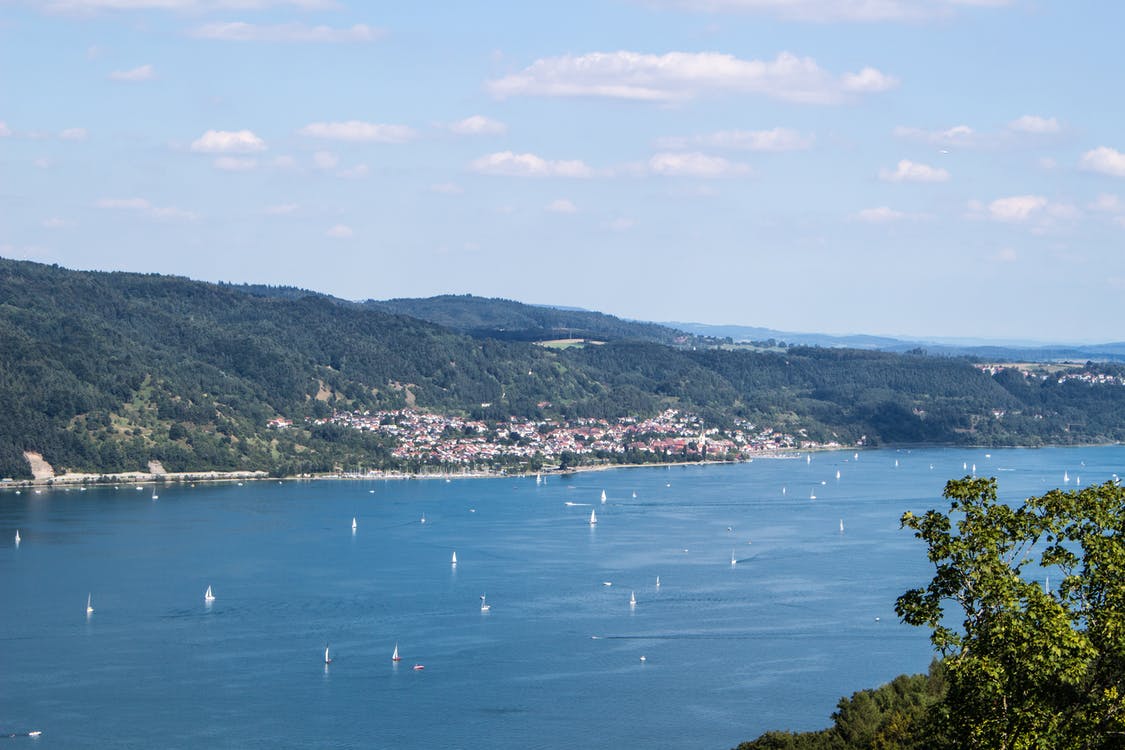 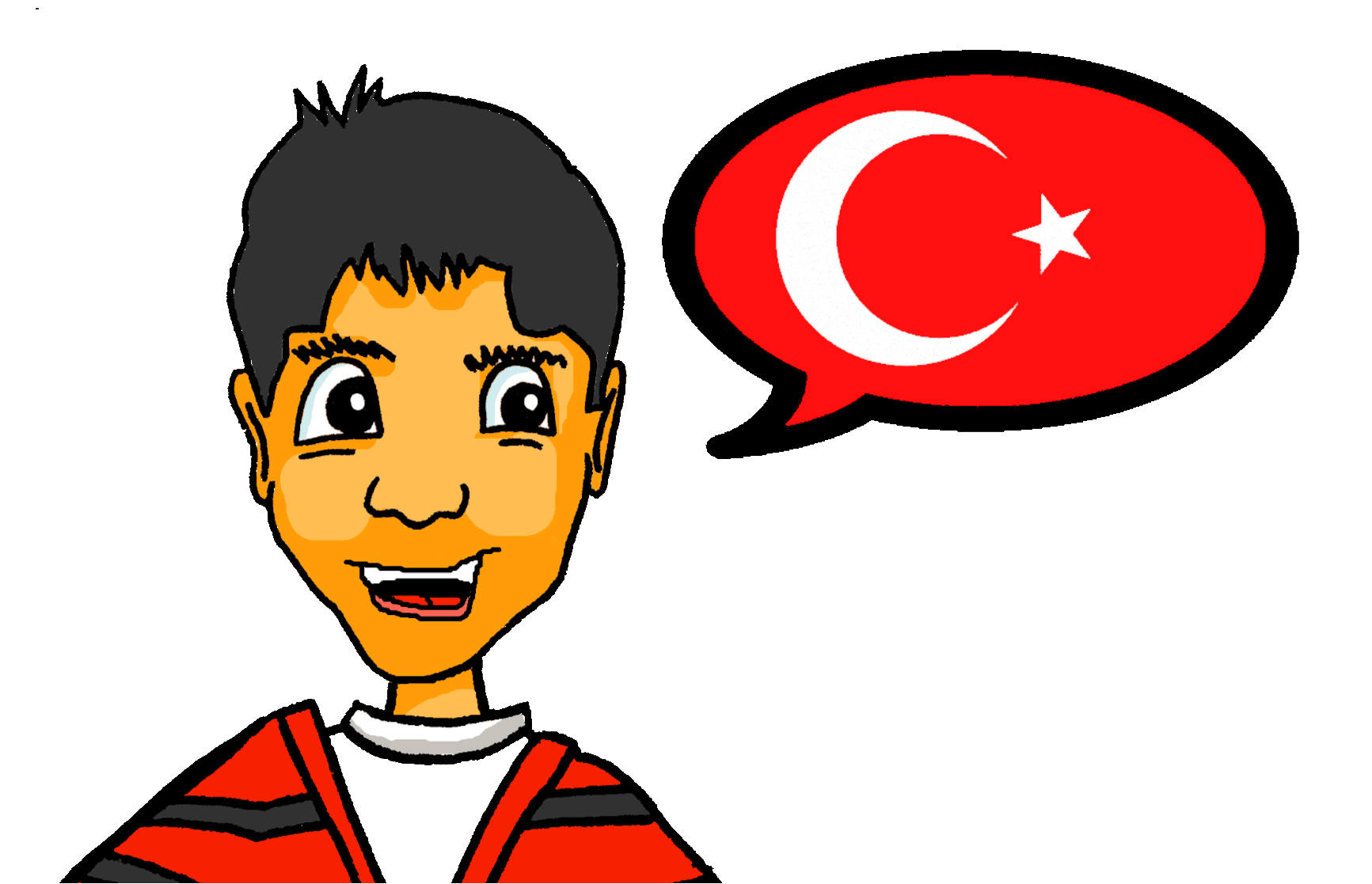 der Bodensee
1
4
2
5
3
6
Wie heißen diese Wörter?  Schlagzeug, Bodensee, Fußball, Wasserpark, Radtour.
Wie heißen diese sechs Wörter? → Schreib eine Liste!
Grammatik
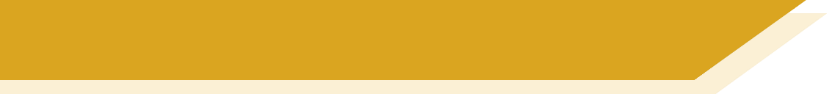 Word patterns
Consolidation [2]

Y8 T1.1 Week 3 Slides 25-26
English  German  English
You can often make new nouns by joining two other nouns.
der Brieffreund (pen friend)
der Brief (letter) + der Freund (friend)
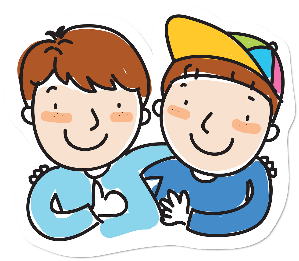 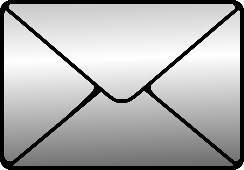 What would the following words be in German?
host dad / father
bedroomdining room
evening meal
Choose one and write a sentence in German.
Translate these sentences.
1. Meine Gastmutti ist sehr nett.
2. The living room is lovely.
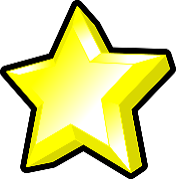 [Speaker Notes: Timing: 8 minutes for two slides

Aim: Students following the NCELP SOW had a formal introduction to cognates in 7.2.2.3, and they had previously been taught the prefix ‘Lieblings-’ and combined it with several frequent nouns.
This task offers a further opportunity to practising recognising and producing compound nouns from familiar nouns and other cognates.It fits with the context of staying in a host family, at the start of the Y8 SOW.Word frequency: der Brief [838]  der Freund [273] der Gast [576] die Mutter [218] der Vater [232] der Abend [342] das Brot [2095] das Essen [323-vb] das Zimmer [665] (Wohnzimmer / Schlafzimmer / Esszimmer)

Source: Jones, R.L. & Tschirner, E. (2019). A frequency dictionary of German: core vocabulary for learners. Routledge

[Friend] Image by eommina from Pixabay [Letter] Image by OpenClipart-Vectors from Pixabay 

The main knowledge previously taught:1] German combines nouns to make single, new words.2] The gender of the new word is the gender of the final noun3] Some additional letters can be required (the rules for these are complex and have many exceptions so will not be explicitly taught so students will not automatically be able to produce accurate new compound nouns themselves)  4] However, they will vastly increase their receptive vocabulary and often be able to comprehend compound nous, even if only one part is known, by using the surrounding context in addition.They should be encouraged, when faced with apparently unfamiliar, to try to separate them, as they may find they know both nouns, individually.]
ANTWORTEN
Meine Gastmutti ist sehr nett.
The living room is lovely.
host dad/father
bedroom
dining room
evening meal
My host mum is very nice.
Das Wohnzimmer ist schön.
der Gastvati
das Schlafzimmer
das Esszimmer
das Abendessen
Verb stems are often used (without the -en).
What do you notice about the gender of these nouns?
The gender of the new noun is always the gender of the final noun.
Don’t forget to pronounce the words.
[Speaker Notes: Source: Jones, R.L. & Tschirner, E. (2019). A frequency dictionary of German: core vocabulary for learners. Routledge]
Grammatik
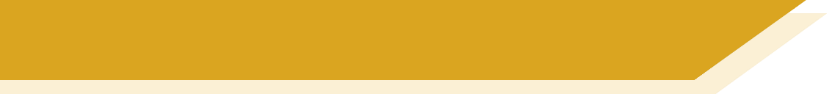 Word patterns
Consolidation [3]

Y8 T3.2 Week 2 Slide 11
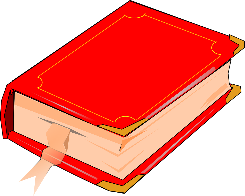 sprechen
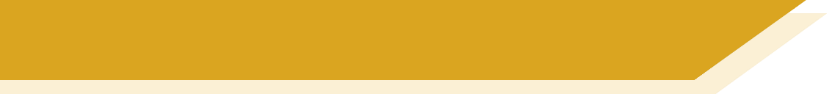 Vokabeln
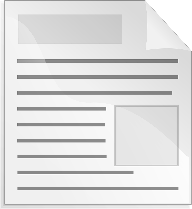 Roman (m.)
Konzertprogramm (nt.)
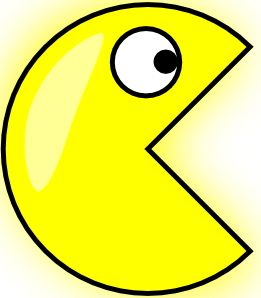 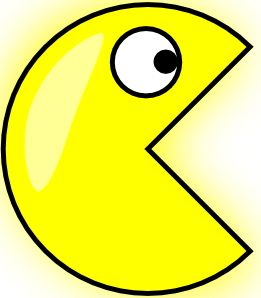 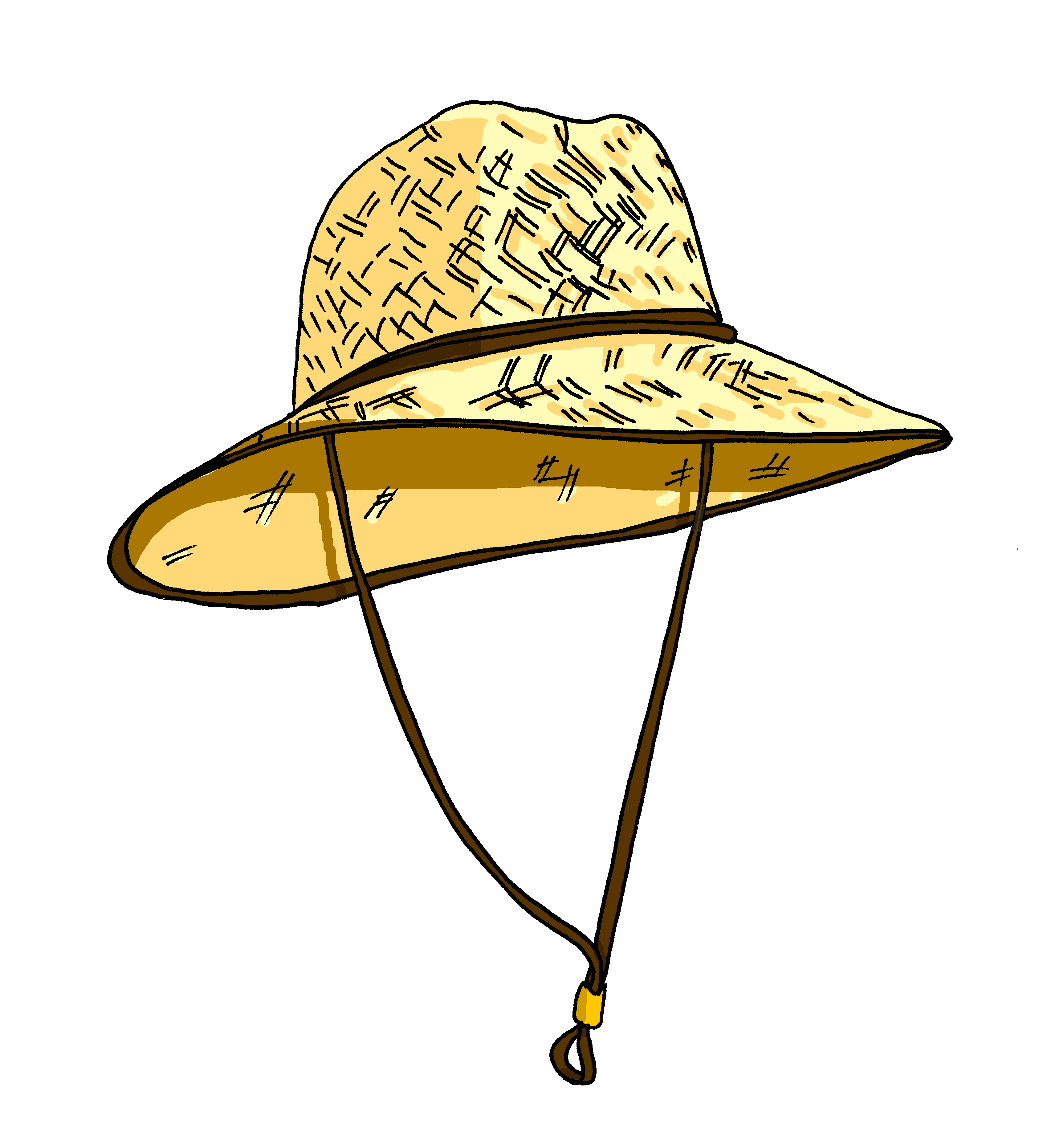 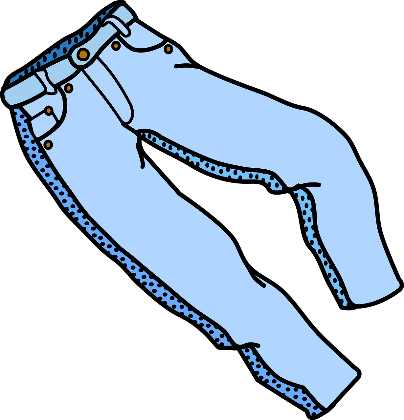 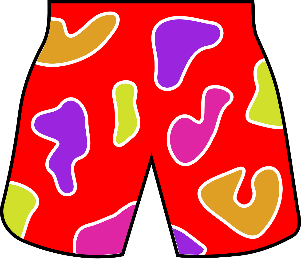 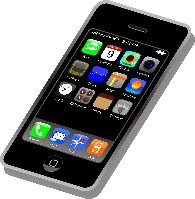 Shorts(f.)
der
Sonnenhut (m.)
die
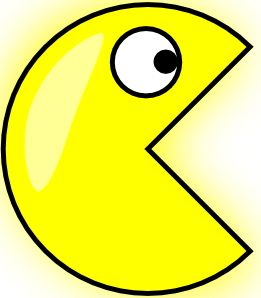 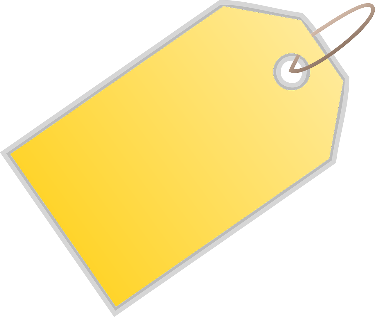 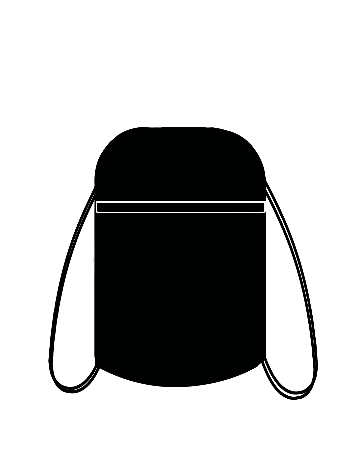 358
das
Geldtasche (f.)
[Speaker Notes: Timing: 2 minutesAim: To recap known vocab and prime three compound nouns made of known components, plus ‘der Roman’. All of these items are needed for the following activity.  Note: where the words have not previously been taught, (included the compound nouns) the text is presented on the slide and the completely new noun (Roman) glossed in the activity that follows.
Procedure:1. Ask students: Ist es der, die oder das? Students respond with the article and the word.  E.g. der Sonnenhut.
2. Click to see where the word goes.
Word frequency (1 is the most frequent word in German): Sonnenhut [>5000] Geldtasche [>5000] Konzertprogramm [>5000] Roman [1051]

Source:  Jones, R.L. & Tschirner, E. (2006). A frequency dictionary of German: core vocabulary for learners. Routledge]
Grammatik
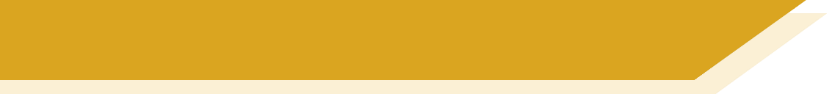 Word patterns
Consolidation [4]

Y9 T1.1 Week 5 Slides 2; 18-19
lesen / schreiben
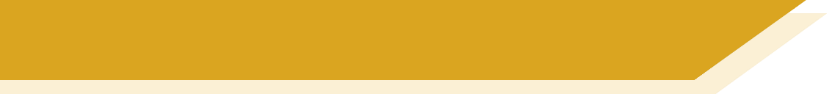 Auftakt
Wie viele Dingwörter kannst du zusammenstellen?
Schreibe auch den Artikel zu jedem neuen Wort.
Schule
Kind
Sommer
Bruder
Ferien
Reise
Wasser
Zeit
Flasche
Urlaub
Haus
Winter
halb
Schwester
Kurs
[Speaker Notes: Auftakt (Upbeat) independent pre-lesson revisiting activitiesOn arrival to the lesson students can prepare for learning by doing a short, independent revisiting activity, giving the teacher the opportunity to talk to individuals and/or complete any additional setting up activities for the lesson.
Timing: 5 minutesIn this lesson, Auftakt is included in the lesson timings, as the focus is on words from this week’s or last week’s vocabulary.
Aim: to revise known vocabulary and recap knowledge about compound noun formation (i.e. the gender is the gender of the final noun; capital letter on initial letter only; occasional letter omission (e.g. Schul-).Procedure: 1. Write as many compound nouns as possible in the time allowed.2. Elicit some answers from students orally.3. Click to reveal answer table.Note: not all the answers are provided. In particular, Winter could replace Sommer in most of the answers given.]
Person B sagt so viele zusammengesetze Dingwörter wie möglich in 1 Minute.Person A hört zu und schreibt auf Englisch.Person A sagt so viele Wörter auf Deutsch wie möglich! Person B hilft.
lesen / sprechen
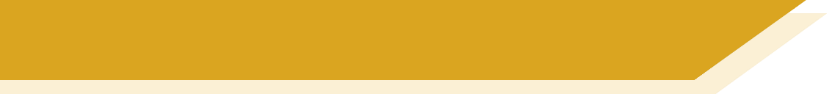 Phonetik
60
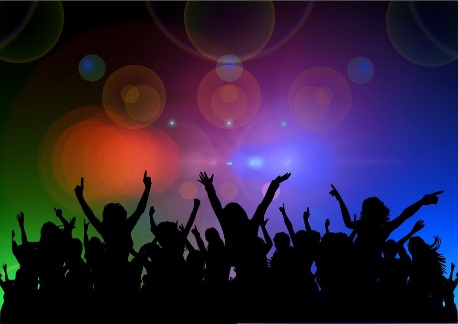 Abend
Essen
Nacht
Kleidung
Sekunden
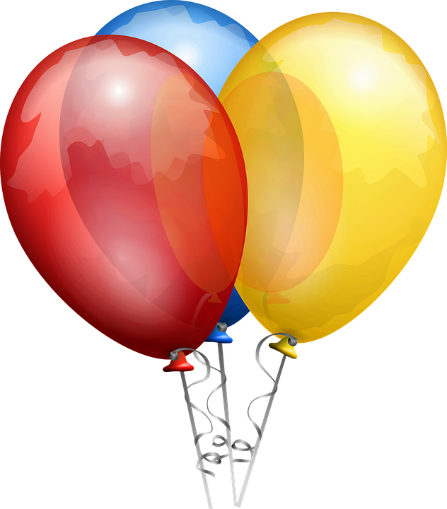 Nachmittag
Geburtstag
Geschäft
Musik
Karte
Sonntag
Party
0
Stunde
LOS!
[Speaker Notes: Timing: 6 minutes (two slides)Aim: to practise creation and spoken production of compound nouns made up of previously taught individual words.Procedure:1. Partner A turns away from the board.
2. Teacher clicks to bring up word selection.3. Partner B says as many compound nouns as s/he can in one minute, allowing Partner A to write the meanings down in English.
4. When the minute is up, Partner A turns back to the board, and uses his/her notes to say as many German compound nouns as s/he can.
5. Partner B listens and offers feedback.6. Then partners swap roles and move to the next slide.]
lesen / sprechen
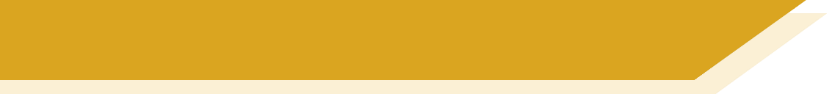 Phonetik
Tauscht* die Rollen.
*tauschen – change
60
Bad
Ausflug
Morgen
Teil
Zimmer
Traum
Sekunden
Spiel
Gymnastik
Boot
Körper
Wort
Urlaub
0
LOS!
[Speaker Notes: As for previous slide.

Students swap roles.]